İNFERTİLİTE
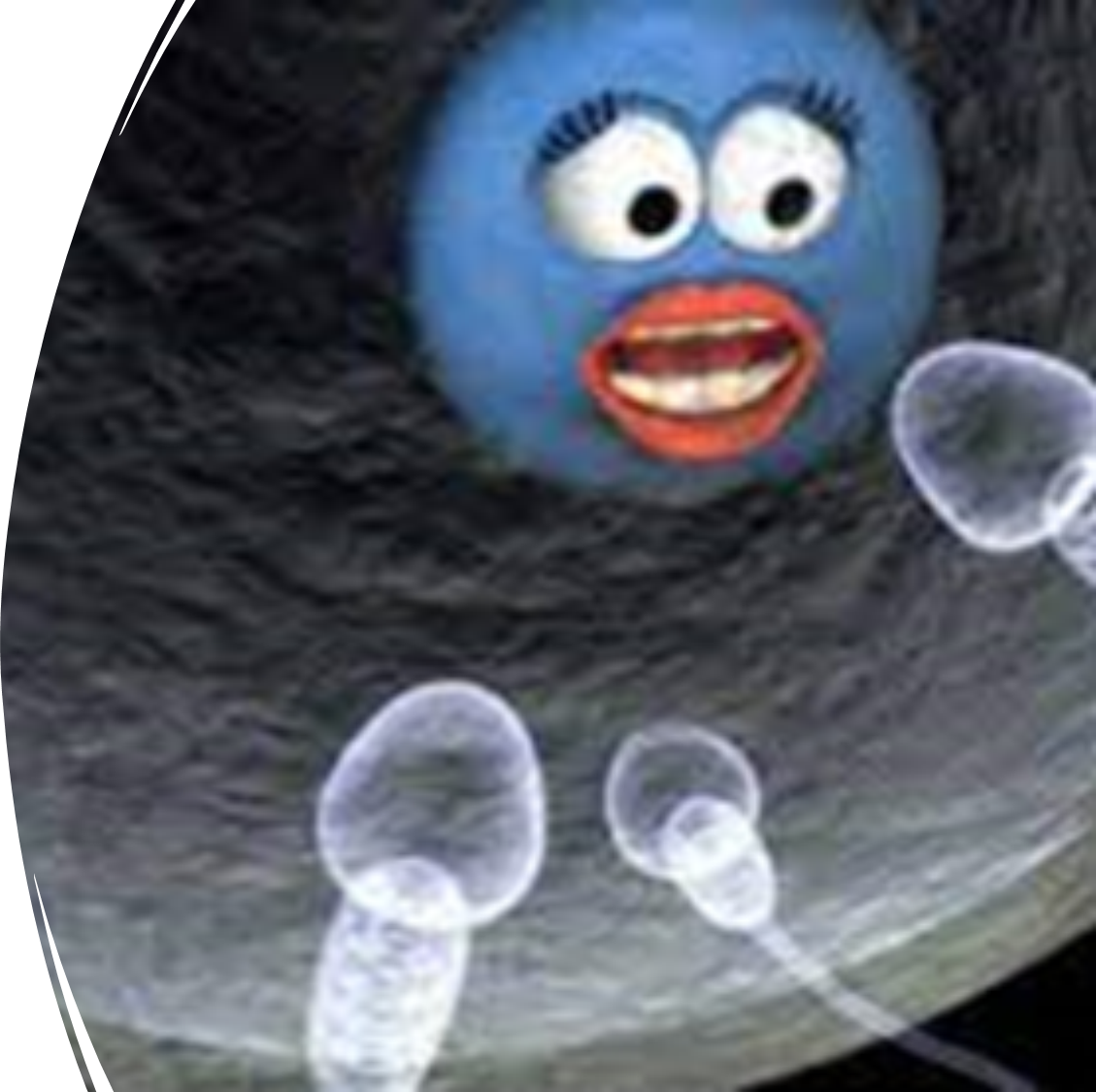 ARŞ. GÖR. DR. Merve Çilenay SEMİR
 KTÜ Aile Hekimliği Anabilim Dalı
01.03.2022
SUNUM PLANI
AMAÇ
İnfertilite hakkında bilgi vermek
Normal fertilite
[Speaker Notes: Fekundite; klinik olarak canlı doğum yapma kapasitesi olarak tanımlanır.
Fekundabilite; tek bir adet döngüsünde yeterli sperm maruziyeti ve canlı doğumla sonuçlanan doğum kontrolü olmaksızın gebelik elde etme olasılığıdır.
Fertilite ; klinik gebelik geçirme yeteneğidir.]
İnfertilite tanım
12 aylık düzenli, korunmasız cinsel ilişkiden sonra veya bir kişinin birey olarak veya eşiyle üreme kapasitesinin bozulması nedeniyle klinik gebelik oluşturamaması olarak tanımlanmaktadır

Primer infertilite; hiç gebelik elde edemeyen çiftler
Sekonder infertilite; daha önceden gebelik elde edilmiş,ancak son bir yıldır düzenli korunmasız ilişkiye rağmen gebelik elde edemeyen çiftler
[Speaker Notes: Primer infertilite; hiç gebelik elde eidlemeyen çiftler
Sekonder infertilite: daha önceden gebelik elde edilmiş,anca son bir yıldır düzenli korunamsız ilişkiye rağmen gebeşlik elde edemyen çiiftler]
İnfertilite epidemiyolojisi
Türkiye Nüfus ve Sağlık Araştırması’na göre ülkemizde, 15-49 yaş arasındaki kadınlarda infertilite yaygınlığı %12,2 bulunmuştur

ABD de çocuk istemi nedeniyle kliniklere başvuran, 15-49 yaşları arasındaki kadınların oranı 2010 yılı itibarı ile %12 seviyesindedir
[Speaker Notes: Dünya çapında, infertilite prevalansı  en yüksektir [ 12 ]. 2010 yılında dünya genelinde 20-44 yaş arası çocuk sahibi olmak isteyen kadınların yüzde 1,9'u ilk canlı doğumunu gerçekleştiremezken, daha önce canlı doğum yapmış kadınların yüzde 10,5'i ek bir canlı doğum yapamadı]
İnfertilite epidemiyolojisi
Gelişmiş ülkelerde infertil çiftlerin; % 37 sinde kadın faktörlü kısırlık,%8 inde erkek faktörlü kısırlık ve %35 inde hem erkek hem de kadın faktörlü kısırlık bildirilmiş,%5 açıklanamayan kısırlık
İnfertilite nedenlerinin sıklığı kabaca;
Erkek faktörü - % 26
Yumurtlama disfonksiyonu - % 21
Tüp hasarı - % 14
Endometriozis - % 6
Cinsel sorunlar - % 6
Servikal faktör - % 3
Açıklanamayan –-% 28
[Speaker Notes: Dünya Sağlık Örgütü (WHO) Kısırlık Tanı ve Tedavisi görev gücü, 8500 infertil çift üzerinde bir çalışma gerçekleştirdi ve infertiliteye katkıda bulunan tıbbi durumları belirlemek için standart tanı kriterlerini kullandı [ 13 ]. Gelişmiş ülkelerde infertil çiftlerin yüzde 37'sinde kadın faktörlü kısırlık, yüzde 8'inde erkek faktörlü kısırlık ve yüzde 35'inde hem erkek hem de kadın faktörlü kısırlık bildirilmiştir. Çiftlerin yüzde beşi açıklanamayan kısırlığa sahipti ve yüzde 15'i çalışma sırasında hamile kaldı. Bu çalışma, infertilitenin öncelikle kadın partnerdeki bozukluklardan kaynaklandığı varsayılmaması gerektiğini göstermektedir
Unutulmamalıdır ki, yukarıdaki çalışmada tüm kısırlık nedenleri için toplam oran yüzde 100'den fazladır çünkü bazı çiftlerin birden fazla sorunu vardır. Bu faktörlerin infertilitedeki sıklığı, ister birincil ister ikincil olsun, benzerdir ve gelişmiş ülkelerde son 25 yılda önemli ölçüde değişmemiştir]
İnfertilite değerlendirmesinin endikasyonları ve zamanlaması
[Speaker Notes: İnfertilite değerlendirmesinin endikasyonları ve zamanlaması
Çocuk sahibi olamadığı için yardım arayan çiftlerde kısırlık değerlendirmesi yapılır.
1. 12 aylık korunmasız ve sık cinsel ilişkiden sonra değerlendirmeye başlayın:
Kısırlık için risk faktörü olmayan 35 yaş altı kadınlar
2. Altı aylık korunmasız ve sık cinsel ilişkiden sonra değerlendirmeye başlayın:35-40 yaş arası kadınlar
3. Altı aydan daha kısa bir süre korunmasız ve sık cinsel ilişkiye rağmen başvuru anında değerlendirmeye başlayın:
40 yaş üstü kadınlar
Oligomenore/amenore olan kadınlar
Kemoterapi, radyasyon tedavisi veya ileri evre endometriozis öyküsü olan kadınlar
Bilinen veya şüphelenilen rahim/tüp hastalığı olan kadınlar
Erkek partnerinde kasık veya testis ameliyatı, yetişkin kabakulak, iktidarsızlık veya diğer cinsel işlev bozuklukları, kemoterapi ve/veya radyasyon veya başka bir partnerle kısırlık öyküsü olan kadınlar
Grafik 70415 Sürüm 5.0
© 2022 UpToDate, Inc. ve/veya bağlı kuruluşları. Her hakkı saklıdır.]
Kadın infertilitesi
İnfertilite değerlendirmesi;

35 yaş altı kadınlarda 1 yıl korunmasız cinsel ilişkiden sonra
35 yaş ve üzeri kadınlarda ise 6 ay korunmasız cinsel ilişkiden sonra 
infertilite için bilinen risk faktörleri olan kadınlarda değerlendirme daha erken;
Düzensiz adet döngüsü olan veya endometriozis
Pelvik inflamatuar hastalık öyküsü
Üreme sistemi malformasyonları
[Speaker Notes: -Kısırlık değerlendirmesi genellikle 35 yaş altı kadınlarda bir yıl korunmasız cinsel ilişkiden sonra, 35 yaş ve üzeri kadınlarda ise altı ay korunmasız cinsel ilişkiden sonra başlatılır.
-Bununla birlikte, düzensiz adet döngüsü olan veya endometriozis, pelvik inflamatuar hastalık öyküsü veya üreme sistemi malformasyonları gibi infertilite için bilinen risk faktörleri olan kadınlarda değerlendirme daha erken başlatılabilir.
-Temel değerlendirme, ilgili ve deneyimli bir birinci basamak hekimi veya bir kadın doğum uzmanı-jinekolog tarafından yapılabilir. Birinci basamak hekimi genellikle hastayı kısırlık tedavisi için bir uzmana yönlendirmelidir. Birçok jinekolog, bir üreme endokrinologuna sevk edilmeden önce tedaviye başlar. Bu karar, kısırlık testlerinin sonuçlarına ve klinisyen deneyimine bağlıdır]
Kadın infertilitesi
Temel değerlendirme, ilgili ve deneyimli bir birinci basamak hekimi veya bir kadın doğum uzmanı-jinekolog tarafından yapılabilir
Birinci basamak hekimi genellikle hastayı kısırlık tedavisi için bir uzmana yönlendirmelidir
Birçok jinekolog, bir üreme endokrinologuna sevk edilmeden önce tedaviye başlar
Kadın infertilitesi
[Speaker Notes: İnfertil bir çiftin her iki partneri de doğurganlığı bozabilecek faktörler açısından değerlendirilmelidir. Kısırlık uzmanı daha sonra bu bilgiyi çifte kısırlıklarının olası etiyolojileri hakkında danışmanlık yapmak ve özel ihtiyaçlarına yönelik bir tedavi planı sunmak için kullanır.
Çiftin kısırlığına katkıda bulunan birden fazla faktör olabileceğini hatırlamak önemlidir; bu nedenle, varsa infertilitenin en yaygın nedenlerini saptamak için tam bir ilk tanı değerlendirmesi yapılmalıdır. Uygun olduğunda, her iki ortağın değerlendirmesi aynı anda yapılır [ 1 ].
Kısırlığın tanınması, değerlendirilmesi ve tedavisi çoğu çift için streslidir [ 2 ]. Klinisyen, çiftin depresyon, öfke, kaygı ve evlilik uyumsuzluğu gibi duygusal durumunu göz ardı etmemelidir. Bilgi destekleyici ve bilgilendirici olmalıdır]
Kadın infertilitesi nedenleri
Kadın kısırlığının % 81'ini oluşturan en yaygın tanımlanabilir faktörler şunlardır:
Yumurtlama bozuklukları (% 25)
Endometriozis (%15)
Pelvik yapışıklıklar (% 12)
Tüp tıkanıklığı ( %11)
Diğer tubal anormallikler (% 11)
Hiperprolaktinemi (% 7)
İlerleyen kadın yaşı;
leiomyomlar,tubal hastalıklar ve endometriozis gbi faktörler artar
cinsel birleşme sıklığında azalma
[Speaker Notes: Kadın kısırlığının yüzde 81'ini oluşturan en yaygın tanımlanabilir kadın faktörleri şunlardı:
●Yumurtlama bozuklukları (yüzde 25)
●Endometriozis (yüzde 15)
●Pelvik yapışıklıklar (yüzde 12)
●Tüp tıkanıklığı (yüzde 11)
●Diğer tubal anormallikler (yüzde 11)
●Hiperprolaktinemi (yüzde 7)
İlerleyen kadın yaşı ile birlikte yaşa bağlı kısırlığa sahip kadınların yüzdesinde artış görülmektedir. Ayrıca leiomyomlar, tubal hastalık ve endometriozis gibi doğurganlığı azaltabilecek diğer faktörler de artar. Artan yaşla birlikte cinsel birleşme sıklığındaki azalma da doğurganlığı etkiler [ 2 ].]
Kadın infertilitesi nedenleri
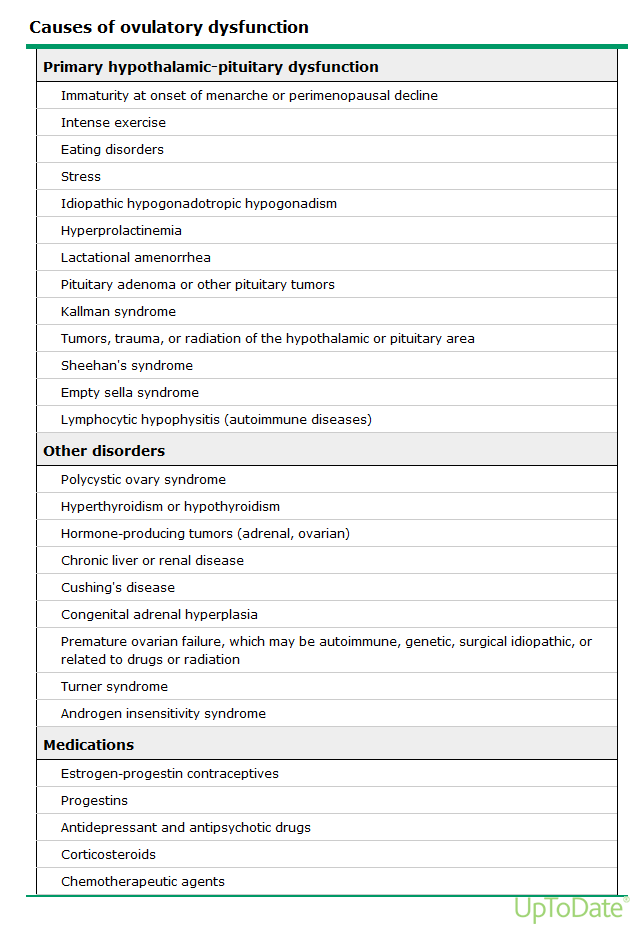 YUMURTALIK
Yumurtlama bozuklukları
Oligoovülasyon veya anovulasyonda her ay döllenme için bir oosit mevcut değil
[Speaker Notes: yumurtalık
Yumurtlama bozuklukları  -  Seyrek yumurtlama (oligoovülasyon) veya yumurtlama olmaması (anovulasyon) kısırlığa neden olur çünkü her ay döllenme için bir oosit mevcut değildir. AYLIK ADET KANAMASI VE MOLİMİNA (MEME HASSASİYETİ, DİSMENORE, ŞİŞKİNLİK) BİLDİREN KADINLAR TİPİK OLARAK YUMURTLAMADIR. Adet ve molimina düzensizse veya yoksa, hamilelik veya oligoovülasyon/anovulasyon ile ilişkili başka bir durum olasıdır. Olası nedenler tabloda listelenmiştir (tablo 1)
Yumurtlama disfonksiyonunun nedenleri
Birincil hipotalamik-hipofiz fonksiyon bozukluğuMenarş başlangıcındaki olgunlaşmamışlık veya perimenopozal düşüşyoğun egzersizYeme bozukluklarıStresİdiyopatik hipogonadotropik hipogonadizmhiperprolaktinemiLaktasyonel amenoreHipofiz adenomu veya diğer hipofiz tümörleriKallman sendromuHipotalamik veya hipofiz bölgesinin tümörleri, travması veya radyasyonuSheehan sendromuBoş sella sendromuLenfositik hipofizit (otoimmün hastalıklar)
Diğer bozukluklarPolikistik over sendromuHipertiroidizm veya hipotiroidizmHormon üreten tümörler (adrenal, yumurtalık)Kronik karaciğer veya böbrek hastalığıCushing hastalığıKonjenital adrenal hiperplaziOtoimmün, genetik, cerrahi idiyopatik veya ilaçlara veya radyasyona bağlı olabilen erken yumurtalık yetmezliğiTurner sendromuAndrojen duyarsızlık sendromu
İlaçlarÖstrojen-progestin kontraseptifleriprogestinlerAntidepresan ve antipsikotik ilaçlarkortikosteroidlerkemoterapötik ajanlar
Grafik 79628 Sürüm 6.0
Dünya Sağlık Örgütü, anovülasyonu üç ana gruba ayırmıştır ve hiperprolaktinemiyi ek etiyoloji olarak kabul etmektedir.Tablo 2). Bu sistem, altta yatan endokrin disfonksiyonuna göre anovulatuar bozuklukları tanımlamak ve tedavi etmek için kullanışlıdır.]
Kadın infertilitesi nedenleri
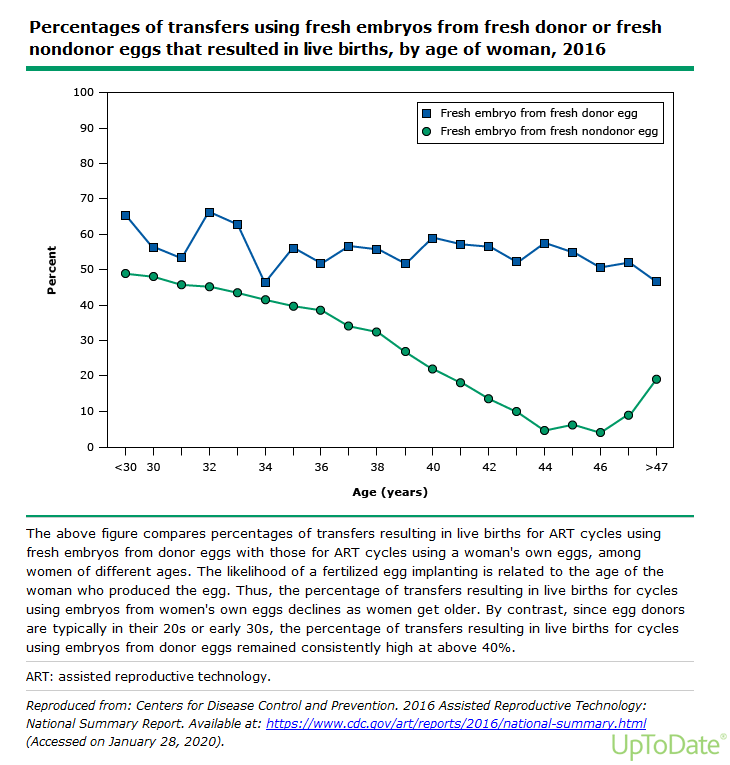 Oosit yaşlanması
Yaş, doğurganlığını etkileyen önemli bir faktördür
Yumurtalık folikül havuzu tükenmiş olan kadınlar düzenli olarak yumurtlamaya devam edebilir, ancak terminal foliküler havuzda kalan düşük kaliteli oosit nedeniyle kısırlığa sahip olabilirler
[Speaker Notes: Oosit yaşlanması  —  Yaş, bir kadının doğurganlığını etkileyen önemli bir faktördür (Şekil 1). Yaşlanma ile doğurganlıktaki azalma, muhtemelen oositlerin hem miktarındaki hem de kalitesindeki düşüşten kaynaklanmaktadır.
OVARYUMUN GERM HÜCRE KOMPLEMANI, GEBELİĞİN ORTASINDAKİ DİŞİ FETÜSTE 6 İLA 7 MİLYON FOLİKÜLÜN ZİRVESİNE ULAŞIR, BUNU DOĞUMDA 1 İLA 2 MİLYON FOLİKÜLDEN ERGENLİĞİN BAŞLANGICINDA 300.000 FOLİKÜLE KADAR SABİT BİR YIPRANMA İZLER [ 3 ]. KADIN OTUZLU YAŞLARININ ORTALARINA ULAŞTIKTAN SONRA FOLİKÜL KAYBI HIZI HIZLANIR .SİGARA İÇİMİ, RADYASYON, KEMOTERAPİ VE OTOİMMÜN HASTALIK GİBİ YUMURTALIĞA YÖNELİK DİĞER HAKARETLER DE FOLİKÜLER KAYBI HIZLANDIRIR [ 6-8 ]. YUMURTALIK FOLİKÜL HAVUZU TÜKENMİŞ OLAN KADINLAR DÜZENLİ OLARAK YUMURTLAMAYA DEVAM EDEBİLİR, ANCAK TERMİNAL FOLİKÜLER HAVUZDA KALAN DÜŞÜK KALİTELİ OOSİT NEDENİYLE KISIRLIĞA SAHİP OLABİLİRLER. 


KADINLARIN KENDİ YUMURTALARINDAN ELDE EDİLEN EMBRİYOLARIN KULLANILDIĞI SİKLUSLAR İÇİN CANLI DOĞUMLARLA SONUÇLANAN TRANSFERLERİN YÜZDESİ, KADINLAR YAŞLANDIKÇA AZALMAKTADIR. BUNA KARŞILIK, YUMURTA DONÖRLERİ TİPİK OLARAK 20'Lİ YAŞLARINDA VEYA 30'LU YAŞLARININ BAŞINDA OLDUĞUNDAN, DONÖR YUMURTALARINDAN ELDE EDİLEN EMBRİYOLARIN KULLANILDIĞI SİKLUSLAR İÇİN CANLI DOĞUMLARLA SONUÇLANAN TRANSFERLERİN YÜZDESİ SÜREKLİ OLARAK %40'IN ÜZERİNDE KALDI.


Bir kadın yaşlandıkça oosit kalitesinin kaybının mayotik bölünmemedeki artıştan kaynaklandığı düşünülmektedir. Öngörülen mekanizmalar, fetal yaşam sırasında oluştuklarında germ hücreleri arasındaki farklılıkları, bir kadının yaşamı boyunca biriken germ hücrelerinde hasarı veya oositi çevreleyen granüloza hücrelerinin kalitesinde yaşa bağlı değişiklikleri içerir [ 9 ].
Yumurtalık kistleri  —  Esas olarak karşılaştırmalı çalışmalardan ve kohortlardan alınan epidemiyolojik verilerin bir incelemesi, küçük (<3 ila 6 cm) yumurtalık kistlerinin kısırlıkta bir rolü olup olmadığının belirsiz olduğu ve cerrahi tedavinin etkilerinin çoğu zaman cerrahi tedaviden daha zararlı olduğu sonucuna varmıştır. kistin kendisi yumurtalık rezervine [ 10 ]. Bu verilerin çoğu endometriomaları içeriyordu. (Bkz . "Endometriozis: Yumurtalık endometriomalarının yönetimi", 'Subfertilite tedavisi' bölümü .)]
Kadın infertilitesi nedenleri
Yumurtalık kistleri

Küçük (<3 ila 6 cm) yumurtalık kistlerinin kısırlıkta bir rolü olup olmadığının belirsiz olduğu ve cerrahi tedavinin etkilerinin çoğu zaman yumurtalık rezervine kistin kendisinden daha zararlı olduğu sonucuna varılmıştır.
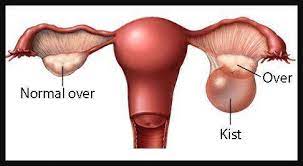 Relationship between ovarian cysts and infertility: what surgery and when? DOI: 10.1016/j.fertnstert.2014.01.021
[Speaker Notes: Yumurtalık kistleri  —  Esas olarak karşılaştırmalı çalışmalardan ve kohortlardan alınan epidemiyolojik verilerin bir incelemesi, küçük (<3 ila 6 cm) yumurtalık kistlerinin kısırlıkta bir rolü olup olmadığının belirsiz olduğu ve cerrahi tedavinin etkilerinin çoğu zaman cerrahi tedaviden daha zararlı olduğu sonucuna varmıştır. kistin kendisi yumurtalık rezervine [ 10 ]. Bu verilerin çoğu endometriomaları içeriyordu. (Bkz . "Endometriozis: Yumurtalık endometriomalarının yönetimi", 'Subfertilite tedavisi' bölümü .)]
Kadın infertilitesi nedenleri
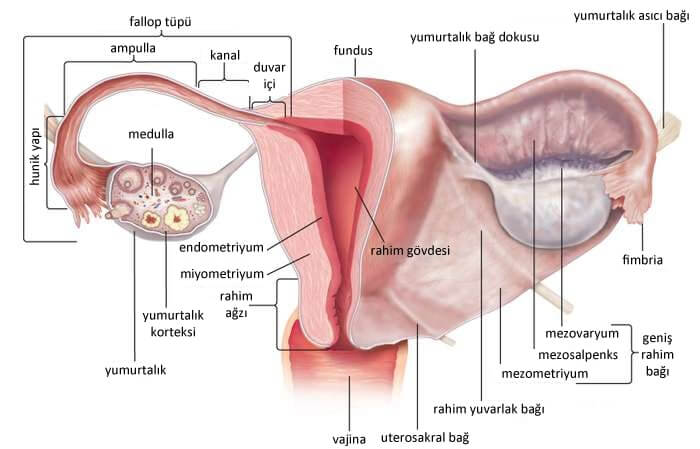 FALLOP TÜPÜ ANORMALLİKLERİ/PELVİK YAPIŞMALAR

Tubal hastalık ve pelvik adezyonlar, oosit ve spermin fallop tüpünden normal taşınmasını engeller
Tubal faktör infertilitesinin birincil nedeni, klamidyal veya gonore gibi patojenlerin neden olduğu pelvik inflamatuar hastalıktır
[Speaker Notes: FALLOP TÜPÜ ANORMALLİKLERİ/PELVİK YAPIŞMALAR
Tubal hastalık ve pelvik adezyonlar, oosit ve spermin fallop tüpünden normal taşınmasını engeller. Tubal faktör infertilitesinin birincil nedeni, klamidyal veya gonore gibi patojenlerin neden olduğu pelvik inflamatuar hastalıktır. Tu]
Kadın infertilitesi nedenleri
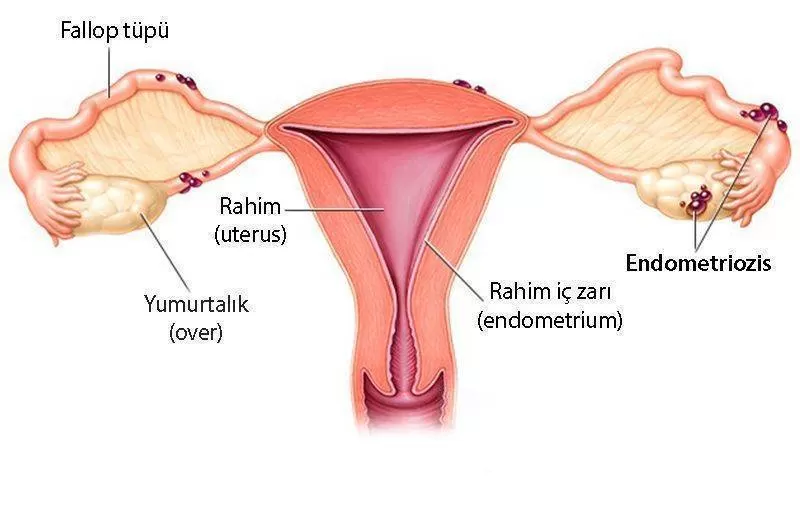 Tubal transportu engelleyebilecek diğer durumlar;
Şiddetli endometriozis 
Önceki ameliyattan kaynaklanan yapışıklıklar 
Tubal olmayan enfeksiyon (örneğin, apandisit, inflamatuar bağırsak hastalığı)
Pelvik tüberküloz
[Speaker Notes: Tubal transportu engelleyebilecek diğer durumlar arasında şiddetli endometriozis (aşağıdaki 'Endometriozis'e bakınız), önceki ameliyattan kaynaklanan yapışıklıklar veya tubal olmayan enfeksiyon (örneğin, apandisit, inflamatuar bağırsak hastalığı), pelvik tüberküloz ve salpenjit isthmica nodosa (yani fallop tüp). Proksimal tubal tıkanıklık, mukus tıkaçları ve amorf kalıntılardan veya uterotubal ostiumun spazmından kaynaklanabilir, ancak gerçek anatomik oklüzyonu yansıtmaz [ 11 ]. (Görmek "Pelvik inflamatuar hastalık: Yetişkinlerde ve ergenlerde tedavi" ve "Endometriozis: Kadınlarda kısırlık tedavisi" .)
Distal tubal obstrüksiyonu olan kadınlar, tüp bebek (IVF) başarısını azaltan hidrosalpingler geliştirebilir. Sperm göçünü engellemeye ek olarak, hidrosalpingler, bir embriyo implantasyonu için düşmanca bir ortam yaratan, tubal içeriğin endometrial boşluğa retrograd akışıyla doğurganlığı azaltıyor gibi görünmektedir. Hidrosalpinglerin çıkarılması IVF'nin başarısını arttırır. (Bkz . "Kadın infertilitesi için üreme cerrahisi", 'In vitro fertilizasyon öncesi salpenjektomi' bölümü .)]
Kadın infertilitesi nedenleri
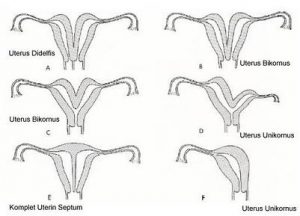 UTERUS
Mekanik veya azalmış endometrial alıcılığa bağlı olarak bozulmuş implantasyon, kısırlığın uterus nedenlerinin temelidir.
infertilite de uterin sebepler;
Uterus  fibroidleri
Uterus anomalileri
İntrauterin adhezyonlar
Luteal faz defekti
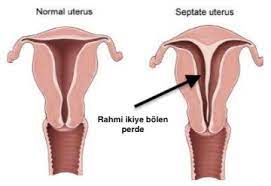 [Speaker Notes: RAHİMMekanik veya azalmış endometrial alıcılığa bağlı olarak bozulmuş implantasyon, kısırlığın uterus nedenlerinin temelidir.
Rahim fibroidleri (leiomyomata)  -  RAHİM FİBROİDLERİ, YAYGIN OLARAK GÖRÜLEN İYİ HUYLU DÜZ KAS MONOKLONAL TÜMÖRLERİDİR. ÇELİŞKİLİ VERİLER OLMASINA RAĞMEN, SUBMUKOZAL VEYA İNTRAKAVİTER BİLEŞENLİ MİYOMLARIN, VERİ ÇELİŞKİSİNİ DESTEKLEMEKLE BİRLİKTE, BU TÜR LEZYONLARIN ÇIKARILMASINI TAKİBEN ARTAN GEBELİK ORANLARININ GÖSTERDİĞİ GİBİ, GEBELİK VE İMPLANTASYON ORANLARINI DÜŞÜREBİLDİĞİ GÖRÜLMEKTEDİR [ 12,13 ]. BUNUNLA BİRLİKTE, MİYOM VARLIĞININ VEYA ÇIKARILMASININ CANLI DOĞUM ORANI ÜZERİNDEKİ ETKİSİ BELİRSİZDİR. Gebelik isteyen bireylerde myomların doğurganlık ve tedavi üzerindeki etkisi ilgili içerikte tartışılmaktadır.
●(Bkz. "Uterus fibroidleri (leiomyomlar): Epidemiyoloji, klinik özellikler, tanı ve doğal seyir", 'Kısırlık veya obstetrik komplikasyonlar' bölümü .)
Rahim anomalileri  -  RAHİM ANORMALLİKLERİNİN NORMAL İMPLANTASYONU ENGELLEYEREK KISIRLIĞA NEDEN OLDUĞU DÜŞÜNÜLMEKTEDİR. MÜLLERİAN ANOMALİLER, EN KÖTÜ ÜREME SONUCUYLA İLİŞKİLİ SEPTAT UTERUS ile tekrarlayan gebelik kaybının (RPL) önemli bir nedenidir [ 14 ]. İnfertilite ile ilişkili diğer yapısal anormallikler arasında ENDOMETRİAL POLİPLER ve önceki gebelikle ilişkili kürtajdan kaynaklanan SİNEŞİ bulunur. Bununla birlikte, bu rahim anormallikleri ve kısırlık arasında nedensel bir bağlantı kuran veriler eksiktir. (Bkz. "Konjenital uterin anomaliler: Klinik belirtiler ve tanı" ve "Endometrial polipler" ve "Rahim içi yapışıklıklar: Klinik belirti ve tanı" .)
Rahim içi yapışıklıklar  —  İnfertilite nedeni olarak rahim içi yapışıklıklar ayrı olarak incelenir. (Bkz. "İntrauterin yapışıklıklar: Klinik görünüm ve tanı", 'Klinik sunum' bölümü .)

Luteal faz defekti  -  LUTEAL FAZ DEFEKTİ (LPD), KORPUS LUTEUMUN, ENDOMETRİYUMU İMPLANTASYONA AÇIK HALE GETİRMEK İÇİN GEREKLİ OLAN YETERSİZ PROGESTERON ÜRETİMİ İLE SONUÇLANAN ANORMALLİKLERİNİ İFADE EDER. AMERİKAN ÜREME TIBBI DERNEĞİ'NİN 2015 TARİHLİ BİR KOMİTE GÖRÜŞÜ, "PROGESTERONUN İMPLANTASYON VE ERKEN EMBRİYONİK GELİŞİM SÜRECİ İÇİN ÖNEMLİ OLMASINA RAĞMEN, LUTEAL FAZ DEFEKTİNİN (LPD) İNFERTİLİTEYE NEDEN OLAN BAĞIMSIZ BİR VARLIK OLDUĞU KANITLANMAMIŞTIR" sonucuna varmıştır [ 15 ]. LPD için üzerinde anlaşmaya varılmış tanımlar, tanı testleri veya tedaviler yoktur [ 15 ]. Endometriyal tarihlemenin infertil kadınların tedavisini değerlendirmek veya yönlendirmek için yararlı olmadığı konusunda hemfikiriz [ 16,17 ].]
Kadın infertilitesi nedenleri
ENDOMETRİOZİS
Endometriozisli kadınlar arasında doğurganlığı azaltan mekanizmalar ;
Pelvik adeziyonlardan kaynaklanan anatomik bozulma
Endometrioma oluşumu 
Cerrahi rezeksiyon ile yumurtalık dokusunda hasar
Normal ovulasyon,fertilizasyon ve implantasyon süreçlerini bozan sitokinler ve büyüme faktörleri gibi maddelerin üretimi yer alır
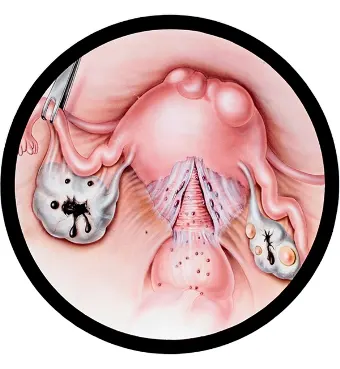 [Speaker Notes: ENDOMETRİOZ
Endometriozisli kadınlar arasında doğurganlığı azaltan mekanizmalar ;
Pelvik adeziyonlardan kaynaklanan anatomik bozulma
Endometrioma oluşumu 
Cerrahi rezeksiyon ile yumurtalık dokusunda hasar
Normal ovulasyon,fertilizasyon ve implantasyon süreçlerini bozan sitokinler ve büyüme faktörleri gibi maddelerin üretimi yer alır]
Kadın infertilitesi nedenleri
SERVİKAL FAKTÖRLER
 Konjenital malformasyonlar ve serviks travması (ameliyat dahil), serviksin stenoz ve normal mukus üretememesiyle sonuçlanarak doğurganlığı bozabilir
KALITSAL TROMBOFİLİ
BAĞIŞIKLIK FAKTÖRLERİ
Bazı otoimmün hastalıkları olan kadınlar, bu antikorların döllenme ve implantasyon üzerindeki doğrudan etkilerinden bağımsız olarak artan kısırlık riski altındadır
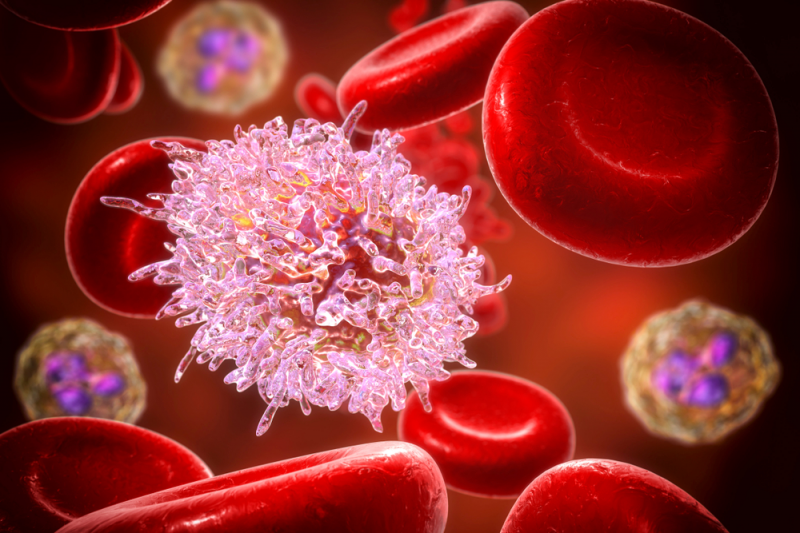 [Speaker Notes: SERVİKAL FAKTÖRLER NORMAL DÖNGÜ ORTASI SERVİKAL MUKUS, SPERMİN TAŞINMASINI KOLAYLAŞTIRIR.    Konjenital malformasyonlar ve serviks travması (ameliyat dahil), serviksin stenoz ve normal mukus üretememesiyle sonuçlanarak doğurganlığı bozabilir. (Bkz. "Benign servikal lezyonlar ve serviksin konjenital anomalileri" .)
kalıtsal trombofiliKalıtsal trombofililerin açıklanamayan infertilite ile ilişkili olduğu görülmemektedir [ 18,19 ]. İnfertil kadınlarda kalıtsal trombofili: açıklanamayan infertiliteye etkisi
DOI: 10.1016/j.fertnstert.2009.0.014
GENİŞ BİR RETROSPEKTİF ÇALIŞMA, FAKTÖR V LEİDEN VE LUPUS ANTİKOAGÜLANI DAHİL YAYGIN TROMBOFİLİLERLE ANLAMLI BİR İLİŞKİ OLMADIĞINI VE İN VİTRO FERTİLİZASYON BAŞARISININ AZALDIĞINI BİLDİRDİ [ 20 ]. Bu nedenle, tekrarlayan infertilite tedavisinin başarısız olduğu durumlarda ne trombofili taraması yapılması ne de tedavi edilmesi tavsiye edilir.

BAĞIŞIKLIK FAKTÖRLERİ
Otoantikorlar  —  Erken üreme yetmezliği olan kadınlarda anormal bağışıklık testi sonuçlarının sıklığı art arda bildirilmiştir; bununla birlikte, en titiz çalışmalar bu fenomenler arasında bir neden ve sonuç ilişkisini kanıtlamamıştır [ 21 ]. İnfertil çiftlerin klinik pratikte bağışıklık testi mevcut verilerle desteklenmemektedir ve yalnızca doğurganlığı iyileştirmek amacıyla immünolojik testlerde anormal sonuçlara yönelik uygulanan tedavilerin yararlı olduğu kanıtlanmamıştır ve zarar verebilir.
BAZI OTOİMMÜN HASTALIKLARI OLAN KADINLAR, BU ANTİKORLARIN DÖLLENME VE İMPLANTASYON ÜZERİNDEKİ DOĞRUDAN ETKİLERİNDEN BAĞIMSIZ OLARAK ARTAN KISIRLIK RİSKİ ALTINDADIR. Örneğin, SİSTEMİK LUPUS ERİTEMATOZUS VE MİYASTENİA GRAVİSLİ KADINLARDA ERKEN YUMURTALIK YETMEZLİĞİ DE tanımlanmıştır. Otoimmün ooforit, çoklu endokrin ve diğer organlara karşı otoantikorlarla ilişkili poliglandüler otoimmün yetmezliğinin tip I ve tip II sendromlarının bir parçası olarak ortaya çıkabilir.
ÇÖLYAK HASTALIĞI  —  TEDAVİ EDİLMEMİŞ ÇÖLYAK HASTALIĞI OLAN KADINLARDA KISIRLIK, DÜŞÜK VE İNTRAUTERİN BÜYÜME KISITLAMASI DAHİL OLMAK ÜZERE ÜREME ANORMALLİKLERİNİN SIKLIĞINDA ARTIŞ OLABİLİR]
Kadın infertilitesi nedenleri
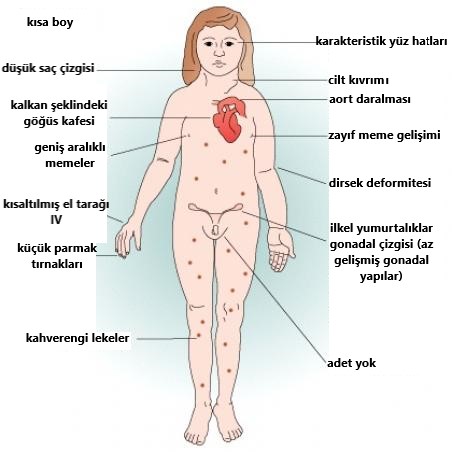 GENETİK NEDENLER
İnfertilite ile ilişkili en yaygın anöploidiler kadınlarda 45, X (Turner sendromu) ve erkeklerde 47, XXY'dir (Klinefelter sendromu)

AÇIKLANMAMIŞ SEBEPLER
[Speaker Notes: GENETİK NEDENLER     İNFERTİL ÇİFTLERİN GENEL POPÜLASYONA GÖRE DAHA YÜKSEK KARYOTİP ANORMALLİKLERİ (trizomiler, mozaikler, translokasyonlar, vb.) prevalansına sahip oldukları gösterilmiştir [ 23 ]. 
KAL1 (Kallmann sendromu) [ 24 ], GnRH reseptörü [ 25,26 ], FSH reseptörü [ 27 ], FSH'nin beta alt birimi [ 28 ], LH reseptörü [ 29 ], FMR1 (kırılgan ) dahil olmak üzere doğurganlığı etkileyen bireysel genler tanımlanmıştır . X sendromu) [ 30 ], SF1 , DAX1 [ 31 ], LEP (leptin) [ 32 ], LEP reseptörü [ 33 ], GPR54 [ 34,35 ], FGFR1 [ 36 ] ve TUBB8 [37 ]. TUBB8 mutasyonları, yalnızca oositleri etkilemeleri bakımından benzersizdir. TUBB8 mutasyonları, oosit bölünmesi sırasında mikrotübül fonksiyonunu bozar ve böylece insan oosit olgunlaşmasını durdurur ve döllenmeyi önler [ 37 ]. Bu genlerden, frajil X sendromuna neden olan FMR1 anormallikleri için klinik testler mevcuttur . 
YAŞAM FAKTÖRLERİSubfertiliteye katkıda bulunabilecek yaşam tarzı faktörleri ayrı ayrı incelenir. (Bkz . "Hamilelik planlayan çiftlerde doğal doğurganlığı optimize etme" .)
AÇIKLANMAMIŞAçıklanamayan infertilite, çiftlere kapsamlı bir değerlendirme yapıldıktan sonra herhangi bir neden saptanamayan tanıdır. Açıklanamayan infertilite vakalarının çoğu, birden fazla faktörün küçük katkılarından kaynaklanabilir. (Bkz . "Açıklanamayan kısırlık" .)]
Kadın infertilitesi nedenleri
YAŞAM FAKTÖRLERİ
Tütün kullanımı
Fazla kilo ve obezite
Egzersiz 
Alkol alımı 
Diyet
Kafein
Stres
Keyif amaçlı uyuşturucu kullanımı
Cinsel davranış
Çevresel faktörler
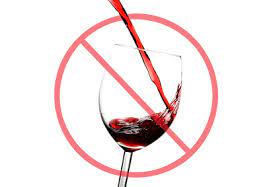 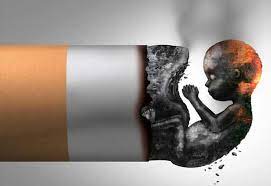 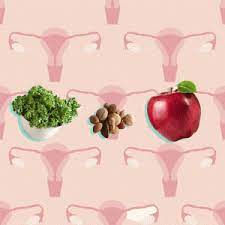 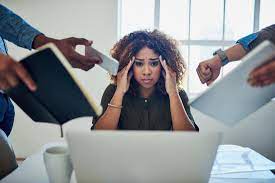 [Speaker Notes: Sigara içimi, vücut kitle indeksi (BMI), stres veya alkol ve kafein tüketimi gibi yaşam tarzı sorunlarının doğurganlık üzerindeki etkisini inceleyen büyük ölçekli, randomize, klinik çalışma yoktur. Çoğu çalışma gözlemseldir ve birçok potansiyel önyargıya tabidir. Örnek olarak, çok sayıda araştırmacı, birçok cinsel partner öyküsü, daha erken bir cinsel ilişki yaşı ve sigara içtiğini bildiren kadınlarda primer tubal infertilitenin arttığını bildirmiştir. Bununla birlikte, cinsel partneri daha fazla olan ve ilk cinsel ilişki yaşı daha erken olan kadınların da sigara içme olasılığı daha yüksek olabilir; bu nedenle, sigara içmenin infertiliteye bağımsız bir katkısı olup olmadığını veya sigara içmenin diğer maruziyetler yoluyla infertilite ile büyük ölçüde ilişkili olup olmadığını kesin olarak belirlemek genellikle zordur,36,37 ]. AYRICA SİGARA İÇEN KADINLAR, SİGARA İÇMEYEN KADINLARA GÖRE DAHA FAZLA ALKOL VE KAFEİN TÜKETME EĞİLİMİNDEDİR. Bu, sigara içimi ile doğurganlığın azalması arasındaki ilişkinin, alkol ve kafein tüketimi ile doğurganlığın azalması arasındaki bir ilişkinin gözlemlerini etkileyebileceği olasılığını artırmaktadır.

Aşağıda tartışılan çalışmaların birçoğunda, lojistik regresyon ve çok değişkenli analizler kullanılarak bazı olası kafa karıştırıcı etkileşimlerin kontrol edilmesi için girişimlerde bulunulmuştur. Bununla birlikte, randomize çalışmalardan elde edilen verilerin olmaması, bu alandaki kanıtların önemli bir zayıflığıdır. Ek bir sınırlama, insan gebe kalma potansiyelini belirtmek için ölçülebilecek bir biyobelirteç olmamasıd

Tütün kullanımı  —  Kadın partner ve muhtemelen erkek partner tarafından tütün kullanımı, kısırlık ile ilişkilendirilmiştir ve vakaların yüzde 13'üne kadar sorumlu olabilir [ 39 ]. Gözlemsel çalışmalar, sigara içmeyle ilişkili kısırlığın çoğunun, bıraktıktan sonraki bir yıl içinde tersine çevrilebileceğini düşündürmektedir 

Fazla kilolu ve obezite  —  Obez ve düşük kilolu kadınlar, sağlık üzerindeki diğer olumsuz etkilerin yanı sıra kısırlık riski altındadır. Fazla kilolu ve obez annelerin çocukları, konjenital malformasyonlar açısından yüksek risk altındadır [ 57 ]. BMI'nin erkek doğurganlığı üzerindeki etkisi belirsizdir. (Bkz . "Yetişkinlerde aşırı kilo ve obezite: Sağlık sonuçları" .)
18,5 ila 25 kg/m2'lik bir BMI, sağlık risklerinde çok az artış ile ilişkilidir veya hiç yoktur ve bu nedenle doğurganlık sorunlarından bağımsız olarak hem kadınlar hem de erkekler için arzu edilir.

Egzersiz  —  Kadınların doğurganlığı, artan egzersiz yoğunluğu ve süresinden olumsuz etkilenebilir. BU NEDENLE, BMI <25 KG/M 2 OLAN VE GEBE KALMAYA ÇALIŞAN KADINLARA ŞİDDETLİ EGZERSİZİ HAFTADA BEŞ SAATTEN DAHA AZ BİR SÜRE İLE SINIRLAMASINI ÖNERİYORUZ . Erkek doğurganlığı egzersizden etkilenmiş gibi görünmemektedir

Alkol alımı  —  Günde 2 kadehten az alkol tüketimi (1 içecek = 10 g etanol) muhtemelen doğurganlık üzerinde hiç olumsuz etkiye sahip değildir veya minimal düzeydedir, ancak hamileliğe teşebbüs ederken muhtemelen daha yüksek düzeyde alkol tüketiminden kaçınılmalıdır [ 1,20,133-135 ] . Güvenli bir doğum öncesi alkol tüketimi düzeyi belirlenmemiş olduğundan, gebe kalma sırasında ve hamilelik sırasında yoksunluk genellikle önerilir. Hem erkeklerde hem de kadınlarda, alkol alımı ve doğurganlık arasındaki doz-yanıt ilişkisi ek çalışma gerektirir

Diyet  —  Sağlıklı çiftlerde, vejetaryen diyetler, az yağlı diyetler ve vitamin veya antioksidan bakımından zengin diyetler gibi diyet varyasyonlarının doğurganlığı iyileştirdiğine dair güçlü bir kanıt yoktur [ 20,149 ]. Bununla birlikte, teşhis edilmemiş/tedavi edilmemiş çölyak hastalığı, glütensiz bir diyetin benimsenmesiyle çözülen kadın veya erkek kısırlığına neden olabilir. (Bkz . "Yetişkinlerde çölyak hastalığının epidemiyolojisi, patogenezi ve klinik belirtileri" .)

Kafein  —  Kadın doğurganlığı, IVF tedavisi gören kadınlar için bile GÜNDE 200 MG'DAN AZ KAFEİN alımından etkileniyor gibi görünmüyor [ 143,162 ]. DOĞURGANLIK TEDAVİSİ GÖREN 1700'DEN FAZLA ÇİFTİN KATILDIĞI BİR KOHORT ÇALIŞMASI, GÜNDE 1 İLA 5 FİNCAN KAHVE TÜKETEN KADINLAR ARASINDA, KAHVE İÇMEYEN İLGİLİ BİR GRUBA KIYASLA DAHA YÜKSEK CANLI DOĞUM ŞANSI BİLDİRDİ (düzeltilmiş rölatif risk 1.53, %95 CI 1.06-2.21) ) [ 163 ]. Kadınların günlük kahve tüketiminin başarılı doğurganlık tedavisi üzerindeki etkisi: Danimarkalı bir kohort çalışması DOI: 10.1016/j.fertnstert.2019.03.014
Sonuç(lar): Tüp bebek veya ICSI tedavisi gören kadınlar arasında kahve tüketiminin klinik gebelik ve canlı doğum şansını etkilemediği görüldü. IUI ile tedavi edilen ve günlük 1-5 fincan kahve tüketen kadınların klinik gebelik (düzeltilmiş rölatif risk 1.49; %95 güven aralığı, 1.05-2.11) ve canlı doğum (düzeltilmiş göreli risk 1.53; %95 güven) elde etme olasılıkları daha yüksekti. aralığı, 1.06-2.21) kahveden kaçınanların referans grubuyla karşılaştırıldığında.

Çoğu kişi hamilelik sırasında kafein alımını muhtemelen kısmen mide bulantısı nedeniyle azaltsa da, hamile kişilerin günde ortalama 60 ila 125 mg kafein tükettiği [ 3,6 ] ve yüzde 10-15'inin 160'tan fazla kafein tükettiği bildirilmiştir. günde 200 mg'a kadar [ 6,7 ].
 Bu nedenle, hamileliği düşünen kadınlar, gebe kalma yeteneklerini olumsuz etkilemeden muhtemelen günde bir veya iki 6 ila 8 ons fincan kahve içebilirler (tablo 1). Kafein tüketiminin doğurganlık ve üreme sonuçları üzerindeki etkisi başka bir yerde ayrıntılı olarak sunulmuştur. (Bkz . "Kafein: Kadınlarda üreme sonuçları üzerindeki etkiler" .)
Erkek partnerde kafein alımının sınırlandırılmasını destekleyen güçlü bir kanıt yoktur.

Stres  —  Pek çok gözlemsel çalışma, stresin kısırlık ile ilişkili olduğunu ve dolayısıyla kısırlığın tanı ve tedavisinin açıkça stresli olabileceğini ileri sürmüştür. Kısırlık tedavisinden önce stresin azaltılmasının gebelik oranlarını iyileştirdiğini kesin olarak gösteren hiçbir klinik çalışma yoktur. (Bkz . "Psikolojik stres ve kısırlık" .)

Çevresel faktörler  —  KURU TEMİZLEME SOLVENTLERİ, AĞIR METALLER, PESTİSİTLER VE MUHTEMELEN BİSFENOL A (BPA) GİBİ ÇEVRESEL KİRLETİCİLER VE TOKSİK MADDELER, DOĞURGANLIK VE HAMİLELİK ÜZERİNDE OLUMSUZ ETKİLERE SAHİP OLABİLİr. (Bkz . "Kadınlarda üremeye yönelik mesleki ve çevresel risklere genel bakış" .)
Sauna banyosu ile ilgili çalışmaların gözden geçirilmesi, bu aktivitenin kadınlarda veya erkeklerde doğurganlığı etkilemediği sonucuna varmıştır [ 166 ]. Sauna banyosu sırasında hormonal değişiklikler meydana gelse de, değişiklikler geçicidir.

Keyif amaçlı uyuşturucu kullanımı  —  Keyif amaçlı uyuşturucu kullanımının doğurganlık üzerindeki etkilerine ilişkin çok az veri bulunmaktadır [ 167 ]. Doğurganlık tedavisi gören bireyler tarafından bildirilen esrar kullanımına ilişkin bir çalışma, esrar içenlerde, geçmiş veya hiç kullanmayanlara kıyasla daha yüksek bir gebelik kaybı riski bildirdi (n = 308, 379 döngü, düzeltilmiş olasılık yüzde 26'ya karşı 54) [ 168 ]. Beklenmedik bir şekilde, erkek partner esrar içtiğinde, kadın partneri içmediğinde IVF uygulanan çiftler için daha yüksek bir hamilelik oranı rapor edildi. Genel sağlık riskleri nedeniyle bu ilaçlardan kaçınılmalıdır

Cinsel davranış  —  Tedavi edilmeyen klamidyal ve gonokok enfeksiyonu, kadın kısırlığına yol açabilen pelvik inflamatuar hastalığa neden olabilir. Gebeliğe girişmeden önceki yıllarda, bireylerin bu ve diğer cinsel yolla bulaşan enfeksiyonlara yakalanma riskini azaltan prezervatif kullanımı gibi cinsel davranışları benimsemeleri gerekir]
Kadın infetilitesine yaklaşım
Çiftin kısırlığına katkıda bulunan birden fazla faktör olabileceğini hatırlamak önemlidir; bu nedenle, varsa infertilitenin en yaygın nedenlerini saptamak için tam bir ilk tanı değerlendirmesi yapılmalıdır.
 Uygun olduğunda, her iki ortağın değerlendirmesi aynı anda yapılır
Çiftin depresyon, öfke, kaygı ve evlilik uyumsuzluğu gibi duygusal durumu göz önünde bulundurulmalı ve hekim destekleyici ve bilgilendirici olmalıdır.
[Speaker Notes: Öykü ve fizik muayene  —  Öykü ve fizik muayeneye ilişkin bulgular infertilitenin nedenini önerebilir ve bu nedenle tanısal değerlendirmeye odaklanmaya yardımcı olabilir. Kısırlık geçmişinin bileşenleri tabloda listelenmiştir (tablo 1).
Tarih  —  Tarihteki en önemli noktalar şunlardır:
●Kısırlık süresi ve önceki değerlendirme ve tedavinin sonuçları.
●Yumurtlama durumunun belirlenmesine yardımcı olan adet tarihi (döngü uzunluğu ve özellikleri). Örneğin, molimina ile düzenli aylık döngüler (meme hassasiyeti, yumurtlama ağrısı, şişkinlik) hastanın ovulatuvar olduğunu ve şiddetli dismenore gibi özellikler endometriozisi düşündürür. Adet döngüsü uzunluğu da yumurtalık rezervinin genel bir göstergesi olabilir. 12.000'den fazla kadını içeren bir meta-analiz, kısa menstrüel döngü uzunluğunun (21 ila 27 gün), normal (28 ila 31 gün) ve uzun süre ile karşılaştırıldığında, düşük anti-müllerian hormon seviyeleri ve antral folikül sayıları dahil olmak üzere azalmış yumurtalık rezervi ile ilişkili olduğunu bildirdi. (32 ila 35 gün) döngü uzunlukları [ 3 ].
●Kısırlık ile potansiyel olarak ilişkili durumları, prosedürleri veya ilaçları aramak için tıbbi, cerrahi ve jinekolojik öykü (cinsel yolla bulaşan enfeksiyonlar, pelvik inflamatuar hastalık ve anormal Pap smear tedavisi dahil). Asgari olarak, sistemlerin gözden geçirilmesi hastanın tiroid hastalığı, galaktore, hirsutizm, pelvik veya karın ağrısı, dismenore veya disparoni semptomları olup olmadığını belirlemelidir. Tek taraflı ooferektomi geçirmiş genç kadınlarda genellikle doğurganlık azalmaz çünkü genç kadınlarda yumurtalık başına çok sayıda primordial folikül bulunur; bununla birlikte, önceki tek taraflı ooferektomi, iki yumurtalığı olan kadınlara göre daha erken yumurtalık rezervi geliştirebileceğinden, yaşlı kadınlarda doğurganlığı etkileyebilir [ 4 ].
●Gelecekteki bir hamilelikte sonraki kısırlık veya olumsuz sonuçlarla potansiyel olarak ilişkili olayları değerlendirmek için obstetrik öykü.
●Cinsel işlev bozukluğu ve cinsel birleşme sıklığı dahil cinsel öykü. Seyrek veya etkisiz cinsel ilişki kısırlığın bir açıklaması olabilir.
●Kısırlık, doğum kusurları, genetik mutasyonlar veya zihinsel engelli aile üyeleri dahil olmak üzere aile öyküsü. Frajil X premutasyonu olan kadınlarda erken yumurtalık yetmezliği gelişebilirken, erkeklerde öğrenme sorunları, gelişimsel gecikme veya otistik özellikler olabilir.
●Yaş, meslek, egzersiz, stres, diyet/kilo değişiklikleri, sigara ve alkol kullanımı dahil olmak üzere kişisel ve yaşam tarzı öyküsü, tümü doğurganlığı etkileyebilir.]
Kadın infetilitesine yaklaşım/anamnez
[Speaker Notes: Tarih  —  Tarihteki en önemli noktalar şunlardır:
●Kısırlık süresi ve önceki değerlendirme ve tedavinin sonuçları.
●Yumurtlama durumunun belirlenmesine yardımcı olan adet tarihi (döngü uzunluğu ve özellikleri). Örneğin, molimina ile düzenli aylık döngüler (meme hassasiyeti, yumurtlama ağrısı, şişkinlik) hastanın ovulatuvar olduğunu ve şiddetli dismenore gibi özellikler endometriozisi düşündürür. Adet döngüsü uzunluğu da yumurtalık rezervinin genel bir göstergesi olabilir. 12.000'den fazla kadını içeren bir meta-analiz, kısa adet döngüsü uzunluğunun (21 ila 27 gün), normal (28 ila 31 gün) ve uzun süre ile karşılaştırıldığında, düşük anti-müllerian hormon seviyeleri ve antral folikül sayıları dahil olmak üzere azalmış yumurtalık rezervi ile ilişkili olduğunu bildirdi. (32 ila 35 gün) döngü uzunlukları [ 3 ].
●Kısırlık ile potansiyel olarak ilişkili durumları, prosedürleri veya ilaçları aramak için tıbbi, cerrahi ve jinekolojik öykü (cinsel yolla bulaşan enfeksiyonlar, pelvik inflamatuar hastalık ve anormal Pap smear tedavisi dahil). Asgari olarak, sistemlerin gözden geçirilmesi hastanın tiroid hastalığı, galaktore, hirsutizm, pelvik veya karın ağrısı, dismenore veya disparoni semptomları olup olmadığını belirlemelidir. Tek taraflı ooferektomi geçirmiş genç kadınlarda genellikle doğurganlık azalmaz çünkü genç kadınlarda yumurtalık başına çok sayıda primordial folikül bulunur; bununla birlikte, önceki tek taraflı ooferektomi, iki yumurtalığı olan kadınlara göre daha erken yumurtalık rezervi geliştirebileceğinden, yaşlı kadınlarda doğurganlığı etkileyebilir [ 4 ].
●Gelecekteki bir hamilelikte sonraki kısırlık veya olumsuz sonuçlarla potansiyel olarak ilişkili olayları değerlendirmek için obstetrik öykü.
●Cinsel işlev bozukluğu ve cinsel birleşme sıklığı dahil cinsel öykü. Seyrek veya etkisiz cinsel ilişki kısırlığın bir açıklaması olabilir.
●Kısırlık, doğum kusurları, genetik mutasyonlar veya zihinsel engelli aile üyeleri dahil olmak üzere aile öyküsü. Frajil X premutasyonu olan kadınlarda erken yumurtalık yetmezliği gelişebilirken, erkeklerde öğrenme sorunları, gelişimsel gecikme veya otistik özellikler olabilir.
●Yaş, meslek, egzersiz, stres, diyet/kilo değişiklikleri, sigara ve alkol kullanımı dahil olmak üzere kişisel ve yaşam tarzı öyküsü, tümü doğurganlığı etkileyebilir.]
Kadın infertilitesine yaklaşım/Anamnez
[Speaker Notes: Fizik muayene  —  Fizik muayene , infertilitenin potansiyel nedenlerinin belirtilerini değerlendirmelidir. BMI'nin aşırı uçları doğurganlığın azalmasıyla ve abdominal obezite insülin direnci ile ilişkili olduğundan, hastanın vücut kitle indeksi (BMI) hesaplanmalı ve yağ dağılımı not edilmelidir.
Birincil amenore durumunda, ikincil cinsel özelliklerin eksik gelişimi, hipogonadotropik hipogonadizmin bir işaretidir. Kare şekilli bir göğüs ile kısa ve tıknaz bir vücut habitusu, adet görmeyen hastalarda Turner sendromunu düşündürür.
Tiroid bezi anormallikleri, galaktore veya androjen fazlalığı belirtileri (hirsutizm, akne, erkek tipi kellik, virilizasyon) bir endokrinopatinin (örneğin, hiper veya hipotiroidizm, hiperprolaktinemi, polikistik over sendromu, adrenal bozukluk) varlığını düşündürür.
Adneks veya posterior çıkmaz sokakta (Douglas kesesi) hassasiyet veya kitleler, kronik pelvik inflamatuar hastalık veya endometriozis ile uyumludur. Posterior çıkmaz sokakta, uterosakral bağlarda veya rektovajinal septumda ele gelen hassas nodüller endometriozisin ek belirtileridir.
Vajinal/servikal yapısal anormallikler veya akıntı, müllerian anomali, enfeksiyon veya servikal faktörün varlığını düşündürür.
Rahim genişlemesi, düzensizlik veya hareket eksikliği, rahim anomalisi, leiomyoma, endometriozis veya pelvik adeziv hastalığın belirtileridir.]
Kadın infertilitesine yaklaşım/Fizik muayene
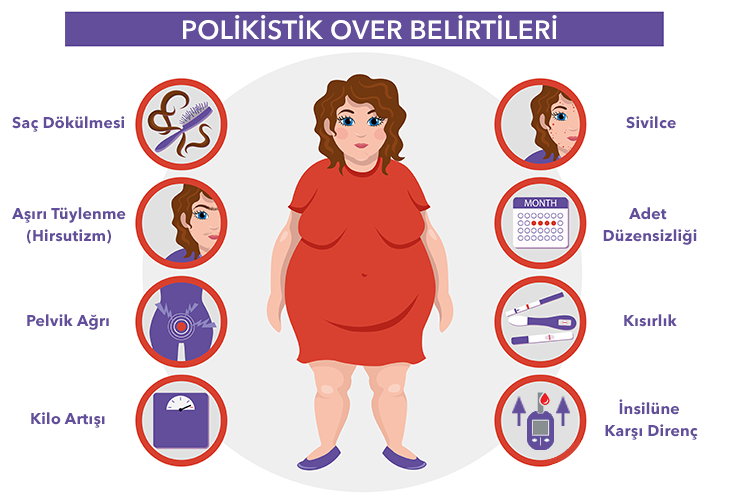 Hastanın vücut kitle indeksi (BMI) hesaplanmalı ve yağ dağılımı 

İkincil cinsel özelliklerin gelişimi

Tiroid bezi anormallikleri, galaktore veya androjen fazlalığı belirtileri
[Speaker Notes: Fizik muayene  —  Fizik muayene , infertilitenin potansiyel nedenlerinin belirtilerini değerlendirmelidir. BMI'NİN AŞIRI UÇLARI DOĞURGANLIĞIN AZALMASIYLA VE ABDOMİNAL OBEZİTE İNSÜLİN DİRENCİ İLE İLİŞKİLİ OLDUĞUNDAN, hastanın vücut kitle indeksi (BMI) hesaplanmalı ve yağ dağılımı not edilmelidir.
BİRİNCİL AMENORE DURUMUNDA, İKİNCİL CİNSEL ÖZELLİKLERİN EKSİK GELİŞİMİ, HİPOGONADOTROPİK HİPOGONADİZMİN BİR İŞARETİDİR. Kare şekilli bir göğüs ile kısa ve tıknaz bir vücut habitusu, adet görmeyen hastalarda Turner sendromunu düşündürür.
Tiroid bezi anormallikleri, galaktore veya androjen fazlalığı belirtileri (HİRSUTİZM, AKNE, ERKEK TİPİ KELLİK, VİRİLİZASYON) bir endokrinopatinin (ÖRNEĞİN, HİPER VEYA HİPOTİROİDİZM, HİPERPROLAKTİNEMİ, POLİKİSTİK OVER SENDROMU, ADRENAL BOZUKLUK) varlığını düşündürür.]
Kadın infertilitesine yaklaşım/Fizik muayene
Adneks veya posterior çıkmaz sokakta (Douglas kesesi) hassasiyet veya kitleler

Vajinal/servikal yapısal anormallikler veya akıntı

Rahim genişlemesi, düzensizlik veya hareket eksikliği
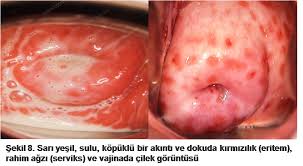 [Speaker Notes: Adneks veya posterior çıkmaz sokakta (Douglas kesesi) hassasiyet veya kitleler, KRONİK PELVİK İNFLAMATUAR HASTALIK VEYA ENDOMETRİOZİS İLE UYUMLUDUR. POSTERİOR ÇIKMAZ SOKAKTA, UTEROSAKRAL BAĞLARDA VEYA REKTOVAJİNAL SEPTUMDA ELE GELEN HASSAS NODÜLLER ENDOMETRİOZİSİN EK BELİRTİLERİDİR.
Vajinal/servikal yapısal anormallikler veya akıntı, MÜLLERİAN ANOMALİ, ENFEKSİYON VEYA SERVİKAL FAKTÖRÜN VARLIĞINI DÜŞÜNDÜRÜR.
Rahim genişlemesi, düzensizlik veya hareket eksikliği, RAHİM ANOMALİSİ, LEİOMYOMA, ENDOMETRİOZİS VEYA PELVİK ADEZİV HASTALIĞIN BELİRTİLERİDİR.]
Kadın infertilitesine yaklaşım/Tanı testleri
[Speaker Notes: Teşhis testleri  -  Öykü ve fizik muayeneye ek olarak, ilk tanı değerlendirmesi aşağıdakilerden oluşur:
●Erkek faktörü kısırlığını tespit etmek için semen analizi.
●Normal yumurtlama fonksiyonunun dokümantasyonu. Molimina semptomları olan yaklaşık dört haftada bir düzenli adet gören kadınlar neredeyse her zaman yumurtlamadır.
●Tüp tıkanıklığını ekarte etmek ve uterus boşluğunu değerlendirmek için bir test. Genellikle hem uterusu hem de tüpleri değerlendiren bir histerosalpingogram (HSG) veya histerosalpingo-kontrast sonografi (HyCoSy) yaparız, ancak endometriozis olduğundan şüphelenilen kadınlarda histeroskopi ile birlikte laparoskopi daha uygun olabilir. Kromotubasyon boyası için seyreltik metilen mavisi kullanılabilir. (Aşağıdaki 'Laparoskopinin Rolü'ne bakın.)
●Döngünün 3. günü folikül uyarıcı hormon (FSH) veya östradiol, klomifen sitrat yükleme testi, anti-müllerian hormon (AMH) veya antral folikül sayımı gibi bir yumurtalık rezervi testi veya testleri .
Çiftin geçmişinden not edilen risk faktörleri, ilk kısırlık değerlendirmesinden sonra ek testlere ihtiyaç olduğunu gösterebilir.
Bu esnada prekonsepsiyonel laboratuvar taraması da yapılabilir, böylece bu sonuçlar tanı ve tedavi danışmanlığı için kullanılabilir. Etnik kökene göre tanımlanan riske göre genetik tarama önerilmelidir. Konsept öncesi değerlendirme ve danışmanlığın bileşenleri ayrı ayrı tartışılmaktadır. (Bkz . "Gebelik öncesi muayenehane ziyareti", "Laboratuvar değerlendirmesi" bölümü .)



3. Gün FSH ve CCCT  —  Hem 3. gün FSH seviyesi (1. gün tam adet akışının ilk günüdür) hem de FSH ölçümü için kışkırtıcı bir test olan CCCT, yumurtalık rezervini taramak için yaygın olarak kullanılır. CCCT, 3. gün ve 10. gün FSH seviyeleri ve 3. gün estradiol seviyesi ölçümü ile 5 ila 9. döngü günlerinde 100 mg klomifen sitratın oral yoldan verilmesini içerir .
Bu testlerin dayanağı, yumurtalık rezervi iyi olan kadınların, FSH'yi düşük bir seviyede tutmak için adet döngüsünün başlarında küçük foliküllerden yeterli yumurtalık hormonu üretimine sahip olmalarıdır. Buna karşılık, folikül ve oosit havuzu azalmış olan kadınlar, FSH'nin hipofiz salgılanmasının normal inhibisyonunu sağlamak için yetersiz yumurtalık hormonu üretimine sahiptir, bu nedenle FSH, döngünün başlarında yükselir [ 10 ].
Randomize olmayan çalışmaların meta-analizleri, bazal siklusun 3. günü FSH ve CCCT'nin infertilite tedavisi gören kadınlarda klinik gebelik elde etme yeteneğini öngörmede benzer şekilde çalıştığı sonucuna varmıştır [ 11,12 ]. Her iki testte de normal bir sonuç doğurganlığı tahmin etmede faydalı değildir, ancak oldukça anormal bir sonuç (FSH >15 mili-uluslararası birim/mL kullanıyoruz), özellikle daha fazla sayıdaki kadınlarda, kadının kendi oositlerini içeren tedavi ile hamileliğin olası olmadığını göstermektedir. ileri üreme yaşı.
Bu bulgulara ve 3. gün FSH'nin maliyet avantajına ve basitliğine dayanarak, 3. gün FSH konsantrasyonu elde ediyoruz ve yeterli yumurtalık rezervini düşündüren 10 mili-uluslararası birim/mL'den daha düşük bir değer ve 10 ila 15 milimetre seviyeleri düşünüyoruz. uluslararası birimler/mL sınır çizgisi. Normal bir FSH konsantrasyonu için üst eşik laboratuvara bağlıdır; Farklı FSH testi referans standartlarının ve test metodolojilerinin kullanılması nedeniyle 10 ila 25 mili-uluslararası birim/mL'lik eşik değerleri rapor edilmiştir.
Ayrıca, yumurtalık rezervini ve yumurtalık stimülasyonuna verilen yanıtı (IVF'de olduğu gibi) öngörüp öngörmediği konusunda çelişkili veriler olmasına rağmen, döngünün 3. günü estradiol seviyesini de kontrol ediyoruz [ 13,14 ]. Yeterli yumurtalık rezervini düşündüren <80 pg/mL değerini düşünüyoruz, ancak başka eşik değerler de kullanılmaktadır. IVF uygulanan kadınların prospektif bir çalışmasında, 3. gün östradiol seviyeleri >80 pg/mL daha yüksek döngü iptal oranları ve daha düşük gebelik oranları ile sonuçlanmıştır ve >100 pg/mL östradiol seviyeleri yüzde 0 gebelik oranı ile ilişkilendirilmiştir [ 15 ].
Yükselmiş bazal östradiol seviyeleri, yumurtalık rezervi zayıf olan kadınlarda meydana gelen ileri erken folikül alımından kaynaklanmaktadır. Yüksek östradiol seviyeleri, hipofiz FSH üretimini engelleyebilir ve bu nedenle perimenopozal kadınlarda azalmış yumurtalık rezervinin belirtilerinden birini maskeleyebilir. Böylece hem FSH hem de östradiol düzeylerinin ölçümü, yanlış negatif FSH testinden kaçınmaya yardımcı olur.
CCCT yapılırsa, FSH'nin hem 3. hem de 10. günde yeterli yumurtalık rezervini düşündüren 10 mili-uluslararası birim/mL'den az olduğunu düşünüyoruz; 10 ila 15 mili-uluslararası birim/mL'lik sınırda bir FSH ve 3. veya 10. günde yüksek bir FSH seviyesi, yumurtalık rezervinin azaldığını gösterir. Estradiol 3. günde ölçülebilir, ancak 10. gün östradiol, yumurtalık rezervini değil, beş gün boyunca günde 100 mg klomifene yumurtalık foliküler yanıtının büyüklüğünü yansıttığı için standart CCCT'nin bir parçası değildir.
3. gün FSH veya CCCT anormal ise, hasta daha ileri tanı ve tedavi seçeneklerini tartışmak için üreme endokrinologuna yönlendirilmelidir. Bu seçenekler, diğer tanısal testlerin sonuçlarına, hastanın yaşına [ 16 ] ve diğer faktörlere bağlıdır ve agresif ovulasyon indüksiyonu, IVF veya donör oositlerinin kullanımını içerebilir. Bununla birlikte, belirgin olarak azalmış yumurtalık rezervi olan hastalar, donör yumurta kullanmadan nadiren gebe kalırlar.

Anti-müllerian hormon  —  AMH, TGF-beta ailesinin bir üyesidir ve küçük (<8 mm) preantral ve erken antral foliküller tarafından ifade edilir. AMH seviyesi, primordial folikül havuzunun boyutunu yansıtır ve bir dizi klinik durumda over fonksiyonunun en iyi biyokimyasal belirteci olabilir [ 17 ]. Yetişkin kadınlarda, primordial folikül havuzu yaşla birlikte azaldıkça AMH seviyeleri kademeli olarak düşer [ 18 ]; AMH menopozda saptanamaz [ 19 ].
AMH seviyesi, yumurtalık fonksiyonunun azalmasının erken, güvenilir ve doğrudan bir göstergesi gibi görünmektedir. IVF planlayan hastalarda, AMH düzeyi stimülasyondan sonra alınan oosit sayısı ile ilişkilidir ve zayıf ve aşırı over yanıtını öngörmede en iyi biyobelirteçtir [ 13,20-22 ]. Bununla birlikte, canlı doğumu öngörmedeki tanısal doğruluğu zayıftır, bu nedenle çiftleri IVF/intrasitoplazmik sperm enjeksiyonundan (ICSI) dışlamak için kullanılmamalıdır [ 23,24 ]. Ayrıca, infertilitesi olan kadınlar, kanser hastaları ve radyasyon veya cerrahi nedeniyle önemli yumurtalık hasarı olan hastalar gibi belirli hasta tiplerinde azalmış yumurtalık folikülü havuzunu belirlemede de yararlı bir rol oynayabilir [ 25 ].]. İnfertilitesi olan kadınların aksine, infertilitesi olmayan kadınlarda AMH seviyeleri, gelecekteki doğurganlık potansiyeli veya hamileliğe kadar geçen süre ile korelasyon göstermez ve üreme durumunu veya menopoz başlangıcını tahmin etmek için kullanılmamalıdır [ 24,26 ].
İnfertilitesi kanıtlanmış kadınlar için, doğurganlık potansiyelinin azaldığını düşündüren eşik değer konusunda bir fikir birliği yoktur [ 13,19,25,27-31 ]. AMH düzeylerinin yorumlanması laboratuvar tahliline bağlıdır [ 32-34 ] ve uluslararası bir standart yoktur; bu nedenle, klinisyenler kendi laboratuvarlarının referans aralıklarına göre yönlendirilmelidir. Genel olarak, laboratuvarın normal için alt eşiğinin çok üzerinde bir seviye, yeterli yumurtalık rezervini gösterir. Düzey normalin alt sınırının altına düştüğünde, azalmış yumurtalık rezervi olasılığı giderek artar, çok düşük düzeyler gebeliğin oluşma olasılığının daha düşük olduğunu ve hastanın IVF'ye zayıf yanıt vereceğini düşündürür [ 13,27 ]. Bir inceleme aşağıdaki genel yönergeleri önerdi [ 35]:
●AMH <0.5 ng/mL, bir IVF döngüsünde üçten az folikül ile yumurtalık rezervinin azaldığını tahmin eder.
●AMH <1.0 ng/mL, toplama sırasında sınırlı yumurta olasılığı ile temel yumurtalık rezervini tahmin eder.
●AMH >1.0 ng/mL ancak <3.5 ng/mL, stimülasyona iyi bir yanıt olduğunu gösterir.
●AMH >3,5 ng/mL, yumurtalık stimülasyonuna güçlü bir yanıt öngörür ve yumurtalık hiperstimülasyon sendromundan kaçınmak için dikkatli olunmalıdır.
3. gün FSH'den farklı olarak, AMH adet döngüsü sırasında herhangi bir zamanda ölçülebilir ve kendisini ifade eden küçük preantral foliküllerin büyümesi döngüsel değil sürekli olduğundan tipik olarak minimum döngüler arası ve döngüler arası değişkenlik gösterir. Güvenilir AMH kitleri [ 36 ] birden fazla satıcıdan kolaylıkla temin edilebilir ve AMH ölçümleri büyük klinik referans laboratuvarlarından alınabilir [ 37,38 ]. AMH düzeyi, Avrupa'da hastaları yönetmek için kullanılmaktadır [ 39 ].

Rahim boşluğunun değerlendirilmesi  -  Rahim boşluğunu değerlendirme yöntemleri arasında salin infüzyonu sonohisterografi, üç boyutlu sonografi, histerosalpingografi (HSG) ve histeroskopi bulunur. Salin infüzyon sonohisterografi endometriyal kavite, myometrium ve adneks hakkında bilgi sağladığı için uterus kavitesini değerlendirmek için tercih edilen görüntüleme yöntemidir. Rutin ultrasonografi şüpheli leiomyomatayı saptamak için kullanılabilirken, salin infüzyon sonohisterografi intrauterin yapışıklıklar, polipler ve konjenital uterin anomalilerin tanısında rutin ultrasonografiden çok daha iyidir [ 45 ] ve intrauterin patolojiyi saptamada histeroskopiye benzer şekilde [ 46 ] çalışır .]. Sonohisterografinin bir çeşidi olan HyCoSy, tubal açıklığı, uterus kavitesini ve miyometriyumu tek bir testle değerlendirmek için basit, zaman açısından verimli ve etkili bir yöntemdir

HSG tipik olarak tubal açıklığı değerlendirmek için yapılırken, HSG ayrıca submukoz fibroidler, T şeklinde bir boşluk (DES maruziyeti ile ilişkili), polipler, sineşi ve konjenital gibi doğurganlığı olumsuz etkileyen uterus boşluğunun gelişimsel veya edinilmiş anormalliklerini de tanımlayabilir. müllerian anomaliler. Tüp değerlendirmesine ihtiyaç duyan kadınlar, hem fallop tüpünün açıklığını hem de uterus boşluğu anatomisini değerlendirmek için tipik olarak HSG'ye tabi tutulur. HSG'de uterin septum olduğundan şüphelenilen kadınlar için, üç boyutlu ultrason veya manyetik rezonans görüntüleme uterin septum ve bikornuat uterusu ayırt edebilir. HSG'de bulunan anormallikler genellikle diğer görüntüleme yöntemleri (üç boyutlu sonografi, sonohisterografi veya manyetik rezonans görüntüleme), histeroskopi, veya laparoskopi ve üreme endokrinologuna sevk]
Kadın infertilitesine yaklaşım/Tanı testleri
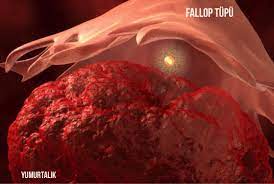 Yumurtlama işlevinin değerlendirilmesi  

Kısırlığın yaygın bir nedeni
Yaklaşık 28 günde bir düzenli adet gören ve adet öncesi molimina semptomları olan kadınlar sıklıkla yumurtlama vardır 
Adetlerini böyle tarif etmeyen kadınlarda yumurtlamanın laboratuvar değerlendirmesi yapılmalıdır
[Speaker Notes: Yumurtlama işlevinin değerlendirilmesi  —  Yumurtlama işlevinin değerlendirilmesi, yumurtlama işlev bozukluğu kısırlığın yaygın bir nedeni olduğundan, kadın partnerin değerlendirilmesinin önemli bir bileşenidir. Yumurtlama işlev bozukluğu olan kadınların tedavisi, yumurtlama işlevini iyileştirmeyi veya uyarmayı amaçlar; çeşitli tedavi stratejileri mevcuttur. (Bkz . "Kadın kısırlığı tedavileri" .)
Yaklaşık 28 günde bir düzenli adet gören ve adet öncesi MOLİMİNA SEMPTOMLARI OLAN (MEMELERDE HASSASİYET, ŞİŞKİNLİK, YORGUNLUK VB.) kadınlar büyük olasılıkla yumurtlamadır. Adetlerini böyle tarif etmeyen kadınlarda yumurtlamanın laboratuvar değerlendirmesi yapılmalıdır. Yumurtlama, en kolay şekilde, beklenen adetlerden yaklaşık bir hafta önce elde edilmesi gereken orta luteal faz serum progesteron seviyesi ile belgelenir. Tipik 28 günlük bir döngü için test 21. günde elde edilecektir. Progesteron seviyesi >3 ng/mL yakın zamanda yumurtlamanın kanıtıdır [ 6 ].
Bir alternatif, hastanın reçetesiz satılan bir üriner ovulasyon tahmin kiti kullanmasıdır. Bu kitler, luteinize edici hormonu (LH) tespit eder ve yumurtlamayı güvenilir bir şekilde gösteren LH dalgalanmasının zamanlamasını tahmin etmede oldukça etkilidir. Ev kitleri yüzde 5 ila 10 yanlış pozitif ve yanlış negatif oranına sahiptir. Bu nedenle, idrarda LH dalgalanması tespit edemeyen hastalarda serum doğrulaması yararlı olabilir.
Bir folikülün gelişimini ve nihayetinde kaybolmasını takip etmek için günlük ultrasonlar (yumurtlamayı belgelemek için en doğru yöntem [ 7 ]) ve endometriumdaki salgı değişikliklerini belgelemek için endometriyal biyopsi gibi diğer yumurtlamayı belirleme yöntemleri rutin için çok pahalı veya invazivdir. Yumurtlamanın tanısal değerlendirmesi.
Mid-luteal progesteron konsantrasyonu <3 ng/mL ise hasta anovulasyon nedenleri açısından değerlendirilir. Minimum çalışma, serum prolaktin, tiroid uyarıcı hormon (TSH), FSH ve polikistik over sendromu (PCOS) için değerlendirmeyi içerir. Anovulasyonun etiyolojisi ve tanısal değerlendirmesi ayrı ayrı gözden geçirilir. (Bkz . "Sekonder amenorenin değerlendirilmesi ve yönetimi" .)]
Kadın infertilitesine yaklaşım /Tanı testleri
Yumurtlama, en kolay şekilde, beklenen adetlerden yaklaşık bir hafta önce elde edilmesi gereken orta luteal faz serum progesteron seviyesi ile belgelenir. 
Tipik 28 günlük bir döngü için test 21. günde elde edilemeli
Progesteron seviyesi >3 ng/mL yakın zamanda yumurtlamanın kanıtıdır.
Mid-luteal progesteron konsantrasyonu <3 ng/mL ise hasta anovulasyon nedenleri açısından değerlendirilir
Kadın infertilitesine yaklaşım /Tanı testleri
Yumurtalık rezervinin değerlendirilmesi

Yumurtalık rezervini değerlendirmek için ideal bir test yoktur  
Yumurtalık rezervi; AMH seviyesi ve 3. Gün FSH ve estradiol seviyeleri ile test edilebilir
Klomifen sitrat zorlama testi (CCCT) ve antral folikül sayımı gibi diğer testler bazı hekimler ve özel durumlarda kullanılır
[Speaker Notes: Yumurtalık rezervinin değerlendirilmesi  —  Azalan yumurtalık rezervi, azalmış oosit kalitesi, oosit miktarı veya üreme potansiyeli anlamına gelebilir [ 8 ]. Azalan yumurtalık rezervinin belirlenmesi, hastalar üreme yaşamlarının ilerleyen dönemlerinde tanısal değerlendirme için başvurdukları için ilk infertilite değerlendirmesinin giderek daha önemli bir bileşenidir. Ulusal kuruluşlardan test için kılavuzlar mevcuttur [ 8,9 ]. Ancak yumurtalık rezervini değerlendirmek için ideal bir test yoktur. Bir dizi tarama testi kullanılmaktadır, ancak gebelik potansiyelini tahmin etmek için tek bir test yüksek derecede güvenilir değildir. Bu nedenle, testlerin koordinasyonu en iyi değerlendirmeyi sağlar.
Yumurtalık rezervini AMH seviyesi ve 3. gün FSH ve estradiol seviyeleri ile test ediyoruz. Klomifen sitrat zorlama testi (CCCT) ve antral folikül sayımı gibi diğer testler bazı uzmanlar tarafından ve özel durumlarda kullanılır. Bu testler in vitro fertilizasyon (IVF) döngülerinde zayıf bir yanıtı tahmin etmede iyi bir özgüllüğe sahiptir, ancak IVF sonucunu tahmin etmede daha sınırlı bir değere sahiptir.]
Kadın infertilitesine yaklaşım /Tanı testleri
3. gün FSH konsantrasyonunda;
 yeterli yumurtalık rezervinde bu değere <10 mIU 
10 -15 mIU arası borderline 
>15 mIU azalmış yumurtalık rezervi olarak düşünülür
3. gün estradiol ;
Yeterli yumurtalık rezervini düşündüren <80 pg/mL 
>80 pg/mLdaha düşük gebelik oranları
>100 pg/mL yüzde 0 gebelik oranları 
3. gün FSH veya CCCT anormal ise, hasta daha ileri tanı ve tedavi seçeneklerini tartışmak için üreme endokrinologuna yönlendirilmelidir
[Speaker Notes: 3. Gün FSH ve CCCT  —  Hem 3. gün FSH seviyesi (1. gün tam adet akışının ilk günüdür) hem de FSH ölçümü için kışkırtıcı bir test olan CCCT, yumurtalık rezervini taramak için yaygın olarak kullanılır. CCCT, 3. gün ve 10. gün FSH seviyeleri ve 3. gün estradiol seviyesi ölçümü ile 5 ila 9. döngü günlerinde 100 mg klomifen sitratın oral yoldan verilmesini içerir .
BU TESTLERİN DAYANAĞI, YUMURTALIK REZERVİ İYİ OLAN KADINLARIN, FSH'Yİ DÜŞÜK BİR SEVİYEDE TUTMAK İÇİN ADET DÖNGÜSÜNÜN BAŞLARINDA KÜÇÜK FOLİKÜLLERDEN YETERLİ YUMURTALIK HORMONU ÜRETİMİNE SAHİP OLMALARIDIR. BUNA KARŞILIK, FOLİKÜL VE OOSİT HAVUZU AZALMIŞ OLAN KADINLAR, FSH'NİN HİPOFİZ SALGILANMASININ NORMAL İNHİBİSYONUNU SAĞLAMAK İÇİN YETERSİZ YUMURTALIK HORMONU ÜRETİMİNE SAHİPTİR, BU NEDENLE FSH, DÖNGÜNÜN BAŞLARINDA YÜKSELİR [ 10 ]. 30.6 mIU ile- 106,3 mİU değerleri menopoz döneminde normal olarak kabul edilir.
Randomize olmayan çalışmaların meta-analizleri, bazal siklusun 3. günü FSH ve CCCT'nin infertilite tedavisi gören kadınlarda klinik gebelik elde etme yeteneğini öngörmede benzer şekilde çalıştığı sonucuna varmıştır [ 11,12 ]. Her iki testte de normal bir sonuç doğurganlığı tahmin etmede faydalı değildir, ancak oldukça anormal bir sonuç (FSH >15 mili-uluslararası birim/mL kullanıyoruz), özellikle daha fazla sayıdaki kadınlarda, kadının kendi oositlerini içeren tedavi ile hamileliğin olası olmadığını göstermektedir. ileri üreme yaşı.
Bu bulgulara ve 3. gün FSH'nin maliyet avantajına ve basitliğine dayanarak, 3. gün FSH konsantrasyonu elde ediyoruz ve yeterli yumurtalık rezervini düşündüren 10 mili-uluslararası birim/mL'den daha düşük bir değer ve 10 ila 15 milimetre seviyeleri düşünüyoruz. uluslararası birimler/mL sınır çizgisi. Normal bir FSH konsantrasyonu için üst eşik laboratuvara bağlıdır; Farklı FSH testi referans standartlarının ve test metodolojilerinin kullanılması nedeniyle 10 ila 25 mili-uluslararası birim/mL'lik eşik değerleri rapor edilmiştir.
Ayrıca, yumurtalık rezervini ve yumurtalık stimülasyonuna verilen yanıtı (IVF'de olduğu gibi) öngörüp öngörmediği konusunda çelişkili veriler olmasına rağmen, döngünün 3. günü estradiol seviyesini de kontrol ediyoruz [ 13,14 ]. Yeterli yumurtalık rezervini düşündüren <80 pg/mL değerini düşünüyoruz, ancak başka eşik değerler de kullanılmaktadır. IVF uygulanan kadınların prospektif bir çalışmasında, 3. gün östradiol seviyeleri >80 pg/mL daha yüksek döngü iptal oranları ve daha düşük gebelik oranları ile sonuçlanmıştır ve >100 pg/mL östradiol seviyeleri yüzde 0 gebelik oranı ile ilişkilendirilmiştir [ 15 ].
Yükselmiş bazal östradiol seviyeleri, yumurtalık rezervi zayıf olan kadınlarda meydana gelen ileri erken folikül alımından kaynaklanmaktadır. Yüksek östradiol seviyeleri, hipofiz FSH üretimini engelleyebilir ve bu nedenle perimenopozal kadınlarda azalmış yumurtalık rezervinin belirtilerinden birini maskeleyebilir. Böylece hem FSH hem de östradiol düzeylerinin ölçümü, yanlış negatif FSH testinden kaçınmaya yardımcı olur.
CCCT yapılırsa, FSH'nin hem 3. hem de 10. günde yeterli yumurtalık rezervini düşündüren 10 mili-uluslararası birim/mL'den az olduğunu düşünüyoruz; 10 ila 15 mili-uluslararası birim/mL'lik sınırda bir FSH ve 3. veya 10. günde yüksek bir FSH seviyesi, yumurtalık rezervinin azaldığını gösterir. Estradiol 3. günde ölçülebilir, ancak 10. gün östradiol, yumurtalık rezervini değil, beş gün boyunca günde 100 mg klomifene yumurtalık foliküler yanıtının büyüklüğünü yansıttığı için standart CCCT'nin bir parçası değildir.
3. gün FSH veya CCCT anormal ise, hasta daha ileri tanı ve tedavi seçeneklerini tartışmak için üreme endokrinologuna yönlendirilmelidir. Bu seçenekler, diğer tanısal testlerin sonuçlarına, hastanın yaşına [ 16 ] ve diğer faktörlere bağlıdır ve agresif ovulasyon indüksiyonu, IVF veya donör oositlerinin kullanımını içerebilir. Bununla birlikte, belirgin olarak azalmış yumurtalık rezervi olan hastalar, donör yumurta kullanmadan nadiren gebe kalırlar.

Anti-müllerian hormon  —  AMH, TGF-beta ailesinin bir üyesidir ve küçük (<8 mm) preantral ve erken antral foliküller tarafından ifade edilir. AMH seviyesi, primordial folikül havuzunun boyutunu yansıtır ve bir dizi klinik durumda over fonksiyonunun en iyi biyokimyasal belirteci olabilir [ 17 ]. Yetişkin kadınlarda, primordial folikül havuzu yaşla birlikte azaldıkça AMH seviyeleri kademeli olarak düşer [ 18 ]; AMH menopozda saptanamaz [ 19 ].
AMH seviyesi, yumurtalık fonksiyonunun azalmasının erken, güvenilir ve doğrudan bir göstergesi gibi görünmektedir. IVF planlayan hastalarda, AMH düzeyi stimülasyondan sonra alınan oosit sayısı ile ilişkilidir ve zayıf ve aşırı over yanıtını öngörmede en iyi biyobelirteçtir [ 13,20-22 ]. Bununla birlikte, canlı doğumu öngörmedeki tanısal doğruluğu zayıftır, bu nedenle çiftleri IVF/intrasitoplazmik sperm enjeksiyonundan (ICSI) dışlamak için kullanılmamalıdır [ 23,24 ]. Ayrıca, infertilitesi olan kadınlar, kanser hastaları ve radyasyon veya cerrahi nedeniyle önemli yumurtalık hasarı olan hastalar gibi belirli hasta tiplerinde azalmış yumurtalık folikülü havuzunu belirlemede de yararlı bir rol oynayabilir [ 25 ].]. İnfertilitesi olan kadınların aksine, infertilitesi olmayan kadınlarda AMH seviyeleri, gelecekteki doğurganlık potansiyeli veya hamileliğe kadar geçen süre ile korelasyon göstermez ve üreme durumunu veya menopoz başlangıcını tahmin etmek için kullanılmamalıdır [ 24,26 ].
İnfertilitesi kanıtlanmış kadınlar için, doğurganlık potansiyelinin azaldığını düşündüren eşik değer konusunda bir fikir birliği yoktur [ 13,19,25,27-31 ]. AMH düzeylerinin yorumlanması laboratuvar tahliline bağlıdır [ 32-34 ] ve uluslararası bir standart yoktur; bu nedenle, klinisyenler kendi laboratuvarlarının referans aralıklarına göre yönlendirilmelidir. Genel olarak, laboratuvarın normal için alt eşiğinin çok üzerinde bir seviye, yeterli yumurtalık rezervini gösterir. Düzey normalin alt sınırının altına düştüğünde, azalmış yumurtalık rezervi olasılığı giderek artar, çok düşük düzeyler gebeliğin oluşma olasılığının daha düşük olduğunu ve hastanın IVF'ye zayıf yanıt vereceğini düşündürür [ 13,27 ]. Bir inceleme aşağıdaki genel yönergeleri önerdi [ 35]:
●AMH <0.5 ng/mL, bir IVF döngüsünde üçten az folikül ile yumurtalık rezervinin azaldığını tahmin eder.
●AMH <1.0 ng/mL, toplama sırasında sınırlı yumurta olasılığı ile temel yumurtalık rezervini tahmin eder.
●AMH >1.0 ng/mL ancak <3.5 ng/mL, stimülasyona iyi bir yanıt olduğunu gösterir.
●AMH >3,5 ng/mL, yumurtalık stimülasyonuna güçlü bir yanıt öngörür ve yumurtalık hiperstimülasyon sendromundan kaçınmak için dikkatli olunmalıdır.
3. gün FSH'den farklı olarak, AMH adet döngüsü sırasında herhangi bir zamanda ölçülebilir ve kendisini ifade eden küçük preantral foliküllerin büyümesi döngüsel değil sürekli olduğundan tipik olarak minimum döngüler arası ve döngüler arası değişkenlik gösterir. Güvenilir AMH kitleri [ 36 ] birden fazla satıcıdan kolaylıkla temin edilebilir ve AMH ölçümleri büyük klinik referans laboratuvarlarından alınabilir [ 37,38 ]. AMH düzeyi, Avrupa'da hastaları yönetmek için kullanılmaktadır [ 39 ].]
Kadın infertilitesine yaklaşım /Tanı testleri
AMH düzeylerinin yorumlanması laboratuvar tahliline bağlıdır ve uluslararası bir standart yoktur
Genel olarak, laboratuvarın normal için alt eşiğinin çok üzerinde bir seviye, yeterli yumurtalık rezervini gösterir.
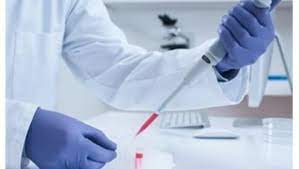 [Speaker Notes: Anti-müllerian hormon  —  AMH, TGF-BETA AİLESİNİN BİR ÜYESİDİR VE KÜÇÜK (<8 MM) PREANTRAL VE ERKEN ANTRAL FOLİKÜLLER TARAFINDAN İFADE EDİLİR. AMH SEVİYESİ, PRİMORDİAL FOLİKÜL HAVUZUNUN BOYUTUNU YANSITIR ve bir dizi klinik durumda over fonksiyonunun en iyi biyokimyasal belirteci olabilir [ 17 ]. YETİŞKİN KADINLARDA, PRİMORDİAL FOLİKÜL HAVUZU YAŞLA BİRLİKTE AZALDIKÇA AMH SEVİYELERİ KADEMELİ OLARAK DÜŞER [ 18 ]; AMH MENOPOZDA SAPTANAMAZ [ 19 ].
AMH seviyesi, yumurtalık fonksiyonunun azalmasının erken, güvenilir ve doğrudan bir göstergesi gibi görünmektedir. IVF PLANLAYAN HASTALARDA, AMH DÜZEYİ STİMÜLASYONDAN SONRA ALINAN OOSİT SAYISI İLE İLİŞKİLİDİR VE ZAYIF VE AŞIRI OVER YANITINI ÖNGÖRMEDE EN İYİ BİYOBELİRTEÇTİR [ 13,20-22 ]. Bununla birlikte, canlı doğumu öngörmedeki tanısal doğruluğu zayıftır, bu nedenle çiftleri IVF/intrasitoplazmik sperm enjeksiyonundan (ICSI) dışlamak için kullanılmamalıdır [ 23,24 ]. Ayrıca, infertilitesi olan kadınlar, kanser hastaları ve radyasyon veya cerrahi nedeniyle önemli yumurtalık hasarı olan hastalar gibi belirli hasta tiplerinde azalmış yumurtalık folikülü havuzunu belirlemede de yararlı bir rol oynayabilir [ 25 ].]. İnfertilitesi olan kadınların aksine, infertilitesi olmayan kadınlarda AMH seviyeleri, gelecekteki doğurganlık potansiyeli veya hamileliğe kadar geçen süre ile korelasyon göstermez ve üreme durumunu veya menopoz başlangıcını tahmin etmek için kullanılmamalıdır [ 24,26 ].
İnfertilitesi kanıtlanmış kadınlar için, doğurganlık potansiyelinin azaldığını düşündüren eşik değer konusunda bir fikir birliği yoktur [ 13,19,25,27-31 ]. AMH düzeylerinin yorumlanması laboratuvar tahliline bağlıdır [ 32-34 ] ve uluslararası bir standart yoktur; bu nedenle, klinisyenler kendi laboratuvarlarının referans aralıklarına göre yönlendirilmelidir. Genel olarak, laboratuvarın normal için alt eşiğinin çok üzerinde bir seviye, yeterli yumurtalık rezervini gösterir. Düzey normalin alt sınırının altına düştüğünde, azalmış yumurtalık rezervi olasılığı giderek artar, çok düşük düzeyler gebeliğin oluşma olasılığının daha düşük olduğunu ve hastanın IVF'ye zayıf yanıt vereceğini düşündürür [ 13,27 ]. Bir inceleme aşağıdaki genel yönergeleri önerdi [ 35]:
●AMH <0.5 ng/mL, bir IVF döngüsünde üçten az folikül ile yumurtalık rezervinin azaldığını tahmin eder.
●AMH <1.0 ng/mL, toplama sırasında sınırlı yumurta olasılığı ile temel yumurtalık rezervini tahmin eder.
●AMH >1.0 ng/mL ancak <3.5 ng/mL, stimülasyona iyi bir yanıt olduğunu gösterir.
●AMH >3,5 ng/mL, yumurtalık stimülasyonuna güçlü bir yanıt öngörür ve yumurtalık hiperstimülasyon sendromundan kaçınmak için dikkatli olunmalıdır.
3. gün FSH'den farklı olarak, AMH adet döngüsü sırasında herhangi bir zamanda ölçülebilir ve kendisini ifade eden küçük preantral foliküllerin büyümesi döngüsel değil sürekli olduğundan tipik olarak minimum döngüler arası ve döngüler arası değişkenlik gösterir. Güvenilir AMH kitleri [ 36 ] birden fazla satıcıdan kolaylıkla temin edilebilir ve AMH ölçümleri büyük klinik referans laboratuvarlarından alınabilir [ 37,38 ]. AMH düzeyi, Avrupa'da hastaları yönetmek için kullanılmaktadır [ 39 ].]
Kadın infertilitesine yaklaşım /Tanı testleri
Menstrual döngünün herhangi bir zamanında ölçülen ıvf yapılan bir kadında AMH ;

AMH <0.5 ng/mL, bir IVF döngüsünde üçten az folikül ile yumurtalık rezervinin azaldığını tahmin eder.
AMH <1.0 ng/mL, toplama sırasında sınırlı yumurta olasılığı ile temel yumurtalık rezervini tahmin eder.
AMH >1.0 ng/mL ancak <3.5 ng/mL, stimülasyona iyi bir yanıt olduğunu gösterir.
AMH >3,5 ng/mL, yumurtalık stimülasyonuna güçlü bir yanıt öngörür ve yumurtalık hiperstimülasyon sendromundan kaçınmak için dikkatli olunmalıdır.
Kadın infertilitesine yaklaşım /Tanı testleri
Fallop tüpünün açıklığının değerlendirilmesi

Tedavinin yanı sıra tanısal faydaları nedeniyle tubal açıklığın değerlendirilmesi için ilk basamak testi olarak HSG'yi uygulanır.HyCoSy  bir alternatiftir
Tanıdan şüphe duyulduğunda, tanıyı doğrulamak ve eşzamanlı terapötik müdahale için bir fırsat sağlamak için daha invaziv testler kullanılabilir
Bu testler, kromotubasyonlu laparoskopiyi ve floroskopik/histeroskopik selektif tubal kanülasyonu içerir
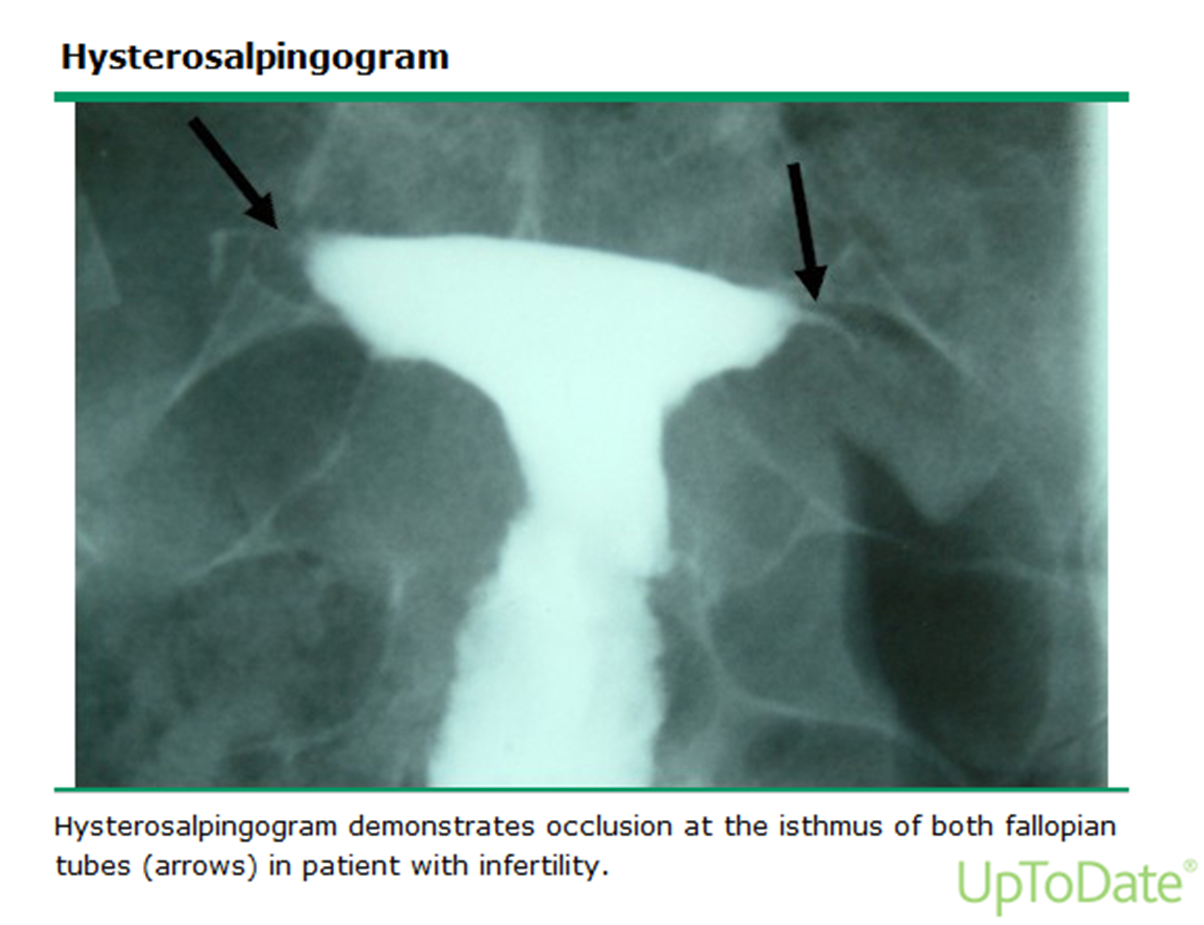 [Speaker Notes: HSG, tüm hastalarda tubal oklüzyonu aramak için standart bakımdır (resim 1), laparoskopi planlanmadıkça [ 41-43 HSG'de, uterus ve fallop tüplerini doldurmak için suda veya yağda çözünen kontrast madde kullanılır ve bunlar daha sonra floroskopi (iyonizan radyasyon) kullanılarak görüntülenir. HSG'de anormallikleri olan kadınlar, tedavi seçeneklerini tartışmak için üreme endokrinologuna yönlendirilmelidir.

Histerosalpingo-kontrast sonografi (HyCoSy), ekojenik kontrast maddenin (mikro-kabarcık kontrast veya ajite salin ) transservikal enjeksiyonundan önce ve sonra uterusu, tüpleri ve adneksi görüntülemek için ultrason kullanır. Geleneksel ultrason kullanarak tubal durum, uterus kavitesi, yumurtalıklar ve miyometriyum hakkında bilgi edinmek için güvenli, iyi tolere edilen, hızlı ve kolay bir yöntemdir [ 43,44 ].]. Subfertil kadınlarda tubal oklüzyon tanısı için HyCoSy ile HSG'yi karşılaştıran çalışmaların 2014 yılında yapılan sistematik bir incelemesinde, her iki testin de laparoskopiye (referans standart) kıyasla yüksek tanısal doğruluğu vardı ve aralarında anlamlı bir fark yoktu. 


Histerosalpingogram, infertilitesi olan bir hastada her iki fallop tüpünün (oklar) istmusunda tıkanıklık olduğunu gösterir.(resim)]
Kadın infertilitesine yaklaşım
[Speaker Notes: SINIRLI KLİNİK KULLAPostkoital test  —  Diğer uzmanlarla anlaşarak, postkoital testi veya sperm mukus penetrasyon testini önermiyoruz, çünkü her iki test de tedavi seçimini yönlendirmez [ 1,53,54 ].
Postkoital testin zayıf tanı potansiyeli ve öngörü değeri vardır [ 55,56 ], bu kısmen normale karşı anormal test sonucu üzerinde fikir birliği olmamasına ve gözlemciler arası ve gözlemciler arası düşük tekrarlanabilirliğe bağlıdır [ 57 ]. Ek olarak, servikal faktör infertilitesini iyileştirmek için tasarlanmış müdahaleler etkili olmamıştır, intrauterin tohumlama ve IVF gibi yaygın olarak kullanılan infertilite tedavileri serviksi baypas eder, bu nedenle servikal faktörlerin iyileştirilmesi önemsiz hale gelir. Önemli olarak, postkoital testli ve testsiz infertilite araştırmalarının sonuçlarını karşılaştıran randomize bir çalışma, 24 ayda gebelik oranlarında hiçbir fark göstermedi [ 58 ]]. Bu nedenle standart infertilite değerlendirmelerine postkoital testin dahil edilmesi, test ve tedavi sayısını artırmakta ancak gebelik oranı üzerinde herhangi bir etkisi bulunmamaktadır.
Endometrial biyopsi  —  Amerikan Üreme Tıbbı Derneği, infertil dişinin değerlendirilmesinde endometriyal biyopsinin faydasının olmadığını vurgular ve endometriyal patolojiden kuvvetle şüphelenilmedikçe bu testin kullanılmasını önermez [ 1,59 ]]. Tarihsel olarak, endometriyal biyopsi iki nedenden dolayı yapılmıştır: (1) yumurtlamanın meydana geldiğinin dolaylı kanıtı olan salgısal bir endometriyumu belgelemek ve (2) salgı endometriyumunun olgunluğunun fazda olup olmadığını değerlendirmek için (örn. adet döngüsü tarihi) veya faz dışı (yani, luteal faz kusuru). Her iki endikasyon için de iyi bir test değildir çünkü invaziv, pahalı, rahatsız edici, yumurtlamanın değerlendirilmesi için gereksizdir ve endometrial alıcılığın değerlendirilmesi için etkisizdir (yani, endometriumun blastosistin yapışmasına, istila etmesine ve implante etmesine izin verme yeteneği). ).
Yukarıda tartışıldığı gibi, geç luteal fazda elde edilen serum progesteron seviyesi >3 ng/mL kullanılarak ovulasyon optimal olarak değerlendirilir. ( Yukarıdaki 'Yumurtlama fonksiyonunun değerlendirilmesi' bölümüne bakın .)
İmplantasyon penceresi sırasında endometrial reseptivite gebeliğin sağlanması için çok önemli olmasına rağmen, endometriyal yanıtın histolojik değerlendirmesi fertilite ile zayıf bir korelasyona sahiptir [ 60-64 ]. Örneğin, normal doğurgan kadınlarda tekrarlanan endometriyal biyopsiler yapıldığında, yarısında tek bir faz dışı biyopsi (iki günlük veya daha büyük gecikme kriterleri kullanılarak) ve dörtte birinden fazlasında sıralı faz dışı biyopsiler olacaktır [ 65,66]. Ayrıca, düzenli adet döngüsü olan 619 kadın üzerinde yapılan bir çalışmada, iki günden fazla faz dışı olan bir biyopsi, aslında doğurgan kadınlarda infertil kadınlara göre daha yaygındı (21-22. günlerde: 49'a karşı yüzde 43; 26 ila 27. günlerde: 35'e karşı yüzde 23). Bu nedenle, histolojik tarihlemenin fertil çiftleri infertil çiftlerden ayırmadığı görülmektedir [ 65,66 ]. İnfertil kadınlarda luteal faz defektinin tedavisi gebelik sonuçlarını iyileştirmediği için endometriumun histolojik tarihlendirmesi ile luteal faz değerlendirmesi önerilmez [ 59 ].
Bazal vücut ısısı kayıtları  —  Bazal vücut ısısı çizelgeleri, yumurtlamayı saptamak için en ucuz yöntemdir, ancak çizelgelerin yorumlanması zor olabilir ve gözlemciler arası geniş farklılıklara tabi olabilir [ 67,68 ]. Düzensiz döngüleri olan kadınlarda yumurtlama durumunun değerlendirilmesi için serum veya idrar testini tercih ediyoruz. ( Yukarıdaki 'Yumurtlama fonksiyonunun değerlendirilmesi' bölümüne bakın .)
Yumurtlama sırasında korpus luteumdan salınan progesteronun hipotalamus üzerinde güçlü etkileri vardır ve bunlardan biri vücut ısısını yükseltmektir. Sonuç olarak, progesteron üretimini ve dolayısıyla yumurtlamayı belgelemek için günlük sıcaklık izleme kullanılabilir. Kadın, her sabah henüz bazal durumdayken (yani yataktan kalkmadan, banyoyu kullanmadan veya bir şey yiyip içmeden önce) termometreyi dilinin altına koyarak ateşini ölçer ve bir kağıda kaydeder. Çizelge. Beklenen bir günlük değişkenlik miktarı olmasına rağmen, adet döngüsünün luteal fazında foliküler faza kıyasla vücut sıcaklığında yaklaşık 0,5ºF'lik bir artış tespit edilebilir. Normal bir döngüde, sıcaklık artışı LH artışından bir veya iki gün sonra başlar ve en az 10 gün sürer. Böylece,
Zona içermeyen hamster oosit penetrasyon testi  –  Bu test aynı zamanda sperm penetrasyon testi olarak da bilinir. Hamster oosit testinin insan oosit fertilizasyonunu öngörüp öngörmediği konusunda çelişkili literatür mevcuttur [ 69,70 ]. Test sonuçlarının faydası, kısmen testi gerçekleştiren laboratuvarın deneyimine bağlıdır. Sonuçlar klinik yönetimimizi etkilemeyeceğinden bu testi talep etmiyoruz.
Mycoplasma kültürleri  —  Bu organizmaların kadın infertilitesindeki rolüne dair çok az kanıt olduğu için rutin Ureaplasma urealyticum ve Mycoplasma hominis kültürlerinin alınmasını önermiyoruz [ 71 ].
Antikor testi — Antifosfolipid, antisperm, antinükleer ve antitiroid antikorlar için rutin testler mevcut veriler tarafından desteklenmemektedir [  72  ] . Antifosfolipid antikorları ile tekrarlayan gebelik kaybı arasında bir ilişki kurulmuş olmasına rağmen, diğer otoimmün faktörler, doğurganlık tedavisi başarısızlığının belirteçleri olarak araştırılmaya devam etmektedir. (Bkz. "Antifosfolipid sendromu: Gebe kadınlarda gebelik etkileri ve yönetimi" .)
Karyotip  —  Şiddetli oligospermi varsa erkek partnere karyotip önermek ve tavsiyede bulunmak için genel bir fikir birliği vardır, çünkü bu erkekler daha yüksek karyotipik anormallik riski altındadır. Y kromozomu mikrodelesyonları için ayrı testler de sunulabilir. Erken yumurtalık yetmezliği veya ailede erken yumurtalık yetmezliği öyküsü (40 yaşından önce) olan kadınları ve tekrarlayan gebelik kayıpları varsa her iki partneri de karyotiplemeyi öneriyoruz. Diğer birçok durumda, açıklanamayan infertilite, endometriozis veya tubal faktör infertilitesi olan kadınlarda anormalliklerin düşük insidansı nedeniyle, ilk değerlendirmenin bir parçası olarak karyotipleme endike değildir [ 73 ].]. Karyotip, IVF öncesi evrensel karyotip taramasının maliyet etkinliği belirlenmemiş olmasına rağmen, ilk tedavi yaklaşımlarında başarısız olan ve IVF'ye girmeyi planlayan bu koşullara sahip hastalarda faydalı olabilir [ 74 ].
NIM TESTLERİ]
Kadın İnfertilitesinde Tedavi
Kısırlık tedavisinin tek mutlak kontrendikasyonları, gebelik için kontrendikasyon ve doğurganlığı arttırmak için kullanılan ilaç veya ameliyatların kullanımı

 Ebeveynlerin çocuk yetiştirme yeteneği, şiddetli obezite, yaşam tarzı sorunları (tütün içimi, alkol tüketimi) gibi diğer nedenlerle infertilite tedavisini kısıtlamanın etiği tartışmalıdır 

Ebeveynin medeni durumu, cinsel yönelimi ve HIV durumu tedavi reddi için kullanılmamalıdır
Grafik 73570 Sürüm 2.0
© 2022 UpToDate, Inc. ve/veya bağlı kuruluşları. Her hakkı saklıdır.
[Speaker Notes: İnfertil çiftlerin yönetiminde genel prensipler
İnfertilitenin değerlendirilmesi ve yönetimine her iki partneri de dahil edinDoğurganlığı artırmak için yaşam tarzı değişiklikleri önerinÇift - Sigarayı bırakmak ve potansiyel çevresel toksinlere maruz kalmayı azaltmakKadınlar - Alkolden uzak durma, aşırı kafein alımının azaltılması, hedef vücut kitle indeksine ulaşmak için kilo modülasyonu (20-25 kg/m 2 )Belirlenen yönergelere göre kısırlık değerlendirmesi yapınKısırlığın nedenlerini belirleyinGeri döndürülebilir nedenler - Kısırlık etiyolojisini düzeltmek için tıbbi veya cerrahi tedavi uygulayınGeri dönüşü olmayan nedenler - Kısırlık etiyolojisinin üstesinden gelmek için yardımcı üreme teknolojilerinden, gamet bağışından, gebelik taşıyıcılığından, evlat edinmeden yararlanın]
Kadın İnfertilitesinde Tedavi
Yumurtlama Bozuklukları tedavi
Kilo modülasyonu
Klomifen sitrat
Aromataz inhibitörleri(fda, infertilite tedavisi için aromataz inhibitörlerini onaylamamıştır.)
Gonadotropin tedavisi
Metformin veya diğer insülin duyarlılaştırıcı ajanlar
Laparoskopik yumurtalık diatermisi
Bromokriptin  veya diğer dopamin agonisti (sadece hiperprolaktinemi ve anovulasyon durumlarında)
Yardımcı üreme teknolojisi(IVF)
[Speaker Notes: Kilo modülasyonu  —  İdeal vücut ağırlığının çok üstünde veya altında olan kadınlar, yumurtlama bozukluğuna ve kısırlığa yatkındır [ 8 ]. Bu kadınlarda kilo modülasyonu doğurganlığı artırabilir
Yüksek vücut ağırlığı  —  Başlangıç ​​ağırlığı veya vücut kitle indeksi (BMI) 27 kg/m2'nin üzerinde olan ve anovulatuar infertilitesi olan kadınların kilo vermeleri önerilir (Tablo 3) ( hesap makinesi 1 ). Polikistik over sendromlu (PCOS) obez kadınlar için, vücut ağırlığının sadece yüzde 5 ila 10'unun kaybı, bu kadınların yüzde 55 ila 100'ünde altı ay içinde yumurtlamayı yeniden sağlamak için yeterlidir [ 9-13 ]. Kilo kaybı, yan etkisi olmayan ve diğer sağlık yararları olan ucuz, düşük müdahaleli bir yöntemdir ve bu nedenle obez anovulatuar kadınlar için birinci basamak tedavi olmalıdır (tablo 4). (Bkz . "Yetişkinlerde polikistik over sendromunun tedavisi" .)
Düşük vücut ağırlığı  —  Düşük vücut kitle indeksine sahip anovulatuar kadınlar (17 kg/m 2 'den az ) (Tablo 3) ( hesap makinesi 1 ), yeme bozuklukları veya yorucu egzersiz rejimleri ile hipogonadotropik hipogonadizm ve/veya hipotalamik amenore (WHO sınıf 1) gelişebilir [ 15 ]. Psikojenik stres ayrıca gonadotropin salgılatıcı hormon (GnRH) puls üretecini bozabilir ve azalmış hipofiz gonadotropin sekresyonunun bir sonucu olarak yumurtalık fonksiyonunu bozabilir [ 16-21 ]. Bu tür kadınlara kilo almaları, diyetlerini değiştirmeleri ve egzersizi azaltmaları tavsiye edilmelidir; bununla birlikte, bu kadınlar genellikle davranışlarını değiştirme konusunda isteksizdirler.

Klomifen  —  Klomifen sitrat, gonadotropin salınımını artıran hem östrojen antagonisti hem de agonist etkileri olan seçici bir östrojen reseptör modülatörüdür (SERM). WHO sınıf 2'de (normogonadotropik normoöstrojenik ovülasyon disfonksiyonu) oligoovülatör kadınlarda yumurtlamayı indüklemek ve doğurganlığı iyileştirmek için etkili bir yöntemdir. Karşılaştırıldığında, klomifen, WHO sınıf 1 (hipogonadotropik hipogonadizm) ve sınıf 3 (hipergonadotropik hipogonadizm) hastalarında genellikle etkisizdir.
Gonadotropin tedavisi  —  Gonadotropin tedavisi, klomifen tedavisi ve/veya insülin duyarlılaştırıcı ajanlarla yumurtlamamış veya gebe kalmamış normogonadotropik (WHO sınıf 2) anovulatuar kadınlarda ve hipopituitarizmi olan hipogonadotropik (WHO sınıf 1) anovulatuar kadınlarda veya ikinci basamak tedavi olarak kullanılır.
Metformin  —  İnsülin direnci PKOS'lu kadınlarda yaygın olarak görülür. Metformin ile hiperinsülineminin düzeltilmesi, PKOS'lu anovulatuar kadınlarda faydalı bir etkiye sahiptir, çünkü bu, adet döngüsünde bir artışa ve spontan ovulasyonun artmasına neden olur.
Diyatermi veya lazer ile laparoskopik yumurtalık delme, anovulatuar PKOS hastalarında yumurtlamayı indüklemek için yapılan cerrahi bir tedavidir
Bromokriptin gibi dopamin agonistleri, hiperprolaktinemik anovülasyonu olan kadınlar için tercih edilen tedavidir.

 Diğer doğurganlık tedavileriyle gebe kalmayan oligoovulatuar kadınlar IVF için düşünülebilir.]
Kadın İnfertilitesinde Tedavi
TÜBAL FAKTÖR İNFERTİLİTE VE YAPIŞMALAR
Tüp açıklığını iyileştirme cerrahi  prosedürleri
neosalpingostomi, laparotomi veya laparoskopi
IVF

ENDOMETRİOZ
Endometriozisin cerrahi rezeksiyonu,
Ovulasyon indüksiyonu + intrauterin inseminasyon
 IVF
[Speaker Notes: Tüp bebek  —  Tüp bebek, tüp faktör infertilitesinin kanıtlanmış bir tedavi yöntemidir ve tüp rekonstrüksiyonuna kıyasla aşağıdaki avantaj ve dezavantajlara sahiptir. (Bkz . "In vitro fertilizasyon: Klinik sorunlara ve sorulara genel bakış" .)
Avantajlar [ 33 ]:
●Diğer doğurganlık tedavilerinden daha iyi döngü başına başarı oranı
●Tüp cerrahisine göre cerrahi olarak daha az invaziv
●Varsa diğer subfertilite faktörlerinin üstesinden gelebilir (örneğin, erkek faktörü, servikal faktör, azalmış yumurtalık rezervi)
●Tüp hasarının yeri ve kapsamı sonuç için önemli değildir
Dezavantajları:
●Çevrim başına yüksek maliyet ve olası çoklu çevrim ihtiyacı
●Her gebelik istendiğinde IVF ihtiyacı
●Sık enjeksiyon ve izleme gerektirir
●Çoğul gebelik riskini artırır
●Yumurtalık hiperstimülasyon sendromu riskini artırır
●Doğal gebe kalmaya göre bazı olumsuz perinatal sonuçların muhtemelen biraz daha yüksek mutlak riski]
Kadın İnfertilitesinde Tedavi
UTERİN FAKTÖR İNFERTİLİTE
myomektomi 
histeroskopik rezeksiyon(Rahim içi sineşi ve septa)
Polipektomi(Endometrial polipler)
SERVİKAL FAKTÖR İNFERTİLİTE
intrauterin inseminasyon(IUI)
IVF
[Speaker Notes: submukozal myom veya uterus kavitesini deforme eden intramural myomlu kadınlardır.]
Kadın İnfertilitesinde Tedavi
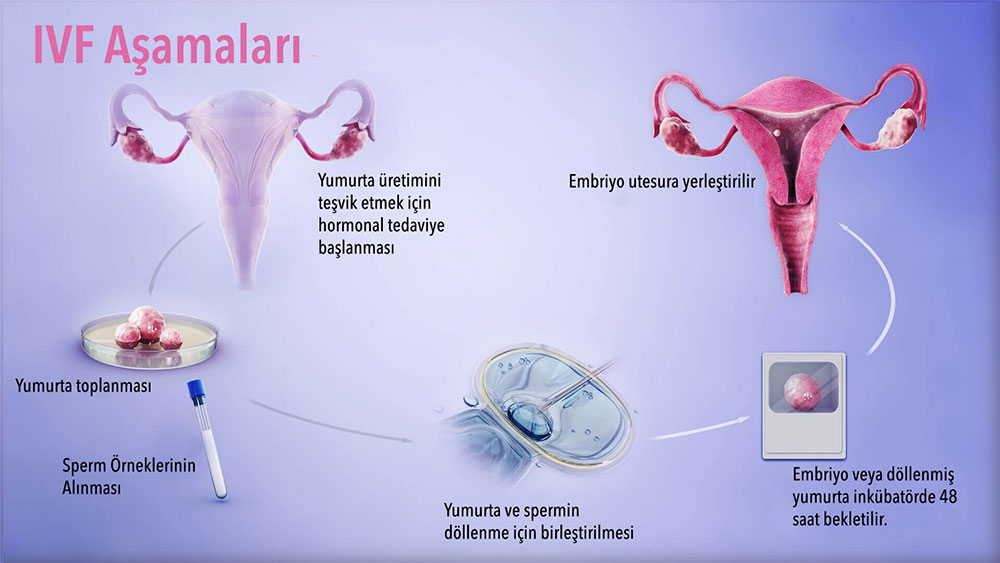 IVF ENDİKASYONLARI
Tüp faktörü 
Şiddetli erkek faktörlü kısırlık
Azalmış yumurtalık rezervi
Yumurtalık yetmezliği 
Daha az invaziv tedavilere yanıt vermeyen diğer tüm infertilite nedenleri 
Gestasyonel taşıyıcı gebelik    
Diğer nedenler
Preimplantasyon genetik testi (PGT)   
Cinsiyet seçimi ve/veya dengeli aile planlaması
Mitokondriyal bozuklukların önlenmesi 
Ölümden sonra üreme 
Germ hattı mutasyonlarının potansiyel düzeltmesi
[Speaker Notes: Ana doğurganlık sorunları  —  Aşağıdakiler de dahil olmak üzere birden fazla kısırlık nedeni IVF ile tedavi edilebilir:
●Tüp faktörü – Tüp bebek, önceden ameliyat veya enfeksiyon nedeniyle oluşan hasar nedeniyle fallop tüpleri tamamen tıkanmış veya işlevsiz durumda olan kişiler için birincil tedavidir.
●Şiddetli erkek faktörlü kısırlık – intrasitoplazmik sperm enjeksiyonu (ICSI) dahil olmak üzere IVF, şiddetli erkek faktörlü kısırlığa sahip bireyler için seçilir; hafif erkek faktörü, intrauterin tohumlamalar (IUI'ler) ile tedavi edilebilir.
●Azalmış yumurtalık rezervi – Azalmış yumurtalık rezervi olan bireyler, özellikle birden fazla çocuk doğurmak istiyorlarsa, fazla embriyoları ileride kullanmak üzere dondurarak saklayabilecekleri için IVF'den yararlanabilirler.
●Yumurtalık yetmezliği - Yumurtalık yetmezliği olan kişiler donör yumurtaları kullanarak IVF ile gebe kalabilirler.
●Daha az invaziv tedavilere yanıt vermeyen diğer tüm infertilite nedenleri – Diğer teşhislerin yanı sıra yumurtlama disfonksiyonu, endometriozis, açıklanamayan infertilitesi olan kişiler, tedaviye genellikle daha az invaziv ve daha az maliyetli doğurganlık tedavileri ile başlar. Ancak canlı doğum gerçekleştiremezlerse tüp bebek bir seçenek haline gelir.
●Gestasyonel taşıyıcı gebelik – IVF, ciddi uterin faktör infertilitesi (örn., Asherman sendromu, uterin agenezi) veya gebelik için tıbbi kontrendikasyonları olan bireyler için gebelik taşıyıcılarında gebelik elde etmek için kullanılmıştır. (Bkz . "Gestasyonel taşıyıcı gebelik" .)
Diğer kullanımlar  —  IVF, aşağıdaki klinik ortamlarda faydalı olabilir:
●Preimplantasyon genetik testi (PGT) – PGT, anöploidi, monogenik (tek gen) bozuklukları veya yapısal yeniden düzenlemeleri tespit etmek için yapılabilir. (Bkz . "Preimplantasyon genetik testi" .)
●Eşcinsel çiftler için genetik ebeveynlik– Tüp bebek de dahil olmak üzere yardımcı üreme teknikleri, genetik ebeveynlik isteyen eşcinsel çiftler tarafından kullanılabilir. Eşcinsel erkek çiftler, bağışlanan bir oositi döllemek ve genetik bağlantılı bir embriyo oluşturmak için bir veya her iki partnerden meni bağışlayabilir. Embriyo daha sonra bir gebelik taşıyıcısına transfer edilir. Aynı cinsiyetten kadın çiftler, bir kadından (genetik ebeveyn) oosit toplamak, oositi in vitro döllemek ve ardından ortaya çıkan embriyoyu diğer kadına (gebelik ebeveyni) transfer etmek için IVF kullanabilir. Bu yaklaşıma bazen "karşılıklı IVF" denir. Halktan olmayan basın 2018'de tescilli bir cihaz kullanımının döllenmeye ve embriyo gebeliğinin ilk beş gününün bir annede gerçekleşmesine izin verdiğini bildirirken,7-10 ].
●Cinsiyet seçimi ve/veya dengeli aile planlaması – Cinsiyete bağlı genetik hastalıklardan veya eşit olmayan cinsiyet insidansına sahip hastalıklardan kaçınmak ve kişisel tercihler veya dengeli aile planlaması için cinsiyet seçimi yapılabilir. (Bkz . "Cinsiyet seçimi" .)
●Mitokondriyal bozuklukların önlenmesi - Etkili tedavisi olmayan genetik hastalıkların önemli bir nedeni olan mitokondriyal DNA'da (mtDNA) kalıtsal mutasyonları olan dişiler için iki IVF tekniği, maternal iğ transferi ve pronükleer transfer geliştirilmiştir (Şekil 1) [ 11-13 ]. Bu teknoloji, Amerika Birleşik Devletleri dışında sınırlı ayarlarda mevcuttur. Diğer infertilite nedenleri için bu tekniklerin kullanımını destekleyen veriler eksiktir [ 14 ]. Bu prosedürler, üç kişilik IVF veya üç ebeveynli IVF olarak adlandırılmıştır, ancak bu, çekirdeklenmiş oosit donörünün rolünü abartmaktadır.
•Maternal iğ transferi – Maternal iğ kromozomal transferinde, çekirdek donör yumurtadan çıkarılır ve amaçlanan annenin yumurtasından çekirdek ile değiştirilir.
•Pronükleer transfer - Pronükleer transfer için, her iki yumurta da döllenir ve annenin döllenmiş yumurtasından alınan nükleer DNA, donör nükleer DNA'sının çıkarıldığı döllenmiş donör yumurtasına aktarılır.
2015 yılında, Birleşik Krallık Avam Kamarası, mitokondriyal bağışa eşdeğer olan, genetik ebeveynden bir verici yumurtaya bir çekirdeğin nakledilmesine izin veren düzenlemeleri onayladı [ 15 ]. Prosedürün Birleşik Krallık'ta yılda 150 kadına potansiyel olarak fayda sağladığı tahmin edilmektedir [ 11 ]. 2016 itibariyle, ABD Gıda ve İlaç İdaresi, bir danışma paneli erkek embriyolarında kullanım prosedürünü onaylamayı tavsiye etmesine rağmen (erkekler mitokondrilerini bir sonraki nesle aktarmaz) federal yasaya göre insanlarda kullanım tekniğini onaylayamadı. yavru) [ 16 ]. (Bkz . "Mitokondriyal miyopatiler: Klinik özellikler ve tanı" .)
●Ölümden sonra üreme - Nadir durumlarda, IVF, ölümden sonra üremeye yardımcı olmak için kullanılabilir. Bu bilgiler başka bir yerde ayrıntılı olarak incelenir. (Bkz . "Ölümden sonra yardımlı üreme" .)
●Germ hattı mutasyonlarının potansiyel düzeltmesi - Araştırılan bir tedavi, transferden önce bir embriyonun gen düzenlemesi, önemli hastalığa neden olan kalıtsal mutasyonları düzeltme potansiyeline sahiptir. Hipertrofik kardiyomiyopati ile sonuçlanacak bir MYBPC3 mutasyonu için heterozigoz insan embriyolarının dönüm noktası niteliğindeki bir çalışmasında, CRISPR-Cas9 tabanlı hedefleme teknolojisi, "mutant paternal alelde (ki) çift sarmal kopmalarını (DSB'ler) indüklemek için kullanıldı (ki bu) ağırlıklı olarak kullanılarak onarıldı. sentetik bir DNA şablonu yerine homolog vahşi tip maternal gen" (şekil 2) [ 17 ]. Mozaisizmi önlemek için DSB'lerin zamanlamasını kontrol etmek için hücre döngüsü modüle edildi; CRISPR enjekte edilen embriyoların yüzde 67'si, kontrol embriyolarının yüzde 47'sine kıyasla vahşi tip alel için tek tip homologdu. Bu nedenle, bu tür gen düzenleme teknolojisinin kullanılmasıyla, kalıtsal mutasyonlar tersine çevrilebilir ve preimplantasyon genetik tanı ile tanımlanan etkilenmemiş embriyoların transferine ilişkin mevcut standartla karşılaştırıldığında, bir IVF döngüsünde transfer için daha fazla embriyo mevcut olacaktır. Bu tür terapinin şu anda tamamen deneysel olarak kabul edildiğini ve dünyanın hiçbir yerinde insan kullanımı için onaylanmadığını unutmayın.]
Kadın İnfertilitesinde Tedavi
IVF KOMPLİKASYONLARI
 Yumurtalık hiperstimülasyon sendromu (OHSS)
 Tromboembolizm
 Enfeksiyon
 Batın kanama
 Adneksiyal torsiyon
 Alerjik reaksiyon 
 Anestezi komplikasyonları
[Speaker Notes: En şiddetli belirtileri arasında masif yumurtalık büyümesi ve çoklu kist, hemokonsantrasyon ve üçüncü boşlukta sıvı birikmesi; bu değişiklikler nadiren böbrek yetmezliğine, hipovolemik şoka, tromboembolik ataklara, akut solunum sıkıntısı sendromuna ve (nadiren) ölüme yol açar]
Erkek infertilitesi
İnfertilitenin erkek ve kadın nedenlerinin dağılımı iyi tanımlanmamıştır 
2017 WHO sistematik incelemesi, düşük kanıt kalitesi nedeniyle doğru tahminleri belirlemenin mümkün olmadığı sonucuna varmıştır
Erkek infertilitesine sahip birçok erkekte oligozoospermi veya azospermi bulunurken, bazı infertil erkeklerin sperm sayıları normaldir.
İnfertil erkeklerin yüzde 80'inden fazlasının sperm konsantrasyonu düşük ve sperm kalitesi düşüktür
[Speaker Notes: Bir çiftte kısırlık, genellikle bir yıllık sık ve korunmasız cinsel ilişkiye rağmen gebelik elde edilememesi olarak tanımlanır; Kısırlık genellikle kadın partner >35 yaşında olduğunda korunmasız cinsel ilişkiden sonraki altı ay içinde gebe kalamama olarak tanımlanır [ 1 ]. Bununla birlikte, ilk 12 ayda gebe kalamayan genç, sağlıklı çiftlerin yüzde 40 ila 50'sine kadarı, sonraki 12 ayda spesifik bir tedavi olmaksızın gebe kalacaktır [ 2,3 ]. Bu nedenle, birçok durumda kapsamlı değerlendirme ve tedavide gecikme makuldür. Kısırlık yaşayan çiftlerin yaklaşık yüzde 35'inde kadın faktörü ile birlikte erkek faktörü de tespit ediliyor; yaklaşık yüzde 10'unda, bir erkek faktörü tanımlanabilir tek nedendir.
Erkek infertilitesine sahip birçok erkekte oligozoospermi (referans aralıklarına kıyasla ejakülatta düşük sayıda sperm hücresi) veya azospermi (ejakülatta sperm hücresi yok) bulunurken, bazı infertil erkeklerin sperm sayıları normaldir. İnfertil erkeklerin yüzde 80'inden fazlasının sperm konsantrasyonu düşük ve sperm kalitesi düşüktür (sperm motilitesinde azalma [astenozoospermi] ve/veya anormal morfolojiye sahip spermatozoada artış [teratozoospermi]). Kısır erkeklerin küçük bir yüzdesi normal sperm konsantrasyonlarına ancak düşük sperm kalitesine sahiptir ve kısır erkeklerin diğer bir küçük yüzdesi normal sperm konsantrasyonlarına ve normal hareketlilik ve morfolojiye sahiptir.
Bu konu erkek kısırlığının değerlendirilmesini gözden geçirecektir. Erkek infertilitesinin nedenleri ve yönetimi ile infertiliteye genel bir bakış ayrı ayrı gözden geçirilmiştir.]
Erkek infertilitesi nedenleri
Hipogonadotropik hipogonadizm ile endokrin ve sistemik bozukluklar - % 5 - 15
Spermatogenezde birincil testis kusurları - % 70- 80
Sperm taşıma bozuklukları -% 2 - 5
İdiyopatik erkek kısırlığı -%10 - 20
[Speaker Notes: Erkek kısırlığının nedenleri
Endokrin ve sistemik bozukluklar (hipogonadotropik hipogonadizm)Konjenital bozukluklarKonjenital GnRH eksikliği (Kallmann sendromu)Demir aşırı yük sendromlarıÇoklu organ genetik bozuklukları (Prader-Willi sendromu, Laurence-Moon-Biedl sendromu, ailesel serebellar ataksi)Edinilmiş bozukluklarHipofiz ve hipotalamik tümörler (hipofiz makroadenomu, kraniyofarenjiyom)Hipofiz ve hipotalamik infiltratif bozukluklar (sarkoidoz, histiyositoz, tüberküloz, mantar enfeksiyonları)Hipofiz ve hipotalamik lenfositik infundibulit veya hipofizit Kafa travması, kafa içi radyasyon veya cerrahiVasküler (hipofiz enfarktüsü, anevrizma)Hormonal (hiperprolaktinemi, androjen fazlalığı, östrojen fazlalığı, kortizol fazlalığı)İlaçlar (eksojen androjenler, opioidler ve psikotrop ilaçlar, GnRH agonistleri veya antagonistleri)Sistemik bozukluklarŞiddetli sistemik hastalıkBeslenme eksiklikleriMorbid obeziteSpermatogenezde birincil testis kusurlarıKonjenital bozukluklarKlinefelter sendromu (XXY) ve varyantları (XXY/XY, XXXY)kriptorşidizmMiyotonik distrofiFonksiyonel prepubertal hadım sendromu (konjenital anorşi)Androjen duyarsızlık sendromları5-alfa-redüktaz eksikliğiÖstrojen reseptörü veya sentez bozukluklarıEdinilmiş bozukluklarvarikoselEnfeksiyonlar – Viral orşit (kabakulak, ekovirüs, arbovirüs), granülomatöz orşit (cüzzam, tüberküloz), epididimo-orşit (gonore, klamidya)İlaçlar – Alkilleyici ajanlar, alkol, esrar, antiandrojenler, ketokonazol, spironolakton, histamin-2 reseptör antagonistleri, iyonlaştırıcı radyasyonÇevresel toksinler – Dibromokloropropan, karbon disülfür, kadmiyum, kurşun, cıva, çevresel östrojenler ve fitoöstrojenler; sigara içmek; yüksek ateşPoliglandüler otoimmün hastalık ve antisperm antikorları dahil olmak üzere immünolojik bozukluklarTravmatestis torsiyonusistemik hastalıkidiyopatik disspermatogenezBöbrek yetmezliği, karaciğer sirozu, kanser, orak hücre hastalığı, amiloidoz, vaskülit, çölyak hastalığıDisspermatogenezin genetik nedenleriY kromozomu mikrodelesyonları ve ilgili bozukluklarOtozomal ve X-kromozom kusurlarıSperm morfolojisinde ciddi kusurlara neden olan mutasyonlarSperm taşıma bozukluklarıEpididim disfonksiyonu (ilaçlar, enfeksiyon)Vas deferens anormallikleri (doğuştan yokluk, Young sendromu, enfeksiyon, vazektomi)Seminal veziküller ve prostatBoşalma kanalları bozukluklarıcinsel işlev bozukluğuSeyrek vajinal ilişki, erektil disfonksiyon ve erken boşalmaİdiyopatik erkek kısırlığı]
Erkek infertilitesi nedenleri
ENDOKRİN VE SİSTEMİK BOZUKLUKLAR (HİPOGONADOTROPİK HİPOGONADİZM)
Grafik 54356 Sürüm 4.0
© 2022 UpToDate, Inc. ve/veya bağlı kuruluşları. Her hakkı saklıdır.
[Speaker Notes: ENDOKRİN VE SİSTEMİK BOZUKLUKLAR (HİPOGONADOTROPİK HİPOGONADİZM)Herhangi bir hipotalamik veya hipofiz hastalığı, gonadotropin salgılatıcı hormona (GnRH) veya gonadotropin eksikliğine (hipogonadotropik hipogonadizm) ve dolayısıyla kısırlığa neden olabilir. Bu koşullar konjenital, edinsel veya sistemik bozukluklara bölünebilir. Gonadotropin tedavisi sıklıkla spermatogenezi ve doğurganlığı başarılı bir şekilde iyileştirdiği için ikincil hipogonadizmi teşhis etmek önemlidir. Bu bozuklukların tümü ayrı ayrı ayrıntılı olarak tartışılmaktadır. (Bkz . "Erkeklerde ikincil hipogonadizmin nedenleri", "Konjenital anormallikler" ve "İzole gonadotropin salgılayan hormon eksikliği (idiyopatik hipogonadotropik hipogonadizm)" bölümü ve "Sekonder hipogonadizmi olan erkeklerde doğurganlığın uyarılması", "Gonadotropin tedavisi" bölümü
Konjenital bozukluklar
●İdiyopatik hipogonadotropik hipogonadizm (IHH) – Aynı zamanda idiyopatik hipogonadotropik hipogonadizm (İHH) olarak da adlandırılan izole GnRH eksikliği, hipotalamik GnRH'nin üretimi ve/veya etkisindeki kusurlarla ilişkili bir genetik bozukluklar ailesidir [ 22 ]. İHH, normal koku alma (normosmik IHH) veya anosmi ile ortaya çıkabilir. Anosmili İHH'nın bu son klinik sunumuna Kallmann sendromu denir. Ek olarak, erkeklerin çoğunda orta hat yüz kusurları, renk körlüğü, işitme güçlüğü, böbrek agenezisi, senkinezi ve/veya kriptorşidizm vardır. Bu bozukluk ayrı ayrı ayrıntılı olarak incelenir. (Bkz. "İzole gonadotropin salgılatıcı hormon eksikliği (idiyopatik hipogonadotropik hipogonadizm)" .)
●Hipogonadotropik hipogonadizme neden olan gonadotropin alt birim mutasyonları – Estonyalı bir erkek popülasyonu üzerinde yapılan çalışmalarda, folikül uyarıcı hormon (FSH) beta geni promotöründe tek bir nükleotid polimorfizmi, daha düşük serum FSH konsantrasyonları ve anormal sperm parametreleri ile ilişkilendirilmiştir [ 23-25 ​​]. (Bkz . "Erkeklerde ikincil hipogonadizm nedenleri" .)
●Konjenital kombine hipofiz hormonu eksikliği – Konjenital kombine hipofiz hormonu eksikliği sendromları muhtemelen genetik kusurlardan kaynaklanmaktadır, ancak vakaların çoğunda altta yatan genetik anormallikler belirlenmemiştir [ 26 ]. (Bkz . "Hipopituitarizmin nedenleri", "Genetik hastalıklar" bölümü .)
●Diğer – Gonadotropin salgılanmasının diğer genetik bozuklukları, Laurence-Moon-Biedl sendromu, Prader-Willi sendromu, Lowe oküloserebral sendromu ve ailesel serebellar ataksi gibi multiorgan genetik sendromları içerir [ 27 ]. (Bkz . "Prader-Willi sendromunun klinik özellikleri, teşhisi ve tedavisi" .)
Edinilmiş hastalıklar  -  Herhangi bir edinilmiş hipotalamik veya hipofiz hastalığı, hipotalamustaki GnRH nöronlarına veya hipofizin gonadotrop hücrelerine zarar vererek, hipotalamik-hipofiz portal dolaşımını kesintiye uğratarak veya GnRH veya gonadotropin sekresyonunun fonksiyonel inhibisyonu yoluyla hipogonadotropik hipogonadizme ve dolayısıyla kısırlığa neden olabilir. . Bu bozukluklar ayrı ayrı ayrıntılı olarak tartışılmıştır ancak burada listelenmiştir (Tablo 2) (bkz . "Erkeklerde ikincil hipogonadizm nedenleri" ):
●Hipogonadotropik hipogonadizme neden olan tümörler arasında hipofiz makroadenomları, kraniyofarenjiyomlar, diğer sellar kitleler ve bu lezyonların cerrahi veya radyasyon tedavisi yer alır. (Bkz . "Gonadotrop ve diğer klinik olarak işlev görmeyen hipofiz adenomlarının klinik belirtileri ve teşhisi" ve "Sell kitlelerinin nedenleri, sunumu ve değerlendirilmesi" .)
●İnfiltratif hastalıklar sarkoidoz, histiyositoz, tüberküloz, mantar enfeksiyonları, aşırı demir yüklenmesi sendromlarını (örneğin, transfüzyonla ilişkili hemosideroz ve hemokromatoz) içerir. (Bkz . "Hipopituitarizmin nedenleri" ve "Klinik belirtiler ve kalıtsal hemokromatoz teşhisi" .)
●Lenfositik hipofizit, hipofizi ve/veya infundibulumu etkileyen otoimmün bir durumdur [ 28 ]. (Bkz . "Hipopituitarizmin Nedenleri", "Lenfositik hipofizit" bölümü .)
●Kafa travması, kafa içi radyasyon veya cerrahi. (Bkz . "Hipopituitarizmin nedenleri", "Travmatik beyin hasarı" bölümü .)
●Vasküler lezyonlar hipofiz enfarktüsü ve karotis anevrizmasını içerir. (Bkz . "Hipopituitarizmin nedenleri", "Hipofiz enfarktüsü (Sheehan sendromu)" bölümü .)
●Endokrin bozuklukları ve tedavisi – Fonksiyonel hipogonadotropik hipogonadizm ve kısırlık, hiperprolaktinemi, östrojen fazlalığı [ 29 ], glukokortikoid fazlalığı [ 30 ], androjen fazlalığı ve açık hipotiroidizm veya hipertiroidizm [ 31-37 ] tarafından indüklenebilir .
•Erkeklerde hiperprolaktineminin en olası nedeni laktotrof adenomları ve ilaçlarıdır. (Bkz . "Hiperprolaktineminin Nedenleri" .)
•Östrojen fazlalığı, östrojen tedavisine, ikincil maruz kalmaya (örneğin, topikal östrojen kullanan bir kadın temasından) veya bir testis tümörü tarafından östrojen üretimine bağlı olabilir [ 29,36 ]. (Bkz. "Testiküler seks kordu stromal tümörleri", "Leydig hücreli tümörler" bölümü .)
•Erkeklerde kronik glukokortikoid tedavisi veya Cushing sendromunun diğer nedenleri, daha düşük serum testosteron konsantrasyonları ve uygun olmayan şekilde normal serum gonadotropinleri ile sonuçlanır [ 30 ]. (Bkz . "Cushing sendromunun nedenleri ve patofizyolojisi" .)
•Testis veya adrenal bezlerin tümörlerine bağlı aşırı androjen üretimi, gonadotropin salgılanmasını baskılar [ 36,38 ].
•21-hidroksilaz eksikliğine bağlı klasik konjenital adrenal hiperplazi – Klasik adrenal hiperplazide, kronik glukokortikoid tedavisi ve adrenal androjenlerin ve östrojenlerin aşırı üretimi, düşük ila düşük-normal serum testosteronu ve uygun olmayan şekilde düşük veya düşük-normal gonadotropin konsantrasyonları ile sonuçlanabilir [ 35,39] ]. Ayrıca adrenal dinlenme tümörlerinin testis içinde büyümesi, spermin testis dışına taşınmasının engellenmesine neden olabilir ve adrenal rest tümörlerinin mekanik hasara ve lokal kortikosteroid üretimine bağlı olarak doğrudan Leydig hücre işlev bozukluğuna neden olabilir. Bu konu ayrıca ayrıntılı olarak incelenmiştir [ 39 ]. (Bkz . "Yetişkinlerde 21-hidroksilaz eksikliğine bağlı klasik konjenital adrenal hiperplazi tedavisi", "Testiküler adrenal dinlenme tümörleri" bölümü.)
•Aşikar hipotiroidizm veya hipertiroidizm, muhtemelen birkaç mekanizma yoluyla azalan doğurganlık ile ilişkilidir [ 37 ]. Hipertiroidizme bağlı kısırlık, normal veya yüksek serum total testosteron konsantrasyonları (yüksek seks hormonu bağlayıcı globulin [SHBG] seviyeleri nedeniyle), düşük serbest testosteron ve yüksek FSH ve luteinize edici hormon (LH) konsantrasyonları ile ortaya çıkabilir. (Bkz . "Hipotiroidizmin klinik belirtileri", "Üreme anormallikleri" bölümü .)
●Opioidler veya diğer merkezi sinir sistemini aktive eden ilaçlar (kannabinoidler dahil) ve birçok psikotropik ilaç gibi ilaçlar, GnRH veya gonadotropin salgılanmasını engelleyerek sekonder hipogonadizm ve kısırlığa neden olabilir.
Eksojen testosteron veya diğer androjenik steroidlerin uygulanması, endojen gonadotropin sekresyonunu baskılar ve böylece spermatogenezi azaltır [ 32-34 ]. Sperm sayısı düşük olan erkeklerde androjenik steroid kullanımından şüphelenilmelidir; düşük serum LH, SHBG ve yüksek yoğunluklu lipoprotein konsantrasyonları; ve kaslı bir fenotip. (Bkz . "Atletler tarafından androjenlerin ve diğer hormonların kullanımı" ve "Erkeklerde ikincil hipogonadizmin nedenleri", "Gonadal steroidler" bölümü .)
Erkeklerde, GnRH analogları (agonistler ve antagonistler) esas olarak ilerlemiş prostat karsinomunun tedavisi için kullanılır; kısırlık bu tedavinin beklenen bir etkisidir (tablo 1) [ 40 ]. (Bkz . "Erkeklerde ikincil hipogonadizmin nedenleri", "Opioidler" bölümü ve "Erkeklerde ikincil hipogonadizm nedenleri", "GnRH analogları" bölümü .)
Sistemik bozukluklar
●Herhangi bir ciddi sistemik hastalık veya kronik beslenme yetersizliği , bazen primer hipogonadizm ile birleşen hipogonadotropik hipogonadizme [ 41 ] bağlı infertiliteye neden olabilir . (Aşağıdaki "Sistemik bozukluklar" ve "Erkeklerde ikincil hipogonadizmin nedenleri", "Kronik, sistemik hastalık" bölümüne bakın .)
●Erkeklerde obezite, toplam testosteron, serbest testosteron ve düşük veya uygun olmayan şekilde normal gonadotropin konsantrasyonları ile hipogonadotropik hipogonadizm ile sonuçlanır. Serum SHBG'sinde obezite ile ilişkili azalma, düşük serum total testosteron konsantrasyonlarına katkıda bulunur. Obezite ile görülen hipogonadotropik hipogonadizme katkıda bulunan diğer faktörler arasında metabolik sendrom, diabetes mellitus ve uyku apnesi yer alır [ 42-45 ]. Obezite ve semen parametreleri ve erkek infertilitesi arasındaki ilişki daha az nettir [ 46,47 ], ancak obezitenin serum SHBG ve toplam ve serbest testosteron konsantrasyonları üzerindeki bilinen olumsuz etkileri göz önüne alındığında, infertilite tedavisi arayan obez erkeklere yine de kilo vermelerini öneriyoruz. (Görmek "Yetişkinlerde aşırı kilo ve obezite: Sağlık sonuçları", "Üreme etkileri" bölümü .)
SPERMATOGENEZDE BİRİNCİL TESTİS HASTALIKLARIEn yaygın primer testis kusuru, erkek kısırlığı hakkındaki genel bilgisizliğimizi yansıtan tanımlayıcı bir terim olan idiyopatik disspermatogenezdir. Primer hipogonadizm, azospermi ve oligozoosperminin önemli bir nedenidir. Birden fazla spesifik testiküler bozukluk tanımlanmış olmasına rağmen, testis disfonksiyonunun patojenik temeli genellikle bilinmemektedir. Doğuştan/gelişimsel ya da sonradan kazanılmış olarak sınıflandırılabilen bu bozukluklar başka bir yerde ayrıntılı olarak incelenmekle birlikte burada kısaca anlatılmaktadır. (Bkz . "Erkeklerde birincil hipogonadizmin nedenleri" .)
İdiyopatik disspermatogenez  -  Sperm sayısı, morfolojisi ve/veya motilitesinde anormallikleri olan infertil erkeklerin çoğunda tanımlanabilir bir neden yoktur. Spermatogenezde doğuştan veya kazanılmış bir anormallik bulunan bu erkeklerin yüzdesi bilinmemektedir.
Disspermatogenezin genetik nedenleri  —  Genom çapında ilişkilendirme çalışmaları (GWAS) dahil olmak üzere bir dizi teknikle bir dizi genetik neden tanımlanmıştır [ 48-52 ]. Erkek kısırlığı vakalarının yaklaşık yüzde 5 ila 10'unda spermatogenezi etkileyen genetik bozukluklar tespit edilmiştir.
Y kromozomu ve ilgili kusurlar  —  Sperm konsantrasyonu <5 milyon/mL olan infertil erkeklerde yaygın olarak Y kromozomu mikrodelesyonları vardır [ 53 ]. Mikrodelesyonların çoğu, Y kromozomunun uzun kolunun Yq11 bölgesinde bulunur. Bu bölge azospermik faktör (AZF) olarak adlandırılır ve üç bölge içerir: AZFa, AZFb ve AZFc. AZFa ve AZFb bölgelerinin silinmesi, ciddi spermatogenez kusurları ve azospermi ile sonuçlanır. Bu erkeklerde testis biyopsileri, germinal hücre olgunlaşmasının durması veya Sertoli cell-only sendromunu gösterebilir.
İnfertiliteye neden olan AZFc delesyonları, oligozoospermiden azoospermiye kadar değişen bir fenotipe sahiptir [ 54,55 ]. Y kromozomu delesyonları kriptorşidizm, varikosel ve vas deferens obstrüksiyonu ile de ilişkilidir [ 56 ]. İkinci bir raporda da benzer sonuçlar görülmüştür [ 57 ].
Bir erkekte AY kromozom kusuru, spermini kullanan yardımcı üreme teknolojileri (ART) başarılı olursa erkek çocuğuna bulaşır. Bu nedenle, intrasitoplazmik sperm enjeksiyonu (ICSI) gibi ART'den önce, nonobstrüktif azospermi sperm konsantrasyonları <5 milyon/mL olan tüm erkeklere genetik test ve danışmanlık sunulmalıdır [ 1 ]. Bir 2019 meta-analizi, sperm konsantrasyonu >1 milyon/mL olan erkeklerde Y kromozomu mikrodelesyonları nadir olduğu için ≤1 milyon/mL eşiğinin daha uygun maliyetli olacağını bulmuştur [ 58 ]. (Bkz . "İntrasitoplazmik sperm enjeksiyonu" .)
Avrupa, Avustralya ve Amerika Birleşik Devletleri'ndeki birçok kısırlık merkezinde, kısır çiftlere Y kromozomu delesyonları için testler sunulmaktadır. Genetik yanlış tanıdan kaçınılabilmesi için sonuçların kalitesini sağlamak için bu testlerin standardize edilmesi gerekir [ 59 ]. (Bkz . "Kısırlı erkeğe yaklaşım", 'Y kromozomu mikrodelesyonları, X kromozomu kusurları ve epigenetik' bölümü .)
Otozomal ve X kromozomu kusurları  —  Bir dizi otozomal ve X'e bağlı gen, spermatogenezin düzenleyicileri olarak tanımlanmıştır [ 48-50,60-66 ].
Erkek kısırlığında epigenetik — Erkek kısırlığında  sperm  sadece son zamanlarda incelenmiştir. Sperm DNA metilasyonu, histon asetilasyonu ve kodlayıcı olmayan RNA'lar, kusurlu embriyogenez ve idiyopatik erkek kısırlığına katkıda bulunabilir [ 67-73 ]. Kısırlığı olan erkeklerde damgalanmış genlerle hem hipo hem de hiper-DNA metilasyonu bildirilmiştir [ 74-77 ]. DNA metilasyonu, histon asetilasyonu veya kodlayıcı olmayan RNA'lardaki epigenetik değişiklikler [ 78 ] obeziteye [ 79 ] ve çevresel toksik maddelere [ 80 ] bağlı infertiliteyi açıklayabilir ve bu tür değişiklikler erkek kısırlığının ve sağlık sonuçları için yararlı öngörücüler olduğunu kanıtlayabilir. yavru [ 81,82 ].
Primer testis defektleri ile ilişkili konjenital veya gelişimsel bozukluklar  -  Spermatogenezde primer testis kusurlarına (ve bazen eşlik eden testosteron eksikliğine) neden olan konjenital ve gelişimsel bozukluklar infertil erkeklerin önemli bir kısmında bulunur. Bunlara Klinefelter sendromu, kriptorşidizm ve daha az yaygın olan diğer bozukluklar dahildir.
Klinefelter sendromu  —  Bozulmuş spermatogenez ve testosteron eksikliği ile birlikte birincil hipogonadizmin en yaygın nedenlerinden biri, 500 ila 700 fenotipik erkekten 1'inde ve azoospermili infertil erkeklerin yüzde 10-15'inde ortaya çıkabilen Klinefelter sendromudur. Cinsiyet kromozomu anöploidi ile karakterizedir ve en sık görülen ekstra X (XXY) kromozomudur. Bu hastalarda genellikle çok küçük testisler bulunur ve hemen hemen her zaman azospermi vardır. Bununla birlikte, Klinefelter sendromunun hafif fenotipleri muhtemelen daha önce fark edilenden daha yaygındır ve bu erkekler düşük sperm konsantrasyonlarıyla ortaya çıkabilir. Bu, birçok uzmanın ART düşünülmeden önce sperm konsantrasyonu <5 milyon/mL olan tüm erkeklerin karyotiplenmesini önermesinin nedenlerinden biridir [ 1 ]. (Görmek "Erkeklerde primer hipogonadizmin nedenleri", "Klinefelter sendromu" ve "Klinefelter sendromunun klinik özellikleri, teşhisi ve yönetimi" bölümleri .)
Kriptorşidizm  -  İnmemiş testis öyküsü olan erkeklerin, normal olarak inmiş testisleri olan erkeklere göre daha düşük sperm sayıları, daha düşük kaliteli spermleri ve daha düşük doğurganlık oranları vardır. İnmemiş testisteki bozulmuş spermatogenez, muhtemelen, bazıları erken cerrahi müdahale ile kısmen önlenebilir veya geri döndürülebilir olan altta yatan genetik, hormonal ve gelişimsel anormalliklerle ilişkilidir. Yetişkinlikteki sperm sayıları, orşiopeksi sırasındaki prepubertal germ hücre sayıları ve hücre tipi ile doğrudan ilişkilidir. (Bkz. "Çocuklarda inmemiş testis (kriptorşidizm): Yönetim", "Subfertilite" bölümü .)
FSH reseptör geninde inaktive edici mutasyon  —  Erkek kısırlığının nadir bir nedeni, folikül uyarıcı hormon (FSH) reseptör genindeki inaktive edici bir mutasyondur [ 83,84 ]. Bir rapor, FSH reseptörünün inaktive edici bir mutasyonu için homozigot olan beş erkeği tanımladı [ 83 ]. Bu erkeklerin değişken şekilde düşük sperm sayıları ve serum inhibin B konsantrasyonları ve yüksek serum FSH konsantrasyonları vardı.
Miyotonik distrofi  -  Miyotonik distrofi, gecikmiş başlangıçlı (30 ila 40 yaş arası) motor fonksiyon bozukluğu, katarakt, erken frontal saç dökülmesi, hafif zeka geriliği ve bozulmuş spermatogenez nedeniyle kısırlık olan otozomal bir hastalıktır. Miyotonik distrofisi olan erkeklerin yaklaşık yüzde 20'si ayrıca düşük serum testosteron konsantrasyonlarına sahiptir [ 85 ]. (Bkz. "Miyotonik distrofi: Etiyoloji, klinik özellikler ve tanı", "Endokrin anormallikler" bölümü .)
Androjen reseptörü veya biyosentez bozuklukları  —  Normal cinsel farklılaşma ve spermatogenez, testosteron ve normal bir androjen reseptörü gerektirir. Androjen reseptör geninin polimorfizmleri erkek kısırlığı ile ilişkilidir [ 86,87 ]. Androjen reseptörü veya postreseptör anormallikleri nedeniyle kısmi androjen duyarsızlığı olan erkekler ve 5-alfa-redüktaz eksikliği olan erkekler hemen hemen her zaman kısırdır. Kısmi androjen duyarsızlığı (Reifenstein sendromu) olan erkeklerde değişen derecelerde belirsiz dış genital organlar, hipogonadizm ve kısırlık vardır [ 87 ]. Hafif androjen duyarsızlığı tek başına kısırlığa neden olabilir [ 87 ]. (Bkz . "Androjen etki bozukluklarının patogenezi ve klinik özellikleri" ve "Steroid 5-alfa-redüktaz 2 eksikliği" .)
Androjen reseptörünün ekson 1'indeki trinükleotid (CAG) tekrarlarının sayısı, androjen hedef geninin transkripsiyonel aktivitesi ile ters orantılıdır [ 86 ]. Normal, doğurgan erkekler üzerinde yapılan bir çalışmada, kısa CAG tekrarları olanlar en yüksek sperm çıkışına sahipti [ 88 ]. İdiyopatik infertilitesi olan erkeklerde CAG tekrar uzunlukları raporları tutarsız olmuştur. Bazılarında [ 89-91 ], ancak hepsinde değil [ 92 ], daha uzun CAG tekrar uzunluğu ile erkek kısırlığı ve/veya anormal semen kalitesi arasında orta derecede bir ilişki gözlemlenmiştir. İdiyopatik infertilite ve fertil kontrolleri olan erkeklerle ilgili 33 çalışmanın meta-analizinde, infertilitesi olanlar kontrollere göre anlamlı olarak daha uzun CAG tekrar uzunluklarına sahipti [ 93]. Androjen reseptörü CAG tekrar uzunluğu, epidemiyolojik çalışmalar ve tedavi denemelerinde etkinliğin farmakogenomik değerlendirmesi için değerli bir araç olsa da, bireysel hastaların klinik değerlendirmesi için kullanışlı değildir.
Östrojen biyosentezi veya reseptör bozuklukları  –  Östrojen ve östrojen alfa reseptörü, normal spermatogenez için önemli görünmektedir. Aromataz eksikliği veya östrojen reseptör alfa yokluğu nedeniyle östrojen üretiminde azalma olan erkeklerin vaka raporlarında değişken derecelerde spermatogenez vardır [ 94 ]. Östrojen reseptörünün belirli polimorfizmleri, erkeklerde azalmış spermatogenez ile ilişkilidir [ 95 ].
Edinilmiş testis bozuklukları  -  Hemen hemen tüm edinilmiş testis bozuklukları, genellikle Leydig hücre işlev bozukluğuna eşlik etmeden kısırlığa neden olabilir. Bazı edinilmiş bozukluklar burada kısaca gözden geçirilir; bunlar başka bir yerde ayrıntılı olarak tartışılmaktadır. (Bkz . "Erkeklerde birincil hipogonadizmin nedenleri" .)
Varikosel  -  Varikosel, skrotumdaki spermatik damarların pampiniform pleksusunun dilatasyonudur. İki tarafın venöz drenajının anatomisinin farklı olması nedeniyle sol spermatik vende daha düşük kan akışı ile sonuçlanan sol taraflı varikoseller sağ taraflı varikosellerden 10 kat daha yaygındır. Varikosel ve kısırlığı olan erkeklerin çoğunda, düşük sperm konsantrasyonu ve anormal sperm dahil olmak üzere anormal semen parametreleri bulunur. (Bkz . "Yetişkinlerde akut olmayan skrotal durumlar", "Varikosel" ve "Erkek kısırlığının tedavileri" bölümü, "Varikoselin cerrahi onarımı" bölümü .)
Enfeksiyon  —  Viral orşit, özellikle kabakulak, kısırlığın iyi bilinen bir nedenidir. Kabakulak hastaları arasında klinik orşit, ergenlik öncesi erkeklerde nadirdir, ancak yetişkin erkeklerin yüzde 15 ila 25'inde görülür. Bu erkeklerin bazıları, ama belki de hepsi değil, ya germinal hücre hasarı, iskemi ya da enfeksiyona karşı bağışıklık tepkisi nedeniyle infertil hale gelir [ 96,97 ]. Kabakulak ve orşitin diğer viral nedenlerinde (ekovirüs ve arbovirüs), germ hücre yetmezliği androjen eksikliğinden çok daha yaygındır. (Bkz . "Kabalak", "Orşit veya ooforit" bölümü .)
Orşit, bozulmuş spermatogenez ve erkek kısırlığının diğer enfeksiyöz nedenleri arasında tüberküloz ve cüzzam; ilki epididimal obstrüksiyona da neden olabilir [ 98 ]. Bel soğukluğu ve klamidya gibi cinsel yolla bulaşan hastalıklar (STD'ler) de orşite neden olabilir. İnsan immün yetmezlik virüsü (HIV) ile enfekte olan erkeklerin çoğu nispeten normal semen parametrelerine sahiptir, ancak bazılarında düşük sperm motilitesi ve HIV enfeksiyonuna bağlı infertilite olabilir [ 99,100 ].
İlaçlar ve radyasyon  —  Birçok ilaç, bozulmuş spermatogenez ve/veya Leydig hücre disfonksiyonu ile ilişkilidir [ 101 ]. Bunlar arasında en önemlileri alkilleyici ilaçlardır ( siklofosfamid ve klorambusil ). Antiandrojenler ( flutamid , siproteron, bikalutamid , spironolakton ), ketokonazol ve simetidin , testiküler androjen üretimini veya etkisini inhibe ederek disspermatogeneze neden olabilir [ 102 ]. Esrar, sperm konsantrasyonlarını ve motilite dahil olmak üzere sperm kalitesini azaltarak erkek doğurganlığını azaltabilir, ancak bugüne kadar erkek doğurganlığını etkilediğine dair çok az kanıt vardır.103 ]. (Bkz . "Yetişkin erkeklerde sitotoksik ajanların gonadal fonksiyon üzerindeki etkileri", "Germinal epitel üzerindeki etkisi" ve "Romatizmal hastalığı olan erkeklerde antiinflamatuar ve immünosupresif ilaçların gonadal fonksiyon ve teratojenisite üzerindeki etkileri" bölümü .)
İyonize radyasyon spermatogenezi bozar. 0.015 Gy (15 rad) kadar düşük dozlar, spermatogenezi geçici olarak baskılayabilirken, 6 Gy'nin (600 rad) üzerindeki dozlar genellikle geri dönüşü olmayan azospermi ve kısırlığa neden olur [ 104 ].
Çevresel faktörler, sigara ve hipertermi
●Çevresel toksinler – Çevresel toksinler, erkek kısırlığının potansiyel nedenleridir [ 67,68,74,105,106 ]. Pestisit dibromokloropropan, kurşun, kadmiyum ve cıva gibi iyi bilinen bir nedendir [ 107 ]. Böcek öldürücüler ve mantar öldürücüler de dahil olmak üzere östrojenik veya antiandrojenik aktiviteye sahip kimyasalların ("endokrin bozucular") sperm sayısını düşürme olasılığı, erkeklerde bir etkinin doğrudan kanıtı olmamasına rağmen son zamanlarda çok dikkat çekmiştir [ 106,108 ].
Pestisitlere maruz kalan erkeklerin verilerinin gözden geçirilmesi, semen kalitesindeki değişikliklerin, germ hücrelerine DNA hasarı ve anormal sperm morfolojisi dahil olmak üzere çok faktörlü olabileceğini göstermektedir. Mesleki ve çevresel maruziyet, düşük kaliteli semen analizleriyle ilişkilendirilmiştir; sınırlı veriler, yüksek pestisit kalıntısı olan meyve ve sebzelerin tüketiminin daha düşük semen kalitesi ile ilişkili olabileceğini düşündürmektedir [ 109 ]. (Bkz. "Endokrin bozucu kimyasallar", "Erkekler" bölümü .)
Dünyada cep telefonu kullanımının hızla artması nedeniyle, cep telefonu kullanımının sperm parametreleri üzerinde herhangi bir zararlı etkisinin olup olmadığını araştırmak için çalışmalar yapılmıştır. Bu konu tartışmalıdır ve kesin veriler henüz mevcut değildir [ 110-1112 ).
●Tütün içimi – Tütün içiminin azalmış sperm miktarı ve kalitesi ve muhtemelen doğurganlık ile ilişkili olduğuna dair bazı kanıtlar vardır [ 1 ]. Veriler tutarsızdır, ancak meta-analizler tütün kullanımının tüm semen parametrelerindeki düşüşlerle ilişkili olduğunu göstermiştir [ 87,113 ].
İn utero sigaraya maruz kalmanın yetişkinlikte sperm üretimi üzerinde (yaklaşık yüzde 20 azalma) zararlı bir etkisi olabilir [ 114 ]. Bu farklılığın doğurganlık etkisi bilinmemektedir. Başka bir çalışmada, anneleri hamilelik sırasında sigara içen veya içmeyen erkeklerde ortalama sperm konsantrasyonlarında anlamlı bir farklılık yoktu [ 115 ]. Bununla birlikte, anneleri hamileyken günde ≥10 sigara içen erkeklerin oligozoospermiye sahip olma riski daha yüksekti ( bu çalışmada sperm konsantrasyonu <20 x 106 /mL olarak tanımlanmıştır) . Sigara içmenin spermatozoadaki mikroRNA içeriğini değiştirdiği gösterilmiştir. Bu mikroRNA'lar hücre ölümü ve apoptoz ile ilişkilidir [ 116 ].
●Hipertermi – Hiperterminin uzun zamandır spermatogenezi bozduğu düşünülmüştür, ancak bu sonucu destekleyecek zayıf kanıtlar vardır [ 1 ]. Uzun süreli yüksek testis sıcaklığı, omurilik yaralanmaları, varikosel ve kronik sauna veya sıcak küvet maruziyeti ile ilişkili kısırlığı açıklayabilir [ 117 ]. Erkeklerde yapılan çalışmalar, testis sıcaklığındaki küçük artışların apoptoz yoluyla germ hücre kaybını hızlandırdığını göstermiştir [ 118 ]. Benzer şekilde, ateşli hastalık, iş veya kamyon sürüşü sırasında uzun süre oturma, kaynak yapma, fırınlama, dar iç çamaşırları ve testislerde artan ısı ile dizüstü bilgisayar kullanımının erkek doğurganlığını olumsuz etkilediği öne sürülmüştür. Bu ilişkileri destekleyecek veriler tutarsızdır [ 119,120 ].
Antisperm antikorları  —  Bazı kısır erkeklerin serumunda veya menisinde antisperm antikorları bulunur ve her ikisi de spermatogenezi bozabilir [ 121 ]. Antikorların kendiliğinden mi yoksa sadece bazı testis yaralanmalarından sonra mı oluştuğu bilinmiyor. 2013'teki sistematik bir gözden geçirme, antisperm antikorlarının kısırlığa katkıda bulunduğuna dair çok az kanıt olduğu sonucuna varmıştır [ 122 ]. (Bkz . "Erkeklerde birincil hipogonadizmin nedenleri", "Otoimmün hasar" bölümü .)
Sistemik bozukluklar  —  Kronik böbrek yetmezliği veya herhangi bir nedenle yetersiz beslenme gibi bazı sistemik bozukluklar, ikincil hipogonadizme ek olarak birincil hipogonadizme neden olabilir [ 41,123-125 ]. Orak hücreli anemili erkeklerde kısırlığın nedeni muhtemelen intratestiküler iskemidir.
Çölyak hastalığı olan erkeklerde androjen direncinin biyokimyasal bir resminin (yüksek serum testosteron ve yüksek luteinize edici hormon [LH] konsantrasyonları) yanı sıra sperm motilitesi ve morfolojisindeki anormallikler bildirilmiştir [ 126-128 ]. (Bkz . "Yetişkinlerde çölyak hastalığının epidemiyolojisi, patogenezi ve klinik belirtileri", "Adet ve üreme sorunları" bölümü .)
SPERM TAŞIMA BOZUKLUKLARI]
Erkek infertilitesi nedenleri
SPERMATOGENEZDE BİRİNCİL TESTİS HASTALIKLARI
İdiyopatik disspermatogenez
Primer testis defektleri ile ilişkili konjenital veya gelişimsel bozukluklar
Klinefelter sendromu
Kriptorşidizm 
FSH reseptör geninde inaktive edici mutasyon
Miyotonik distrofi 
Androjen reseptörü veya biyosentez bozuklukları
Östrojen biyosentezi veya reseptör bozuklukları
Erkek infertilitesi nedenleri
Edinilmiş testis bozuklukları 
Varikosel 
Enfeksiyon
İlaçlar ve radyasyon
Çevresel faktörler, sigara ve hipertermi
Antisperm antikorları 
Sistemik bozukluklar
Disspermatogenezin genetik nedenleri
Y kromozomu ve ilgili kusurlar
Otozomal ve X kromozomu kusurları
Erkek kısırlığında epigenetik
Erkek infertilitesi nedenleri
SPERM TAŞIMA BOZUKLUKLARI
Epididim anormallikleri
Epididimin yokluğu, işlev bozukluğu veya tıkanması, testiküler sperm üretimi normal olsa bile kısırlığa yol açar
Östrojenlere intrauterin maruziyet epididim disfonksiyonuna neden olabilir
Vas deferens anormallikleri
Vas deferensin iki taraflı tıkanması, bağlanması veya değişmiş peristaltisizm kısırlığa neden olur.
 Tıkanma enfeksiyondan (gonore, klamidya, tüberküloz) kaynaklanabilirken, vas deferens ligasyonu (vazektomi) kasıtlı, tıbbi olarak indüklenen bir kısırlık nedenidir.
[Speaker Notes: Ejakülatör kanal bozuklukları – Ejakülatör kanal tıkanıklığı olan hastalar, düşük ejakülat hacmi ve sperm sayısı olmayan ve/veya çok düşük sperm hareketliliği olan seminal fruktoz ile başvururlar. Ejakülatör kanal tıkanıklığı nadirdir ancak cerrahi olarak minimal invaziv tekniklerle tedavi edilebilir. Omurilik hastalığı veya travması, sempatektomi veya otonomik hastalık (örneğin, şeker hastalığı) azalmış veya geriye doğru boşalmaya neden olabilir ve doğurganlığın azalmasına neden olabilir. Şiddetli retrograd boşalması olan bazı erkekler (örneğin, nöropati veya ilaçlar nedeniyle) de kısır olabilir.
Epididim anormallikleri – Epididimin yokluğu, işlev bozukluğu veya tıkanması, testiküler sperm üretimi normal olsa bile kısırlığa yol açar. Östrojenlere intrauterin maruziyet epididim disfonksiyonuna neden olabilir [ 94,129 ]. Epididimin fonksiyonel anormallikleri hakkında çok az şey bilinmektedir, ancak bazı ülkelerde kullanılan ilaçlar (örneğin triptolid) ve kimyasal toksinler (klorhidrin) epididim içindeki spermatozoa metabolizmasının işlevini etkiler [ 130 ].
Vas deferens anormallikleri – Erkek infertilitesi, vas deferens'in edinilmiş veya konjenital anormalliklerinden kaynaklanabilir. Vas deferensin iki taraflı tıkanması, bağlanması veya değişmiş peristalsisi kısırlığa neden olur. Tıkanma enfeksiyondan (gonore, klamidya, tüberküloz) kaynaklanabilirken, vas deferens ligasyonu (vazektomi) kasıtlı, tıbbi olarak indüklenen bir kısırlık nedenidir. Cerrahi yeniden anastomoz ile geri dönüşümlü olabilir, ancak bazı erkeklerin ligasyonun proksimal tarafında oluşan ve infertil kalan sperm granülomlarına karşı bir bağışıklık yanıtı vardır [ 131 ].
Kısır erkeklerin yüzde 1-2'sinde çift taraflı doğuştan vasa deferentia yokluğu vardır. Çoğu, kistik fibroz transmembran iletkenlik düzenleyici ( CFTR ) geninde mutasyonlara sahiptir [ 132 ]. CFTR mutasyonlarına sahip birçok infertil erkek, diğer kistik fibroz belirtileri (örneğin, solunum ve pankreas hastalığı) olmaksızın infertilite ve vasa diferansiyeli yokluğu ile kendini gösterir. (Bkz . "İnfertiliteli erkeğe yaklaşım", "Genetik testler" ve "Erkek infertilitesi tedavileri" bölümü, "Konjenital bilateral vasa deferentia yokluğu" bölümü .)
Birincil siliyer diskinezi, silia fonksiyonunu ve yapısını etkileyen genetik olarak heterojen bir hastalıktır. Klinik sunumlar, tekrarlayan sinopulmoner enfeksiyonlar, bronşektazi, situs inversus ve erkek kısırlığını (astenozoospermi veya oligozoospermi ile birlikte [ 133-135 ]) içerir. Dynein proteinlerinin veya tioredoksin-nükleozid difosfat kinazın genetik mutasyonlarının, birincil siliyer diskineziye neden olduğu gösterilmiştir [ 136,137 ]. Spermin anormal taşınmasına yol açabilecek benzer bir genetik kusur, vas ve epididim içindeki inspire edilmiş sekresyonların sperm taşınmasına müdahale ederek obstrüktif azospermiye yol açtığı Young sendromudur [ 138,139 ].]
Erkek infertilitesi nedenleri
Ejakülatör kanal bozuklukları
düşük ejakülat hacmi ve sperm sayısı az ve/veya çok düşük sperm hareketliliği olan seminal fruktoz ile başvururlar.
Cinsel işlev bozukluğu
Sertleşme sorunu, erken boşalma ve vajinal ilişkinin seyrekliği (haftada ikiden az )
Seminal veziküller ve prostat
yardımcı bezlerin kronik enfeksiyonu
[Speaker Notes: Endokrin testi  —  Düşük sperm konsantrasyonuna (<10 milyon/mL) sahip kısır bir erkeğin endokrin değerlendirmesi, serum total testosteron, LH ve FSH ölçümlerini ve klinik olarak belirtilen diğer testleri içerir [ 20,21 ]. Serum total testosteron sabah 8 ile 10:00 arasında alınan bir kan örneğinde ölçülmelidir. Sınır değerlere sahip erkeklerde ölçüm tekrarlanmalıdır (bkz. "Erkek hipogonadizminin klinik özellikleri ve teşhisi", "Serum total testosteron" bölümü ). Aşağıdaki serum testosteron, LH ve FSH kombinasyonları, aşağıdaki teşhisleri önerir:
●Düşük testosteron ve yüksek FSH ve LH – Birincil (hipergonadotropik) hipogonadizm (hem spermatogenezi hem de Leydig hücre fonksiyonunu etkiler). Bu erkeklere karyotip yaptırılmalıdır. (Aşağıdaki 'Kromozomal anomaliler'e bakın.)
●Normal testosteron ve LH ve yüksek FSH – Birincil (hipergonadotropik) hipogonadizm (Leydig hücre disfonksiyonu olmaksızın seminifer tübül hasarı). (Bkz . "Erkek kısırlığının nedenleri", "Spermatogenezde birincil testis kusurları" bölümü .)
●Düşük testosteron, ancak FSH ve LH yükselmemiş (normal veya düşük) – İkincil (hipogonadotropik) hipogonadizm. Serum prolaktin, düşük serum testosteron konsantrasyonu ve normal ila düşük serum LH'si olan erkeklerde ölçülmelidir. Bazı erkeklerin sellar kitlesi ve sekonder hipotiroidizm ve hipoadrenalizm için ek değerlendirmeye ihtiyacı olabilir. (Bkz . "Erkek hipogonadizminin klinik özellikleri ve teşhisi" .)
●Yüksek testosteron ve LH, ancak normal FSH – Kısmi androjen direnci. (Bkz . "Androjen etki bozukluklarının patogenezi ve klinik özellikleri" .)
●Normal testosteron, LH ve FSH – Daha fazla değerlendirme, semen analizindeki bulgulara bağlıdır (örneğin, azospermi, oligozoospermi, astenozoospermi veya teratozoospermi). (Bkz . "Erkek kısırlığı tedavileri", "Normal serum T, normal LH ve FSH" bölümü .)
Azospermisi olan ve endokrin testi normal olan erkekler ejakülatör kanal tıkanıklığı açısından değerlendirilmelidir. (Bkz . "Erkek kısırlığı tedavileri", "Epididim veya boşalma kanalının tıkanması" bölümü .)
Normal serum testosteron konsantrasyonları, normal serum gonadotropin konsantrasyonları ve spermatogenezde birincil kusuru olan çoğu infertil erkeğin ejakülatında sperm bulunur, ancak normal hareketliliğe ve/veya normal morfolojiye sahip sperm sayısı düşüktür. Klinisyenler, oligozoospermisi ve normal serum hormonları olan infertil erkekleri, idiyopatik infertilitesi olan erkeklerle aynı kategoride değerlendirebilir (yani, normal semen analizleri ve normal serum hormonları olan erkekler). Bu erkekler için açıkça etkili bir tıbbi tedavi yoktur. Stratejiler, doğal gebe kalma veya ART girişimlerinin devamını içerir. (Bkz . "Erkek kısırlığı tedavileri", "Yardımcı üreme teknolojileri" bölümü .)
●Çok kaslı bir erkekte düşük sperm sayısı ve çok düşük LH – Androjen kötüye kullanımından şüpheleniliyor. (Bkz . "Sporcular tarafından androjen ve diğer hormonların kullanımı" .)]
Erkek infertilitesi yaklaşım
Kısırlığı olan erkeğin ilk değerlendirmesi, normal doğurganlığı geri kazandırmak için tedavi edilebilecek nedenlerin küçük bir yüzdesini tespit etmeye odaklanır. 
Erkek infertilitesinin değerlendirilmesinin geri kalanı, erkek faktör infertilitesine sahip hangi çiftlerin yardımcı üreme teknolojilerinden (YÜT) yararlanabileceğini belirlemeye odaklanmıştır
Birçok infertil erkekteki bozukluklar, esas olarak, azalan sperm sayısı, hareketi veya yumurta penetrasyon ve füzyon yetenekleri gibi gözlemlenen anormalliklerin tanımları ile karakterize edilir
İnfertiliteye sahip erkeklerde testis kanseri için rutin tarama önerilmiyor 
Tüm rutin muayenelerde testislerin dikkatli bir şekilde palpasyonunu öneriliyor
[Speaker Notes: .Kısırlık ile başvuran erkeklerde testis kanseri insidansının arttığına dair kanıtlar vardır (kriptorşidizm öyküsünün yokluğunda bile) 
İlk ziyaret
Öykü ve fizik muayene  —  Kısır bir erkeğin değerlendirilmesi, kısırlığın olası nedenlerine odaklanan ayrıntılı bir öyküyle başlamalıdır. Kadın partnerin önceki doğurganlık (veya kısırlık) geçmişi ve herhangi bir önceki değerlendirme veya tedavi de dahil olmak üzere ayrıntılı bir geçmişi alınmalıdır. Erkek partner için klinisyen semptomlar, önceki hastalıklar veya hipogonadizm ile ilişkili cerrahi prosedürler hakkında bilgi almalıdır:
●Testisin inişi, pubertal gelişim, vücut kıllarının dökülmesi veya tıraş sıklığında azalma dahil olmak üzere cinsel gelişim öyküsü
●Kronik şiddetli sistemik hastalık ve majör kafa veya pelvik travma öyküsü
●Kabakulak orşiti, sinopulmoner semptomlar, cinsel yolla bulaşan enfeksiyonlar ve genitoüriner sistem enfeksiyonları (prostatit dahil) gibi enfeksiyonlar
●Vazektomi veya orşiektomi gibi kasık ve skrotal bölgeleri içeren cerrahi prosedürler
●Alkol, tütün, marihuana, opioidler, radyasyon tedavisi, anabolik steroidler, kortikosteroidler, sitotoksik kemoterapi (şimdiki veya geçmiş), hiperprolaktinemiye neden olan ilaçlar ve toksik kimyasallara (örneğin pestisitler) maruz kalma dahil ilaçlar ve çevresel maruziyetler
●Erkeğin ve eşinin libido, cinsel ilişki sıklığı ve önceki doğurganlık değerlendirmeleri dahil olmak üzere cinsel geçmişi
Fizik muayene, genel sağlık, obezite ve erkek kısırlığının yaygın olmayan nedenleri olan endokrinopatilerin (örneğin tiroid disfonksiyonu veya Cushing sendromu) açık belirtilerini belirlemek için genel bir tıbbi muayeneyi içermelidir.
Bazı infertil erkeklerde testosteron ve sperm üretiminde kusurlar birlikte bulunduğundan, muayene androjen eksikliğini düşündüren bulgulara da odaklanmalıdır. Androjen eksikliğinin klinik belirtileri, başlangıç ​​yaşına bağlıdır. Erken gebelik sırasında androjen eksikliği atipik genital bölge olarak ortaya çıkar; geç gebelikte mikropenis olarak; gecikmiş pubertal gelişim olarak çocuklukta; ve yetişkinlikte cinsel işlevde azalma, kısırlık ve nihayetinde ikincil cinsiyet özelliklerinin kaybı olarak görülür. Adamın muayenesi aşağıdaki bileşenleri içermelidir. (Bkz . "Erkek hipogonadizminin klinik özellikleri ve teşhisi" .)
●Cilt – Kısırlık nedeni olarak aşırı demir yükleme sendromlu erkeklerde yaygın veya düzensiz hiperpigmentasyon olabilir. Cushing sendromlu erkeklerde ince deri, ekimoz ve/veya geniş mor çizgiler olabilir. Kasık, koltuk altı ve yüzdeki kılların kaybı, cildin yağlılığının azalması ve yüzdeki ince kırışıklıklar, uzun süredir devam eden testosteron eksikliğini düşündürür.
●Dış genital organ – Doğurganlığı etkileyen çeşitli anormallikler, dış genital organların incelenmesiyle tanınabilir:
•Eksik cinsel gelişim, fallus ve testislerin incelenmesi ve küçük testislerin ve tamamlanmamış pubertal gelişimin diğer bulgularının bulunmasıyla tanınabilir (Tanner evresi 5'ten az). (Bkz . "Normal ergenlik" .)
•Skrotumun vaza yokluğu, epididim kalınlaşması ve büyük varikosel yönünden incelenmesi ile sperm olgunlaşmasını ve taşınmasını etkileyen hastalıklar saptanabilir. (Bkz . "Yetişkinlerde akut olmayan skrotal durumlar", "Varikosel" ve "Kistik fibroz: Klinik belirtiler ve tanı", "Kısırlık" bölümü .)
•Prader orkidometre veya kumpas ile testis boyutu ölçülerek seminifer tübüllerin hacmindeki azalma tespit edilebilir. Prader orkidometresi, hacmi 1 ila 35 mL arasında olan bir dizi plastik elipsoidden oluşur (resim 1). Yetişkin bir erkekte, testis hacminin 15 mL'nin altında olması veya testis uzunluğunun (en uzun eksende ölçülen) 3,6 cm'den az olması küçük kabul edilir.
Prader orchidometer cihazının, ultrasona göre daha büyük testis hacimlerini tahmin ettiği bildirilmiştir [ 9-11 ]. İki yöntem arasındaki fark, daha küçük hacimlerden daha küçük hacimler için daha fazladır (örneğin, testis hacimleri 5 ila 15 mL için yaklaşık 5 mL fark, ancak 20 ila 25 mL hacimler için sadece 1 ila 3 mL) [ 9 ]. Sistematik bir gözden geçirme, ultrasonun testis hacmini değerlendirmek için Prader orkidometresinden daha doğru olduğunu, ancak her iki yöntemle yapılan ölçümlerin yakından ilişkili olduğunu gösterdi, bu da Prader orkidometresinin klinik uygulamada infertil erkeğin değerlendirilmesi için yeterli olduğunu gösteriyor [ 12 ].]
Erkek infertilitesi yaklaşım/anamnez
Testisin inişi, pubertal gelişim, vücut kıllarının dökülmesi veya tıraş sıklığında azalma dahil olmak üzere cinsel gelişim öyküsü
Kronik şiddetli sistemik hastalık ve majör kafa veya pelvik travma öyküsü
Kabakulak orşiti, sinopulmoner semptomlar, cinsel yolla bulaşan enfeksiyonlar ve genitoüriner sistem enfeksiyonları (prostatit dahil) gibi enfeksiyonlar
[Speaker Notes: İlk ziyaret
Öykü ve fizik muayene  —  Kısır bir erkeğin değerlendirilmesi, kısırlığın olası nedenlerine odaklanan ayrıntılı bir öyküyle başlamalıdır. Kadın partnerin önceki doğurganlık (veya kısırlık) geçmişi ve herhangi bir önceki değerlendirme veya tedavi de dahil olmak üzere ayrıntılı bir geçmişi alınmalıdır. Erkek partner için klinisyen semptomlar, önceki hastalıklar veya hipogonadizm ile ilişkili cerrahi prosedürler hakkında bilgi almalıdır:
●Testisin inişi, pubertal gelişim, vücut kıllarının dökülmesi veya tıraş sıklığında azalma dahil olmak üzere cinsel gelişim öyküsü
●Kronik şiddetli sistemik hastalık ve majör kafa veya pelvik travma öyküsü
●Kabakulak orşiti, sinopulmoner semptomlar, cinsel yolla bulaşan enfeksiyonlar ve genitoüriner sistem enfeksiyonları (prostatit dahil) gibi enfeksiyonlar
●Vazektomi veya orşiektomi gibi kasık ve skrotal bölgeleri içeren cerrahi prosedürler
●Alkol, tütün, marihuana, opioidler, radyasyon tedavisi, anabolik steroidler, kortikosteroidler, sitotoksik kemoterapi (şimdiki veya geçmiş), hiperprolaktinemiye neden olan ilaçlar ve toksik kimyasallara (örneğin pestisitler) maruz kalma dahil ilaçlar ve çevresel maruziyetler
●Erkeğin ve eşinin libido, cinsel ilişki sıklığı ve önceki doğurganlık değerlendirmeleri dahil olmak üzere cinsel geçmişi
Fizik muayene, genel sağlık, obezite ve erkek kısırlığının yaygın olmayan nedenleri olan endokrinopatilerin (örneğin tiroid disfonksiyonu veya Cushing sendromu) açık belirtilerini belirlemek için genel bir tıbbi muayeneyi içermelidir.
Bazı infertil erkeklerde testosteron ve sperm üretiminde kusurlar birlikte bulunduğundan, muayene androjen eksikliğini düşündüren bulgulara da odaklanmalıdır. Androjen eksikliğinin klinik belirtileri, başlangıç ​​yaşına bağlıdır. Erken gebelik sırasında androjen eksikliği atipik genital bölge olarak ortaya çıkar; geç gebelikte mikropenis olarak; gecikmiş pubertal gelişim olarak çocuklukta; ve yetişkinlikte cinsel işlevde azalma, kısırlık ve nihayetinde ikincil cinsiyet özelliklerinin kaybı olarak görülür. Adamın muayenesi aşağıdaki bileşenleri içermelidir. (Bkz . "Erkek hipogonadizminin klinik özellikleri ve teşhisi" .)
●Cilt – Kısırlık nedeni olarak aşırı demir yükleme sendromlu erkeklerde yaygın veya düzensiz hiperpigmentasyon olabilir. Cushing sendromlu erkeklerde ince deri, ekimoz ve/veya geniş mor çizgiler olabilir. Kasık, koltuk altı ve yüzdeki kılların kaybı, cildin yağlılığının azalması ve yüzdeki ince kırışıklıklar, uzun süredir devam eden testosteron eksikliğini düşündürür.
●Dış genital organ – Doğurganlığı etkileyen çeşitli anormallikler, dış genital organların incelenmesiyle tanınabilir:
•Eksik cinsel gelişim, fallus ve testislerin incelenmesi ve küçük testislerin ve tamamlanmamış pubertal gelişimin diğer bulgularının bulunmasıyla tanınabilir (Tanner evresi 5'ten az). (Bkz . "Normal ergenlik" .)
•Skrotumun vaza yokluğu, epididim kalınlaşması ve büyük varikosel yönünden incelenmesi ile sperm olgunlaşmasını ve taşınmasını etkileyen hastalıklar saptanabilir. (Bkz . "Yetişkinlerde akut olmayan skrotal durumlar", "Varikosel" ve "Kistik fibroz: Klinik belirtiler ve tanı", "Kısırlık" bölümü .)
•Prader orkidometre veya kumpas ile testis boyutu ölçülerek seminifer tübüllerin hacmindeki azalma tespit edilebilir. Prader orkidometresi, hacmi 1 ila 35 mL arasında olan bir dizi plastik elipsoidden oluşur (resim 1). Yetişkin bir erkekte, testis hacminin 15 mL'nin altında olması veya testis uzunluğunun (en uzun eksende ölçülen) 3,6 cm'den az olması küçük kabul edilir.
Prader orchidometer cihazının, ultrasona göre daha büyük testis hacimlerini tahmin ettiği bildirilmiştir [ 9-11 ]. İki yöntem arasındaki fark, daha küçük hacimlerden daha küçük hacimler için daha fazladır (örneğin, testis hacimleri 5 ila 15 mL için yaklaşık 5 mL fark, ancak 20 ila 25 mL hacimler için sadece 1 ila 3 mL) [ 9 ]. Sistematik bir gözden geçirme, ultrasonun testis hacmini değerlendirmek için Prader orkidometresinden daha doğru olduğunu, ancak her iki yöntemle yapılan ölçümlerin yakından ilişkili olduğunu gösterdi, bu da Prader orkidometresinin klinik uygulamada infertil erkeğin değerlendirilmesi için yeterli olduğunu gösteriyor [ 12 ].]
Erkek infertilitesi yaklaşım/anamnez
Vazektomi veya orşiektomi gibi kasık ve skrotal bölgeleri içeren cerrahi prosedürler

Alkol, tütün, marihuana, opioidler, radyasyon tedavisi, anabolik steroidler, kortikosteroidler, sitotoksik kemoterapi (şimdiki veya geçmiş), hiperprolaktinemiye neden olan ilaçlar ve toksik kimyasallara (örneğin pestisitler) maruz kalma dahil ilaçlar ve çevresel maruziyetler

Erkeğin ve eşinin libido, cinsel ilişki sıklığı ve önceki doğurganlık değerlendirmeleri dahil olmak üzere cinsel geçmişi
[Speaker Notes: Skrotal ve transrektal ultrason  —  Bir hastada normal testis hacimleri, muayenede ele gelen vaza deferentisi, normal serum testosteronu, FSH ve LH ve azospermi varsa, olası tanı obstrüktif azospermidir . Ejakülatör kanal tıkanıklığı, dilate seminal vezikülleri gösteren skrotal veya transrektal ultrason ile teşhis edilebilir [ 22,23 ]. Transrektal ultrason obstrüktif azospermiyi saptamada biraz daha duyarlı olabilir [ 24 ]. Obstrüktif azospermisi olan hastalar ileri değerlendirme ve tedavi için infertilite konusunda uzmanlaşmış bir üroloğa yönlendirilmelidir. (Bkz . "Erkek kısırlığı tedavileri", "Obstrüktif azospermi" bölümü .)
İnfertil erkeklerde palpe edilemeyen varikosellerin klinik önemi hakkında bazı tartışmalar olsa da, küçük varikoselleri saptamak için skrotal veya transrektal ultrason yapılması gerekli değildir, çünkü erkek infertilitesi ile ilişkili olabilecek büyük varikoselleri saptamak için palpasyon yeterlidir [ 12,25 ]. ].]
Erkek infertilitesi yaklaşım/fizik muayene
Cilt
hiperpigmentasyon 
 ince deri, ekimoz ve/veya geniş mor çizgiler 
Kasık, koltuk altı ve yüzdeki kılların kaybı, cildin yağlılığının azalması ve yüzdeki ince kırışıklıklar
Dış genital organ
Eksik cinsel gelişim, fallus ve testislerin incelenmesi ve küçük testisleri varlığı 
Prader orkidometre veya kumpas ile testis boyutu ölçülerek seminifer tübüllerin hacmindeki azalma tespit edilebilir
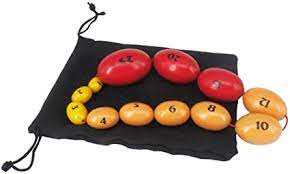 [Speaker Notes: Cilt – Kısırlık nedeni olarak aşırı demir yükleme sendromlu erkeklerde yaygın veya düzensiz hiperpigmentasyon olabilir. Cushing sendromlu erkeklerde ince deri, ekimoz ve/veya geniş mor çizgiler olabilir. Kasık, koltuk altı ve yüzdeki kılların kaybı, cildin yağlılığının azalması ve yüzdeki ince kırışıklıklar, uzun süredir devam eden testosteron eksikliğini düşündürür.
●Dış genital organ – Doğurganlığı etkileyen çeşitli anormallikler, dış genital organların incelenmesiyle tanınabilir:
•Eksik cinsel gelişim, fallus ve testislerin incelenmesi ve küçük testislerin ve tamamlanmamış pubertal gelişimin diğer bulgularının bulunmasıyla tanınabilir (Tanner evresi 5'ten az). (Bkz . "Normal ergenlik" .)
•Skrotumun vaza yokluğu, epididim kalınlaşması ve büyük varikosel yönünden incelenmesi ile sperm olgunlaşmasını ve taşınmasını etkileyen hastalıklar saptanabilir. (Bkz . "Yetişkinlerde akut olmayan skrotal durumlar", "Varikosel" ve "Kistik fibroz: Klinik belirtiler ve tanı", "Kısırlık" bölümü .)
•Prader orkidometre veya kumpas ile testis boyutu ölçülerek seminifer tübüllerin hacmindeki azalma tespit edilebilir. Prader orkidometresi, hacmi 1 ila 35 mL arasında olan bir dizi plastik elipsoidden oluşur (resim 1). Yetişkin bir erkekte, testis hacminin 15 mL'nin altında olması veya testis uzunluğunun (en uzun eksende ölçülen) 3,6 cm'den az olması küçük kabul edilir.
AŞIRI DEMİR YÜKLEME SENDROMLU ERKEKLERDE YAYGIN VEYA DÜZENSİZ 
 CUSHİNG SENDROMLU ERKEKLERDE
UZUN SÜREDİR DEVAM EDEN TESTOSTERON EKSİKLİĞİNİ DÜŞÜNDÜRÜR.]
Erkek infertilitesi yaklaşım/semen analizi
Semen örneği, iki ila yedi günlük boşalma perhizinden sonra alınmalıdır. 
Semen numunelerindeki sperm konsantrasyonlarının belirgin doğal değişkenliği nedeniyle, en az bir hafta arayla en az iki numune alınmalıdır
Standart semen analizi;
Semen hacmi ve pH
Mikroskopi
Sperm konsantrasyonu, sayısı, hareketliliği ve morfolojisi
Debris ve aglütinasyon
Lökosit sayısı
Olgunlaşmamış germ hücreleri
[Speaker Notes: Semen analizi  —  Semen analizi, kısır bir çiftin erkek partnerinin temel laboratuvar değerlendirmesidir. Standart semen analizi aşağıdakilerden oluşur:
●Semen hacmi ve pH
●Mikroskopi:
•Sperm konsantrasyonu, sayısı, hareketliliği ve morfolojisi
•Enkaz ve aglütinasyon
•lökosit sayısı
•olgunlaşmamış germ hücreleri
Semen örneği, iki ila yedi günlük boşalma perhizinden sonra alınmalıdır. HASTA MÜMKÜNSE DOKTOR MUAYENEHANESİNDE MASTURBASYON YAPARAK NUMUNEYİ ALMALIDIR. MÜMKÜN DEĞİLSE, NUMUNE EVDE TOPLANABİLİR VE ALINDIKTAN SONRAKİ BİR SAAT İÇİNDE LABORATUVARA TESLİM EDİLEBİLİR.
Semen numunelerindeki sperm konsantrasyonlarının belirgin doğal değişkenliği nedeniyle, en az bir hafta arayla en az iki numune alınmalıdır. Semen analizi, tercihen Dünya Sağlık Örgütü (WHO) İnsan Semeninin İncelenmesi ve İşlenmesine İlişkin Laboratuvar El Kitabında [ 13 ] açıklanan standart yöntemler kullanılarak yapılmalıdır . Ek olarak, laboratuvar iç kalite kontrol önlemleri almalı ve ulusal androloji, klinik kimya ve patoloji topluluklarından sağlanan dış kalite kontrol programlarına katılmalıdır [ 13-16 ].
Referans limitleri  —  WHO, semen analizleri için daha düşük referans limitleri yayınlamıştır [ 17 ]. Aşağıdaki parametreler , eşleri gebelik süresi ≤12 ay olan 1900'den fazla erkek üzerinde yapılan bir çalışmadan elde edilen, genel olarak kabul edilen 5. yüzdelik dilimini (parantez içinde daha düşük referans limitleri ve %95 CI'ler) temsil eder [ 17 ] :
●Hacim – 1,5 mL (%95 GA 1.4-1.7)
●Sperm konsantrasyonu – 15 milyon spermatozoa/mL (%95 GA 12-16)
●Toplam sperm sayısı – ejakülat başına 39 milyon spermatozoa (%95 GA 33-46)
●Morfoloji – "katı" Tygerberg yöntemi kullanılarak yüzde 4 normal formlar (%95 GA 3-4) [ 13 ]
●Canlılık – yüzde 58 canlı (%95 GA 55-63)
●Aşamalı hareketlilik – yüzde 32 (%95 GA 31-34)
●Toplam (ilerleyen ve ilerlemeyen) motilite – yüzde 40 (%95 GA 38-42)
Ek değerlendirme  -  İlk değerlendirmeden sonra (öykü, fizik muayene ve iki semen analizi), kısırlığı olan erkekler aşağıdaki değerlendirmeden geçmelidir:
Normal semen analizi olan erkekler  —  Kısır bir çiftin erkek partnerlerinde idiyopatik erkek kısırlığı olabilir. Diğer olasılıklar, kadın partnerin kısırlığını veya bir çiftin kısırlık faktörünü içerir. Kadın partnerin tam olarak değerlendirilmesinden ve kadın kısırlığının geri dönüşümlü nedenlerinin tedavisinin ardından çift, tüp bebek (IVF) gibi bir YÜT uzmanına sevk etmeyi düşünmelidir.
Anormal semen analizi olan erkekler  -  Anormal semen analizleri olan çoğu infertil erkeğin sperm konsantrasyonlarında, morfolojisinde ve hareketliliğinde anormallikler vardır.
Normal sperm konsantrasyonu, anormal morfoloji ve/veya motilite  -  Normal sperm konsantrasyonuna sahip ancak anormal sperm morfolojisi ve/veya motilitesine sahip bir erkek partneri olan infertil bir çiftte, intrasitoplazmik sperm enjeksiyonu (ICSI) gibi bir ART uzmanına sevk edilebilir. kullanışlı. (Bkz . "Erkek kısırlığı tedavileri", 'ICSI ile IVF' bölümü .)
Sperm konsantrasyonu <10 milyon/mL  —  Kısırlık ve sperm konsantrasyonu <10 milyon/mL olan erkeklerde Klinefelter sendromu yaygın olduğundan, serum total testosteron (8 ile 10:00 arasında alınan bir kan örneğinde), serum folikül uyarıcı hormon (FSH) ) ve lüteinizan hormon (LH) ölçümleri bu erkeklerde yapılmalıdır [ 18,19 ].
Birçok klinisyen ve uzman, bu serum hormonlarını düşük sperm konsantrasyonuna (<15 milyon/mL) sahip tüm kısır erkeklerde ölçüyor. Endokrin testinin sonuçları, öykü ve fizik muayeneden alınan ayrıntılar kısırlığın nedenini belirlemeye yardımcı olabilir.
Şiddetli oligozoospermi veya azospermi  —  Azospermi veya şiddetli oligozoospermisi olan erkeklerin de endokrin testine ihtiyacı vardır; daha fazla değerlendirme de sonuçlara bağlıdır (aşağıdaki 'Endokrin testi' bölümüne bakın). Şiddetli oligozoospermi veya azospermisi olan erkekler için endokrin testine ek olarak genetik test yapılması gerekir. (Aşağıdaki 'Genetik testler' bölümüne bakın.)
Bazı erkekler obstrüktif azospermiyi (endokrin testi normal, testis hacmi normal olanlar, muayenede palpabl vaza deferentisi ve azospermisi olanlar) değerlendirmek için transrektal ultrasona ihtiyaç duyabilir. (Aşağıdaki 'Skrotal ve transrektal ultrason' bölümüne bakın.)]
Erkek infertilitesi yaklaşım/ semen analizi
Referans limitleri
Hacim 1,5 mL 
Sperm konsantrasyonu 15 milyon spermatozoa/mL 
Toplam sperm sayısı ejakülat başına 39 milyon spermatozoa
Morfoloji "katı" Tygerberg yöntemi kullanılarak % 4 normal formlar 
Canlılık %58 canlı 
Aşamalı hareketlilik % 32
Toplam (ilerleyen ve ilerlemeyen) motilite %40
[Speaker Notes: Aşağıdaki parametreler , eşleri gebelik süresi ≤12 ay olan 1900'den fazla erkek üzerinde yapılan bir çalışmadan elde edilen, genel olarak kabul edilen 5. yüzdelik dilimini (parantez içinde daha düşük referans limitleri ve %95 CI'ler) temsil eder [ 17 ] :]
Erkek infertilitesi yaklaşım/ ek değerlendirme
Endokrin testi   
Düşük sperm konsantrasyonuna (<10 milyon/mL) sahip kısır bir erkeğin endokrin değerlendirmesi,
serum total testosteron
LH ve FSH ölçümlerini ve 
klinik olarak belirtilen diğer testleri 
Skrotal ve transrektal ultrason  
obstrüktif azospermi;
 Ejakülatör kanal tıkanıklığı, dilate seminal vezikülleri gösteren skrotal veya transrektal ultrason ile teşhis alır
Genetik testler
[Speaker Notes: [Serum total testosteron sabah 8 ile 10:00 arasında alınan bir kan örneğinde ölçülmelidir
 Bir hastada normal testis hacimleri, muayenede ele gelen vaza deferentisi, normal serum testosteronu, FSH ve LH ve azospermi varsa, olası tanı obstrüktif azospermidir . Obstrüktif azospermisi olan hastalar ileri değerlendirme ve tedavi için infertilite konusunda uzmanlaşmış bir üroloğa yönlendirilmelidir.]
Erkek infertilite tedavi
Tedavi edilmeyen ve gebelik peşinde koşan çiftler üzerinde yapılan araştırmalarda, 
yüzde 50'si üç ay içinde, 
yüzde 70'i altı ay içinde ve 
yüzde 85'i 12 ay içinde hamile kalmış
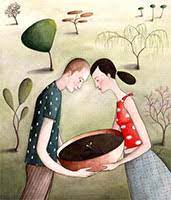 Factors affecting normal expectancy of conception DOI: 10.1001/jama.1956.02970090081016
[Speaker Notes: edavi edilmeyen ve gebelik peşinde koşan çiftler üzerinde yapılan araştırmalarda, yüzde 50'si üç ay içinde, yüzde 70'i altı ay içinde ve yüzde 85'i 12 ay içinde hamile kaldı.Şekil 1) [ 1 ]. İLK 12 AYDA GEBE KALAMAYAN GENÇ, SAĞLIKLI ÇİFTLERİN YÜZDE 50'YE VARAN KISMI SONRAKİ 12 AYDA GEBE KALACAKTIR [ 2 ]. BU NEDENLE, KADIN PARTNERİN NORMAL ADET DÖNGÜSÜNE SAHİP OLDUĞU, ERKEK PARTNERİN NORMAL SEMEN ANALİZİNE SAHİP OLDUĞU VE HER İKİ PARTNERDE DE TANIMLANABİLİR BİR İNFERTİLİTE NEDENİNİN BULUNMADIĞI ÇİFTLERDE İNVAZİV ÜREME TEKNİKLERİNİN ERTELENMESİ UYGUN OLABİLİR.]
Erkek infertilite tedavi
Altta yatan endokrin ve sistemik bozukluğun tedavisi
Gonadotropin replasman tedavisi
Kabergolin veya bromokriptin gibi bir dopamin agonisti (hiperprolaktinemi)
Yardımcı üreme teknolojisi
Cerrahi onarım
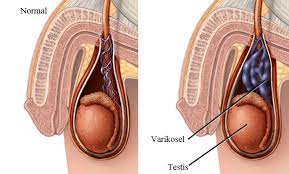 [Speaker Notes: TANIYA DAYALI YAKLAŞIM
Endokrin ve sistemik bozukluklar  —  Erkek kısırlığına neden olan endokrin ve sistemik bozuklukların çoğu ikincil (hipogonadotropik) hipogonadizm ile ilişkilidir. Altta yatan endokrin veya sistemik bozukluğun tedavisi ögonadizm ve gelişmiş spermatogenez ve doğurganlıkla sonuçlanabilir. Altta yatan endokrin veya sistemik bozukluğun tedavisi, serum testosteronunu normalleştirmezse ve spermatogenezi ve doğurganlığı iyileştirmezse, gonadotropin replasman tedavisi faydalı olabilir.
Örneğin, prolaktin salgılayan makroadenomlu bir erkekte prolaktin makroadenomunun uygun tedavisinden 6 ila 12 ay sonra kalıcı sekonder (hipogonadotropik) hipogonadizm ve azoospermi varsa, gebe kalmak isteniyorsa gonadotropin replasman tedavisi düşünülmelidir. Bu örnekte, altta yatan hipofiz hastalığı, çözülmesi muhtemel olmayan hipogonadotropizmi indüklemiştir. (Aşağıdaki 'Hiperprolaktinemi' ve "Sekonder hipogonadizmi olan erkeklerde doğurganlığın indüksiyonu"na bakın .)
Sekonder (hipogonadotropik) hipogonadizm: Spermatogenez indüksiyonu  —  Kısırlığı sekonder (hipogonadotropik) hipogonadizmden kaynaklanan erkekler için gonadotropin replasman tedavisi dahil spesifik tedaviler mevcuttur. Serum testosteron konsantrasyonu düşükse ve serum folikül uyarıcı hormon (FSH) ve luteinize edici hormon (LH) konsantrasyonları düşük veya uygun olmayan şekilde normalse ikincil hipogonadizm mevcuttur. (Bkz . "Erkeklerde ikincil hipogonadizm nedenleri" .)
Normal spermatogenez yaklaşık üç ay sürer. Sonuç olarak, semen analizi ile ölçüldüğü üzere sperm konsantrasyonlarında bir artış, ikincil (hipogonadotropik) hipogonadizmin herhangi bir tıbbi tedavisi ile genellikle en az üç ve bazen altı ay veya daha uzun süre boyunca meydana gelmez. Sekonder hipogonadizmin etkin tedavisi ile gebe kalma süresi altı ay içinde ortaya çıkabilir, ancak iki veya daha fazla yıl sürebilir. Sekonder hipogonadizmli erkeklerde spermatogenez indüksiyonu ayrıca detaylı olarak gözden geçirilmiştir. (Bkz . "Sekonder hipogonadizmi olan erkeklerde doğurganlığın indüklenmesi" .)
Hiperprolaktinemi  —  Sekonder (hipogonadotropik) hipogonadizm hiperprolaktinemiden kaynaklanıyorsa, serum prolaktin konsantrasyonu düşürülerek hipogonadizm düzeltilebilir ve doğurganlık geri yüklenebilir.
●Hiperprolaktinemi bir ilaçtan kaynaklanıyorsa, mümkünse o ilaç kesilmelidir.
●Hiperprolaktinemi bir laktotrof adenomdan kaynaklanıyorsa, adenom, kabergolin veya bromokriptin gibi bir dopamin agonisti ile tedavi edilmelidir . (Bkz . "Hiperprolaktinemi tedavisi" .)
Prolaktin salgılayan makroadenomu olan bazı hastalarda, sekonder (hipogonadotropik) hipogonadizm, adenomun kitle etkisi ile gonadotrop hücrelerde kalıcı hasar oluşmasından kaynaklanabilir. Bu durumda serum prolaktin konsantrasyonunu düşürmek ve adenomu küçültmek, testosteron konsantrasyonunu ve sperm sayısını artırmak için yeterli olmayabilir. Bu nedenle, serum prolaktinin normale düşmesinden sonraki 6 ila 12 ay içinde serum testosteron konsantrasyonu normale yükselmezse, doğurganlık isteniyorsa gonadotropin replasman tedavisi başlatılmalıdır. (Bkz . "Hiperprolaktinemi yönetimi", "Makroadenomlar" ve "Sekonder hipogonadizmli erkeklerde doğurganlığın indüksiyonu" bölümü .)
Sperm üretiminde birincil testis kusurları  —  Testosteron eksikliği olan veya olmayan sperm üretimindeki birincil testis kusurları, erkek kısırlığının en yaygın nedenleridir.
Normal sperm üretiminin azalmasıyla sonuçlanan birincil testis kusurlarına bağlı kısırlık üç kategoriye ayrılabilir:
●Düşük serum testosteronu ve yüksek serum FSH ve LH konsantrasyonları
●Normal serum testosteronu ve serum FSH konsantrasyonunun izole yükselmesi
●Normal serum testosteron ve gonadotropinler
Düşük serum T, yüksek FSH ve LH  —  Primer (hipergonadotropik) hipogonadizmi olan erkeklerde düşük serum total testosteron (T) ve yüksek luteinize edici hormon (LH) ve folikül uyarıcı hormon (FSH) bulunur. Bu erkeklerde seminifer tübüller ciddi şekilde hasar görmüştür, bu nedenle çoğu hasta azospermiktir. Bu erkekler için bilinen etkili bir tıbbi tedavi yoktur ve yardımcı üreme teknolojisi (YÜT) ile başarı oranları, diğer kısırlık teşhisi konan erkeklere kıyasla düşüktür. Histolojik inceleme için testis dokusunun alınması, bu tür erkeklerin ART ile gebe kalıp kalamayacaklarını belirlemeye yardımcı olur [ 5,6 ].
Normal serum T ve LH, yüksek FSH  —  Serum folikül uyarıcı hormon (FSH) ve normal testosteron (T) ve luteinize edici hormon (LH) konsantrasyonlarında izole yükselme olan infertil erkeklerde değişken derecelerde disspermatogenez vardır ve bu, aşağıdakiler dahil bir dizi bulguyla sonuçlanır. :
●Ejakülatta düşük ila düşük-normal sperm konsantrasyonu
●Sperm sadece testis biyopsilerinde görülebilir
●Testis biyopsisinde sperm yok
Bu erkeklerin çoğunda ejakülatta veya ART için kullanılabilecek testis biyopsisinde sperm bulunur.
Normal serum T, normal LH ve FSH
●Normal serum testosteron (T) konsantrasyonları, normal serum gonadotropin (luteinize edici hormon [LH] ve folikül uyarıcı hormon [FSH]) konsantrasyonları ve spermatogenezde birincil kusuru olan çoğu infertil erkeğin ejakülatında sperm bulunur, ancak sperm sayısı normaldir. normal hareketlilik ve/veya normal morfoloji düşüktür.
●Normal serum T ve normal LH ve FSH'ye sahip olan ve ayrıca azospermisi olan erkekler ejakülatör kanal tıkanıklığı açısından değerlendirilmelidir. (Aşağıdaki 'Epididim veya boşalma kanalı tıkanıklığı' bölümüne bakın.)
●Terapötik amaçlar için klinisyenler, oligozoospermili ve normal serum hormonlu infertil erkekleri idiyopatik infertilitesi olan erkeklerle aynı kategoride değerlendirebilir (yani, semen analizleri normal ve serum hormonları normal olan erkekler). Bu erkekler için açıkça etkili bir tıbbi tedavi yoktur. Stratejiler, doğal gebe kalma veya ART girişimlerinin devamını içerir. (Aşağıdaki 'Yardımcı üreme teknolojileri' bölümüne bakın.)
Sperm varlığına dayalı tedavi seçenekleri  —  Yukarıda açıklanan hormon kategorilerinin her biri, spermin ejakülatta mı yoksa testis biyopsisinde mi görüldüğüne bağlı olarak bölünebilir.
Ejakülatta sperm  -  Ejakülatta sperm olduğunda, seçenekler arasında vajinal ilişki veya ART yoluyla gebe kalma girişimlerinin devam etmesi yer alır. Bununla birlikte, 2016 tarihli bir Cochrane incelemesi, erkek faktörlü kısırlık (ejakülatta azalmış sperm) nedeniyle infertil çiftlerde ART ile canlı doğum oranında bir iyileşme olduğuna dair bir kanıt bulamadı [ 7 ]. Öte yandan bazı uzmanlar, disspermatogenez nedeniyle erkek faktörlü oligozoospermili bazı çiftlerde ART'nin gebe kalma ve canlı doğum süresini azalttığını öne sürmektedir [ 8 ].
Sadece testis biyopsilerinde görülen spermatidler veya olgun spermatozoa  —  ART, spermatidleri veya sadece testis biyopsilerinde görülen olgun spermatozoa olan bazı erkeklerde etkilidir. Semen analizinde primer (hipergonadotropik) hipogonadizm ve azoospermisi olan erkeklerin yüzde kırk ila 50'sinde, testis biyopsilerinde cerrahi olarak alınabilen ve kadın partnerin oositlerini ART kullanarak döllemek için kullanılabilen spermatidler veya olgun spermatozoa bulunur (aşağıdaki 'Sperm Alımı' bölümüne bakın). Bununla birlikte, primer (hipergonadotropik) hipogonadizmi olan veya şiddetli oligozoospermisi olan erkeklerden alınan spermlerin kullanılmasının önemli genetik etkileri vardır [ 9 ]. (Aşağıdaki 'Sperm alımı' ve aşağıdaki 'Genetik danışmanlık ve test' bölümüne bakın.)
Testis biyopsilerinde sperm görülmedi  -  Spermatogenezdeki birincil testis kusuru nedeniyle azospermisi olan erkekler için, gebe kalmayı sağlayacak herhangi bir tedavi mevcut değildir.
Kanıtlanmamış tedaviler  —  Klinisyenler, oligozoospermi ve normal serum hormonları olan infertil erkeklere ve idiyopatik infertilitesi olan erkeklere tedavi olarak sunulan birkaç kanıtlanmamış tıbbi ve cerrahi tedavinin farkında olmalıdır:
Varikoselin cerrahi onarımı  —  Sadece anormal semen analizleri olan ve büyük, 3. derece varikoselleri olan infertil erkeklerde varikosel onarımını öneriyoruz. Semptomlara neden olan büyük varikoselleri olan erkeklerde (infertilitesi olan veya olmayan) cerrahi onarım da mantıklıdır [ 10-12 ]. Küçük, ele gelmeyen varikoselleri olan infertil erkeklerde varikosel ameliyatı önermiyoruz.
Varikosel onarımının doğurganlığı iyileştirmedeki etkinliğine ilişkin veriler çelişkilidir. Bununla birlikte, 894 erkekte yapılan 10 çalışmanın 2012 tarihli bir meta-analizi, varikosel onarımı (cerrahi ligasyon veya internal spermatik venin radyolojik embolizasyonu) ile gebelik oranlarının, bekleyen tedaviyle karşılaştırıldığında arttığını bildirmiştir [ 12 ]. Ek bir gebelik için tedavi edilmesi gereken sayı 17 idi. Ancak, hiçbir çalışmada canlı doğum oranları birincil sonuç olarak bildirilmedi ve kanıt kalitesi çok düşüktü.
Şiddetli oligozoospermi veya azospermi, yüksek serum FSH konsantrasyonları ve küçük testisleri olan erkeklerde de onarım önermiyoruz, çünkü bu erkeklerde ciddi germ hücre hasarı ve varikosel onarımından sonra doğurganlık olasılığı daha düşüktür.
Lökospermi tedavisi  —  Lökospermi için antibiyotik tedavisine karşıyız. Ayrıca nonsteroid antiinflamatuar ilaçlarla (NSAID'ler) tedaviyi önermiyoruz çünkü bunların erkek doğurganlığını iyileştirdiğine dair yeterli veri yok ve potansiyel yan etkileri (peptik ülser hastalıkları ve böbrek hasarı dahil) var.
Bazı kısır erkeklere semende artmış lökosit (mL başına >1 milyon) varlığına bağlı olarak ürogenital sistem enfeksiyonları teşhisi konur [ 13 ]. Bu hastalar sıklıkla kronik prostatitli olarak etiketlenir, ancak spesifik organizmalar nadiren tanımlanır. Klamidya enfeksiyonlarının semen kalitesi ve infertilite üzerindeki etkisi tartışmalıdır [ 14 ]. Bazı uzmanlar lökospermili infertil erkekleri antibiyotiklerle tedavi ediyor, ancak klinik deneyler bir fayda göstermedi [ 2,15,16 ]. Benzer şekilde, inflamasyon artan reaktif oksidatif türlerle ilişkili olduğundan, bazı uzmanlar asemptomatik lökospermisi olan erkeklerde sperm kalitesini iyileştirmek için NSAID'leri, mast hücre blokerlerini veya antioksidanları (örn., E vitamini ) önermektedir.15,17 ]. Kısa süreli E vitamini tedavisi de denenmiştir, ancak etkinliği kanıtlanmamıştır [ 17 ].
Dolaşımdaki gonadotropin konsantrasyonlarını artırmak için tıbbi tedaviler  -  İdiyopatik disspermatogenez veya idiyopatik erkek kısırlığı için klomifen , aromataz inhibitörleri veya gonadotropin tedavisinin kullanılmasını önermiyoruz .
Dolaşımdaki gonadotropinleri artırmaya (ve spermatogenezi maksimum düzeyde uyarmaya) yönelik terapiler, klomifen sitrat, aromataz inhibitörleri, rekombinant insan folikül uyarıcı hormonu (rhFSH) içerir. Klomifen için veriler, erkek fertilitesinin tedavisinde kullanımını desteklememektedir ve aromataz inhibitörlerine ilişkin veriler, vaka raporları ve küçük, düşük kaliteli çalışmalarla sınırlıdır [ 18-34 ].
İdiyopatik infertilitesi olan erkeklerde gonadotropin tedavisine ilişkin altı randomize çalışmanın 2013 tarihli bir Cochrane meta-analizi, plasebo grubuna kıyasla gonadotropinle tedavi edilen grupta daha yüksek gebelik oranları bildirmiştir [ 26 ]. Ancak tedavi protokolleri ve takip süreleri değişkendi ve kanıt kalitesi çok düşüktü. Bu yaklaşımın etkinliği hakkında sonuçlara varılmadan önce daha büyük denemelere ihtiyaç vardır.
Yaşam tarzı değişiklikleri  —  Kısır erkekler için sağlıklı yaşam tarzı uygulamaları öneriyoruz. Yaşam tarzı değişikliklerinin doğurganlığı iyileştirdiğine dair çok az kanıt olmasına rağmen, tütün, esrar, aşırı alkol alımı ve obeziteden kaçınmanın spermatogenezi optimize etmek için yararlı olabileceğine dair çıkarımsal kanıtlar vardır. Artan skrotal ısı spermatogenezi bozabilse de, erkeklerin dar iç çamaşırlarından veya saunalardan veya sıcak banyolardan kaçınması gerekli değildir [ 27,28,35-37 ]. (Bkz . "Erkek kısırlığının nedenleri" ve "Kısırlı erkeğe yaklaşım" .)
Diyet takviyeleri: Balık yağı  —  Kısırlığı olan bazı erkekler, sağlıklı yaşam tarzı uygulamalarını benimsemenin yanı sıra, bir tedavi stratejisi olarak balık yağı takviyeleri kullanır. Mevcut kanıtlara dayanarak, erkek kısırlığının tedavisi için balık yağı kullanılmasını önermiyoruz. Kısır erkeklerde balık yağı takviyeleri (omega-3 yağ asitleri dokosaheksaenoik asit [DHA] ve eikosapentaenoik asit [EPA] içeren) ile yapılan plasebo kontrollü çalışmalar, kısır erkeklerde sperm parametreleri üzerinde tutarsız sonuçlar göstermiştir [ 38-40 ].
Ek veriler, potansiyel askerlik hizmeti için bir fitness muayenesine başvuran sağlıklı, genç erkeklerin kesitsel bir çalışmasından gelmektedir [ 41 ]]. Muayeneden 60 gün önce balık yağı takviyesi kullandığını bildirenlerin ortalama testis hacmi (+1,5 mL [%95 GA 0.2-2.8]) ve semen hacmi (+0.64 mL [%95 CI 0.15-1.12] ve balık yağı takviyesi kullanmayanlarla karşılaştırıldığında Balık yağı takviyesi alan erkeklerin ortalama toplam sperm sayısı biraz daha yüksek olma eğilimindeydi.Ancak, testis hacmi, seminal sıvı hacmi ve toplam sperm sayısındaki bu farklılıklar küçüktü ve klinik önemi minimaldi; balık yağı takviyesi aldığını bildirmeyen erkeklerde ortalama testis hacmi, seminal sıvı hacmi ve sperm sayısı normal sınırlar içindeydi.Son olarak, balık yağı takviyesi alan erkekler daha yüksek sağlık seviyeleri ve daha az ateşli atak bildirdiler;
Sperm taşıma bozuklukları  -  Kadın partnerin vajinasına azalmış sperm taşınması, seyrek olarak vajinal cinsel ilişki, erektil disfonksiyon, boşalma bozuklukları (örneğin, retrograd boşalma) ve epididim veya boşalma kanalının tıkanmasını içerir. Sperm taşınmasının tüm bozuklukları ART ile tedavi edilebilir, ancak bazıları spesifik tedavilerle tedavi edilebilir.
Cinsel bozukluklar  —  Doğurganlık, haftada en az iki kez vajinal ilişki ile optimize edilebilir [ 42 ]. Şiddetli erektil disfonksiyon tedavi edilmelidir. (Bkz . "Erkek cinsel işlev bozukluğunun tedavisi", "Erektil disfonksiyon" bölümü .)
Retrograd ejakülasyon  —  2015 tarihli bir sistematik inceleme, oral sempatomimetiklerin tam retrograd ejakülasyonlu birçok erkekte antegrad ejakülasyonu iyileştirdiği sonucuna varmıştır [ 43 ]. Bununla birlikte, retrograd ejakülasyona bağlı erkek faktörlü infertilitesi olan çiftlerde canlı doğum oranlarını artırmak için medikal tedavinin etkinliği hakkında çok az veri vardır [ 44 ]. (Bkz . "Erkek cinsel işlev bozukluğunun tedavisi", "Boşalma bozuklukları" bölümü .)
Obstrüktif azospermi  -  Obstrüktif azospermi çeşitli süreçlerin sonucu olabilir. Obstrüktif azosperminin çoğu nedeni cerrahi düzeltme veya ART ile tedavi edilebilir. (Bkz . "Erkek kısırlığının nedenleri" .)
Epididim veya boşalma kanalı tıkanıklığı  —  Epididimdeki tıkanıklığa bağlı azospermi, epididim kanalının epididim kanalına veya vas deferens'e mikrocerrahi uç uca anastomozu ile tedavi edilebilir. Sonuçlar, engelin bulunduğu yere ve operatörün deneyim ve becerisine bağlıdır. Retrospektif çalışmalar, cerrahi anastomozdan sonra yüzde 20 ila 30'luk gebelik oranlarını göstermiştir [ 45 ].
Vazektominin tersine çevrilmesi için yeniden anastomozdan sonra spermatozoa görünümü yüzde 90'ı aşıyor ve gebelik yüzde 50'nin üzerinde oluyor [ 46,47 ]. Başarı oranı, vazektomi ile geri alma prosedürü arasındaki süreye bağlıdır; genel olarak, vazektomiden ne kadar uzun süre sonra, gebelik oranı o kadar kötü olur [ 47,48 ]. Vazektomi öyküsü olan bir erkek için intrasitoplazmik sperm enjeksiyonu (ICSI) ile sperm alımı ile ART da bir seçenektir. ART'deki sürekli gelişmeler göz önüne alındığında, vazektomiye bağlı erkek faktörlü infertilitesi olan çiftle vazektominin tersine çevrilmesi ve ART tartışılmalıdır [ 49,50 ]. Örneğin, yıllar önce vazektomi geçirmiş bir erkek partneri olan daha yaşlı bir çift ART'yi tercih edebilir.
Vasa deferentia'nın konjenital bilateral yokluğu  -  Sperm taşınmasının en aşırı "engellenmesi" şekli olan vas deferentia'nın konjenital bilateral yokluğu olan erkekler için, sperm alımı ile ART, gebe kalma için tek seçenektir. (Aşağıdaki 'Yardımcı üreme teknolojileri' ve aşağıdaki 'Sperm alımı' bölümüne bakın.)
Konjenital bilateral vasa deferentia yokluğu olan erkeklerin çoğunda kistik fibroz ile ilişkili kalıtsal genetik mutasyonlar olduğundan, bu erkeklere ve hamileliği elde etmek için ART'yi düşünen eşlerine genetik tarama ve danışmanlık önerilmelidir. Kadın partneri taramak, erkeği taramaktan daha uygun maliyetli olabilir. Kadın partner, kistik fibroz ile ilişkili bir gen mutasyonu taşımıyorsa, onların soyunda kistik fibroz veya konjenital bilateral vas deferens yokluğu olma riski 1500'de 1'den azdır [ 51 ]. (Bakınız "Erkek kısırlığının nedenleri" ve "Erkek kısırlığının nedenleri", "Sperm taşıma bozuklukları" ve "Kısırlı erkeğe yaklaşım" bölümü,.)]
Özet Ve Öneriler
Çiftler, özellikle 30 yaşından sonra çocuk sahibi olmayı geciktirmenin başarılı gebelik şansını azaltabileceği konusunda bilgilendirilmeli
İlişkinin en verimli döneme (yumurtlamadan iki gün öncesine kadar) girmesini ve semen kalitesinin optimal olmasını sağlamak için adetin kesilmesinden hemen sonra yumurtlama günü boyunca haftada iki ile üç kez cinsel ilişkiye girmeleri
Sigarayı bırakmanın genel sağlık yararlarına dayanarak sigara içen çiftlere sigarayı bırakmaları
 18-25 kg/m2 arasında bir BMI elde etmeye çalışmaları
[Speaker Notes: >27 kg/m2'den  veya <17 kg/m2'den BMI , anovulatuvar infertilite riskinin artmasıyla ilişkilidir. 
İlki genellikle polikistik over sendromu ile ilişkilidir ve ikincisi genellikle aşırı egzersiz veya yetersiz kalori alımının (örneğin yeme bozuklukları) neden olduğu amenore ile ilgilidir.--]
Özet Ve Öneriler
Orta ve ağır alkol alan kadınların hamile kalması daha uzun sürer ve infertilite değerlendirmesine tabi tutulma riski daha yüksektir, gebe kalmaya çalışan tüm kadınların alkolden uzak durması 
Yüksek kafein tüketiminin kadın doğurganlığını etkileyip etkilemediği belirsizdir, hamileliği düşünen kadınların kafein alımını günde bir veya iki fincandan fazla kahve (toplam 200 mg kafein) ile sınırlandırması önerilir
Birinci basamak hekimler ;
hamilelik planlayan çiftlerde doğal doğurganlığın nasıl olabileceği nelere dikkat etmesi gerektiği konusunda hastaları bilgilendirmeli ileri tetkik gerekli olduğunu düşündüğü 1 yıl süresi ile gebe kalamayan bireyleri bir üst merkeze yönlendirmelidir.
[Speaker Notes: >27 kg/m2'den  veya <17 kg/m2'den BMI , anovulatuvar infertilite riskinin artmasıyla ilişkilidir. 
İlki genellikle polikistik over sendromu ile ilişkilidir ve ikincisi genellikle aşırı egzersiz veya yetersiz kalori alımının (örneğin yeme bozuklukları) neden olduğu amenore ile ilgilidir.--]
KAYNAKLAR
http://www.tjrms.org/uploads/pdf/709122956733657.pdf
https://www.cetad.org.tr/73/sik-sorulan-sorular/61/infertilite
https://www.uptodate.com/contents/overview-of-infertility?search=infertilite&topicRef=7453&source=see_link#H3
https://www.uptodate.com/contents/evaluation-of-female-infertility?search=infertilite&source=search_result&selectedTitle=2~150&usage_type=default&display_rank=2#H3
https://www.uptodate.com/contents/approach-to-the-male-with-infertility?search=infertilite&source=search_result&selectedTitle=3~150&usage_type=default&display_rank=3#H3208983247
https://www.uptodate.com/contents/causes-of-female-infertility?search=infertilite&source=search_result&selectedTitle=4~150&usage_type=default&display_rank=4#H13
https://www.uptodate.com/contents/treatments-for-female-infertility?search=infertilite&source=search_result&selectedTitle=5~150&usage_type=default&display_rank=5
https://www.uptodate.com/contents/optimizing-natural-fertility-in-couples-planning-pregnancy?search=infertilite&topicRef=5448&source=see_link
https://www.uptodate.com/contents/treatments-for-male-infertility?search=infertilite&source=search_result&selectedTitle=6~150&usage_type=default&display_rank=6
https://www.uptodate.com/contents/causes-of-male-infertility?search=infertilite&source=search_result&selectedTitle=7~150&usage_type=default&display_rank=7
https://www.uptodate.com/contents/unexplained-infertility?search=infertilite&source=search_result&selectedTitle=9~150&usage_type=default&display_rank=9
https://www.uptodate.com/contents/psychological-stress-and-infertility?search=infertilite&source=search_result&selectedTitle=18~150&usage_type=default&display_rank=18